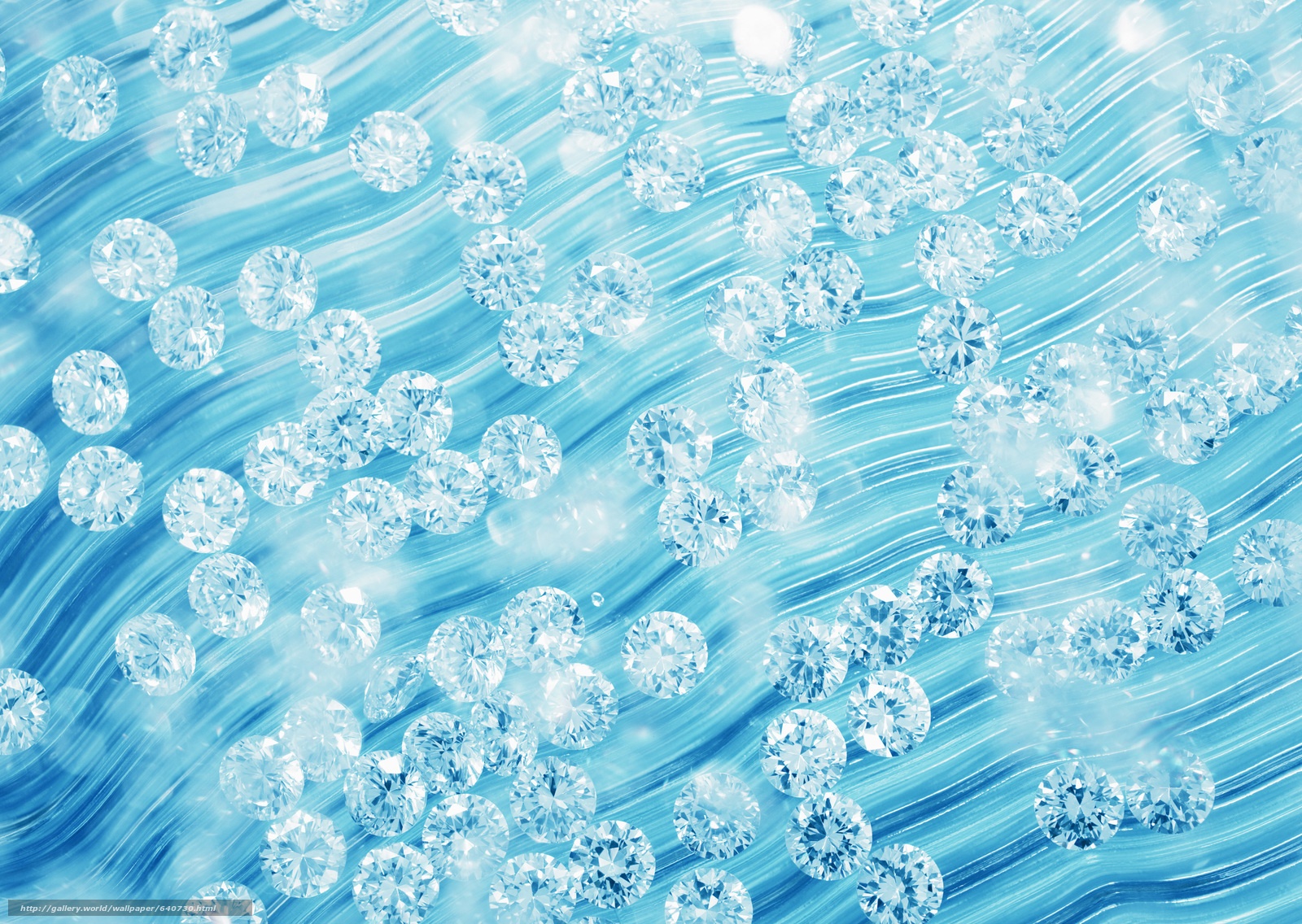 Виртуальная выставка
"Перелётные книги"
Библиотека НППК
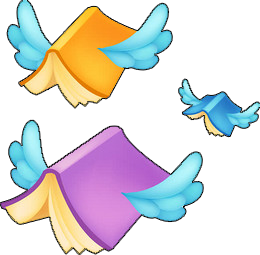 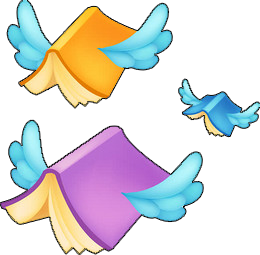 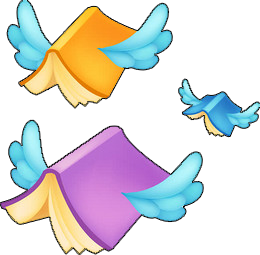 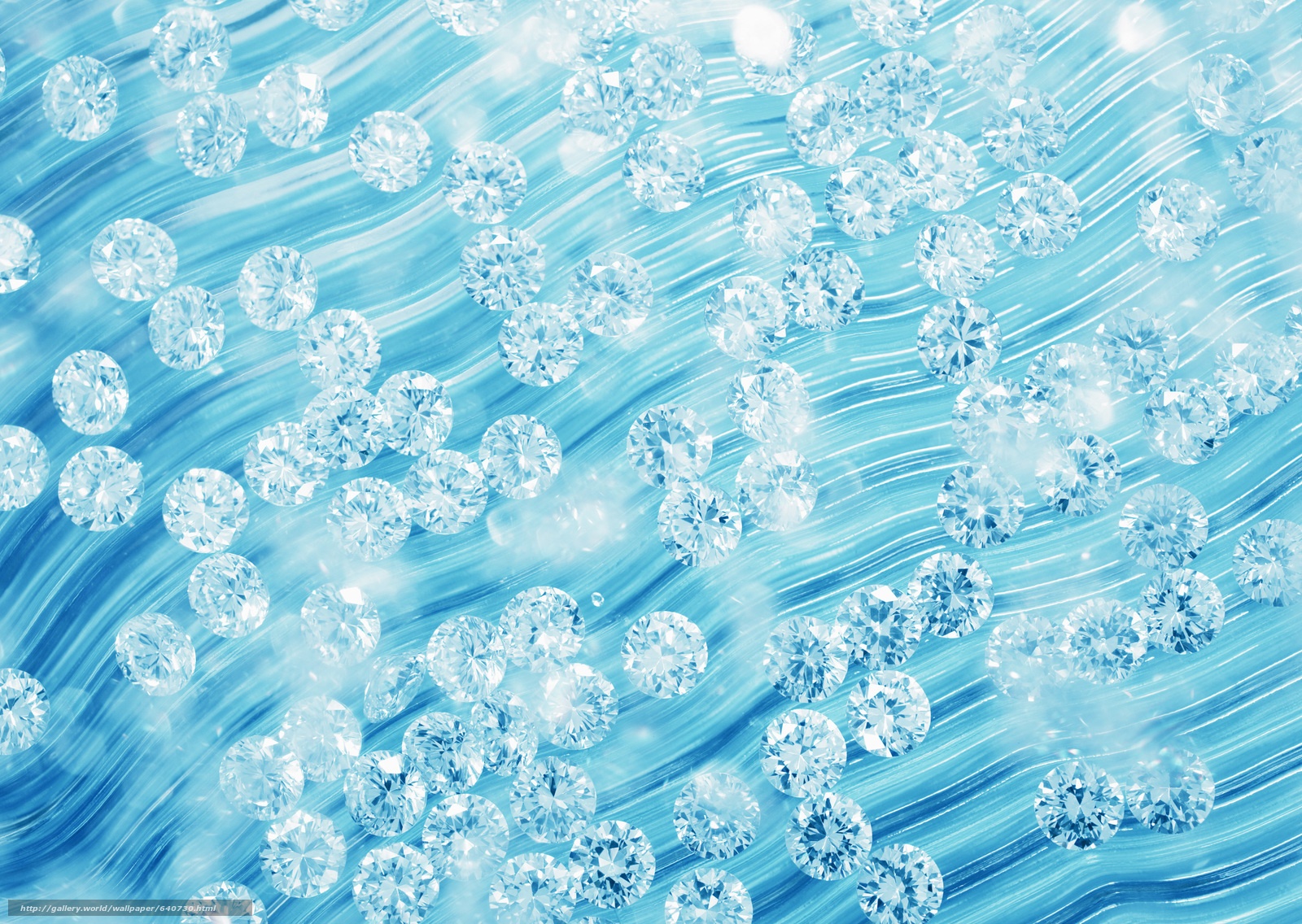 14 февраля – день, известный как праздник всех влюбленных, а также – День святого Валентина
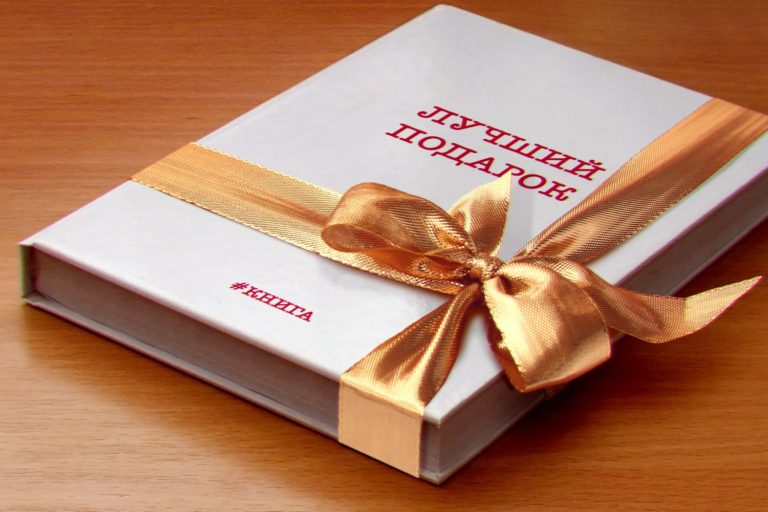 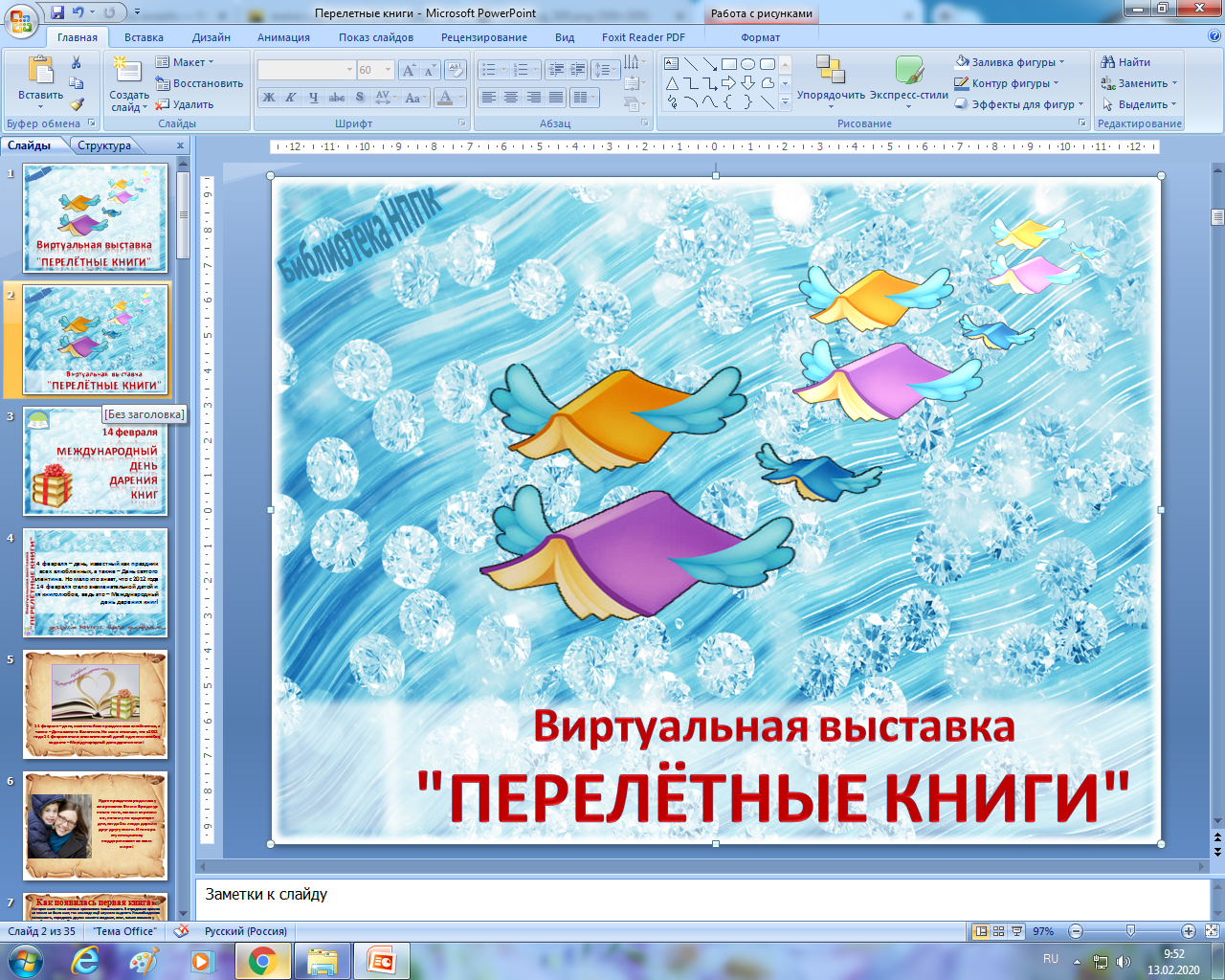 Но мало кто знает, что с 2012 года 14 февраля стало знаменательной датой и для книголюбов, ведь это – Международный день дарения книг!
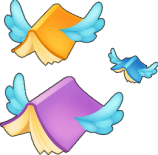 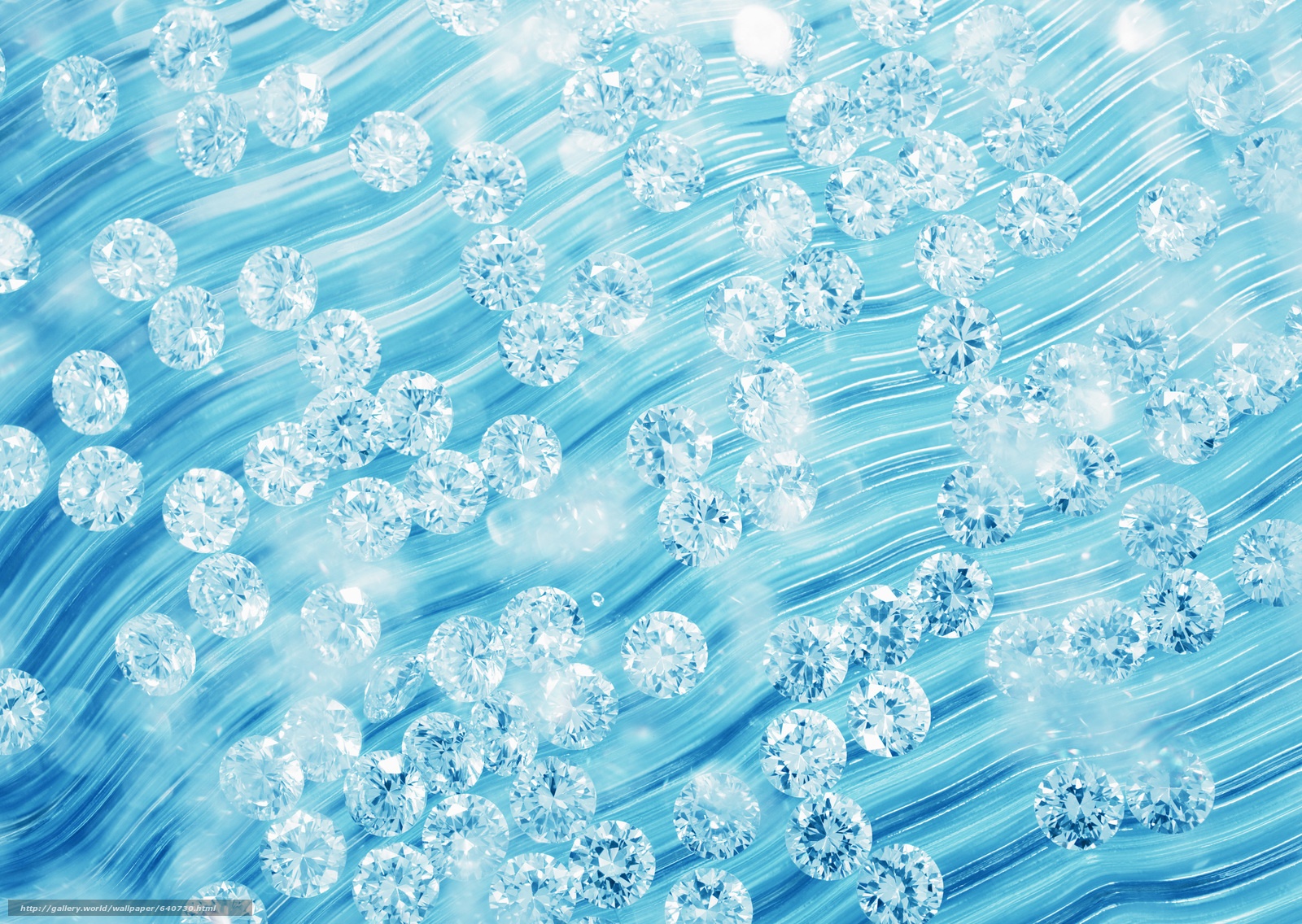 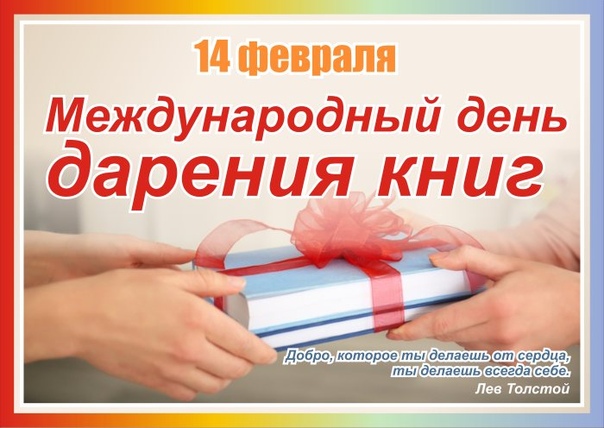 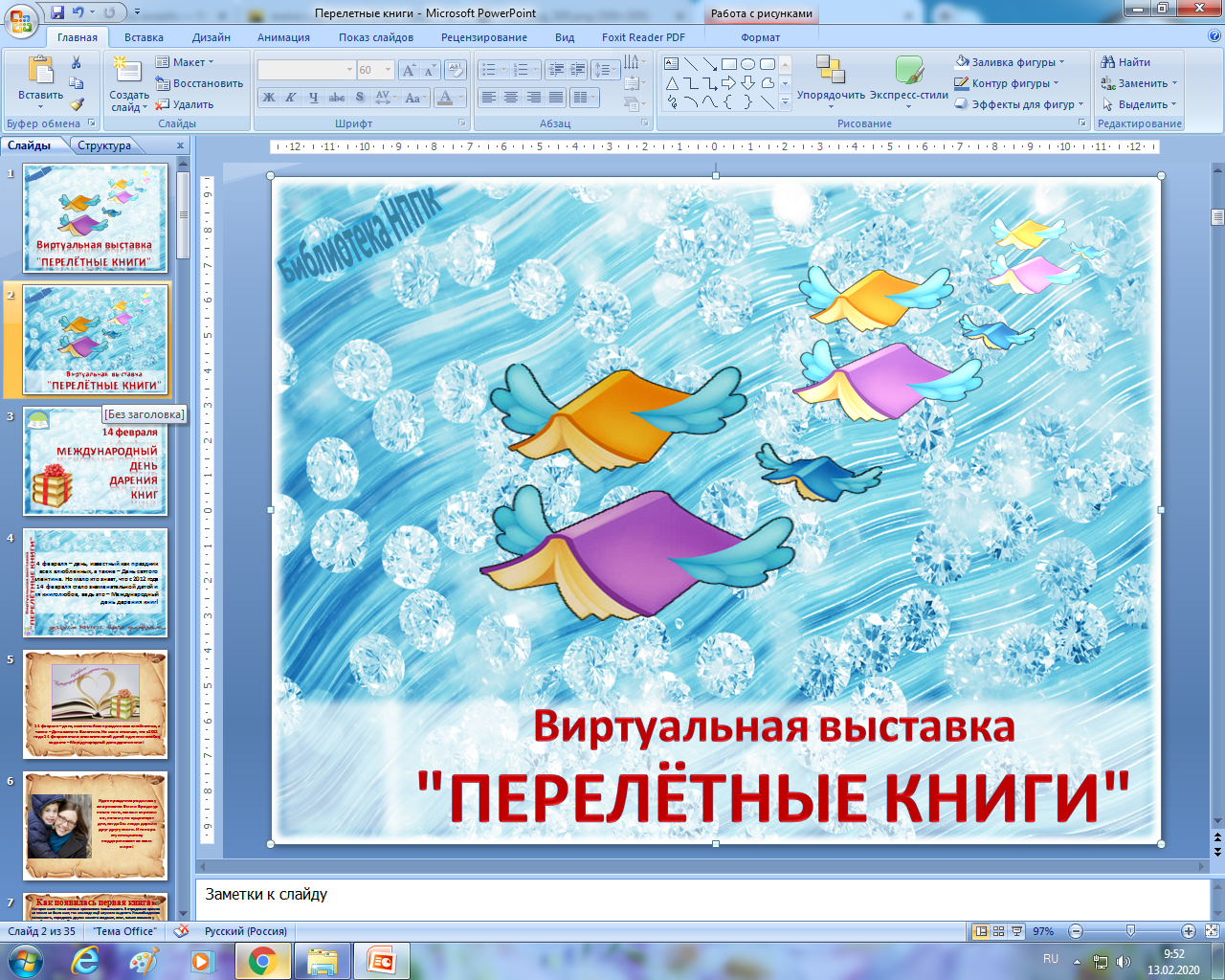 Идея праздника родилась у американки Эмми Бродмур после того, как сын спросил ее, почему не существует дня, когда бы люди дарили друг другу книги. 
И теперь эту инициативу поддерживают во всем мире!
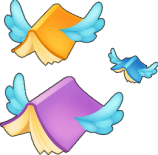 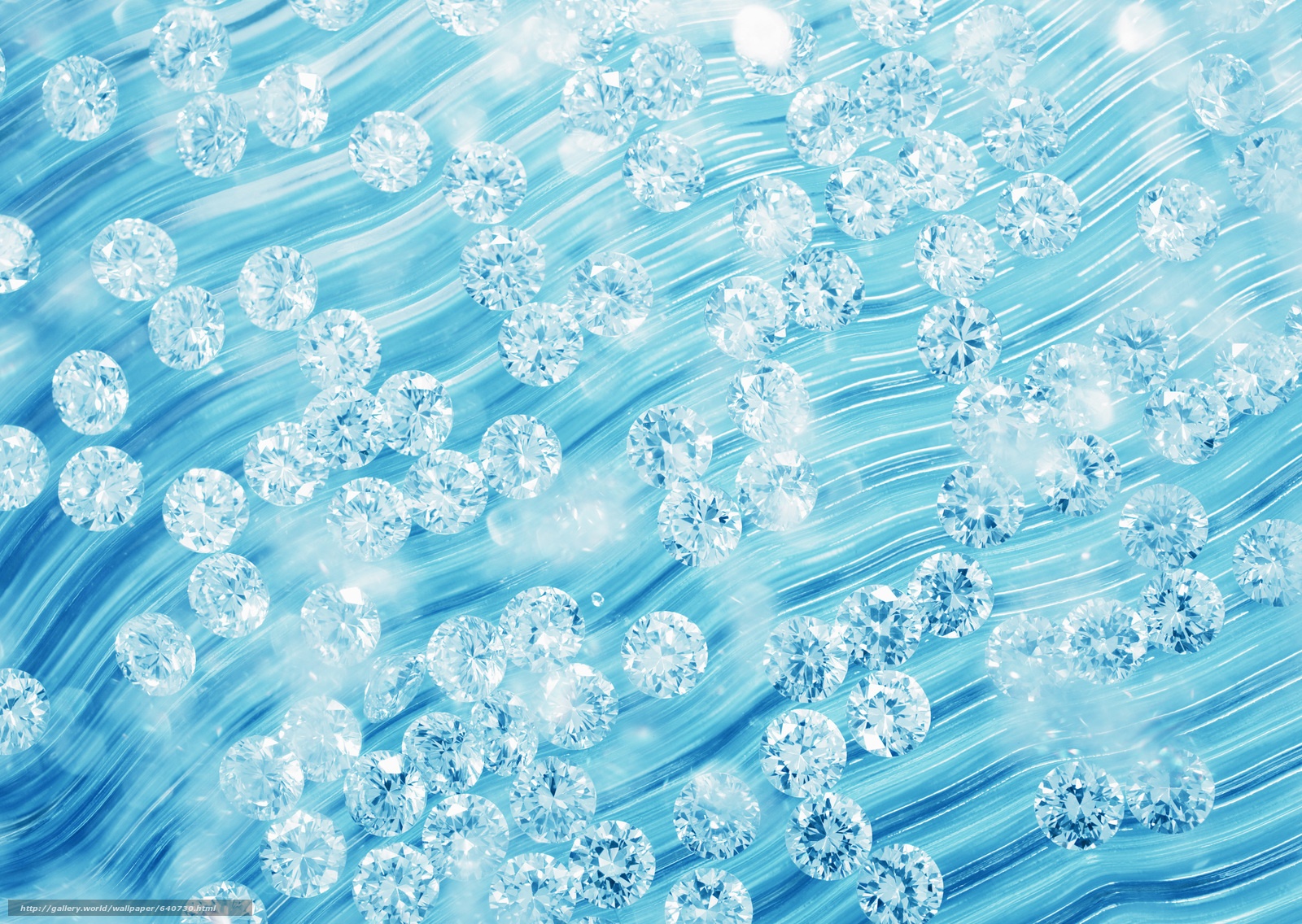 Как появилась первая книга?
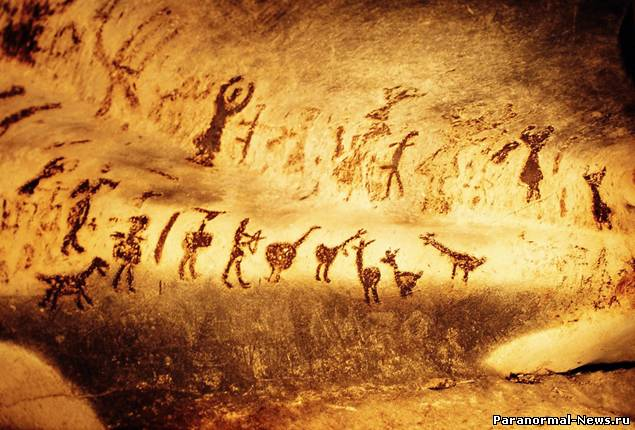 История книги тесно связана с развитием письменности.
В стародавние времена на земле не было книг, так как люди ещё не умели их делать. 
Но необходимость записывать, передавать другим какие то сведения, опыт, знания возникла у людей очень давно.
Поэтому «страницами» древних книг становились камни, стены пещер, щиты воинов. Писали на всём...
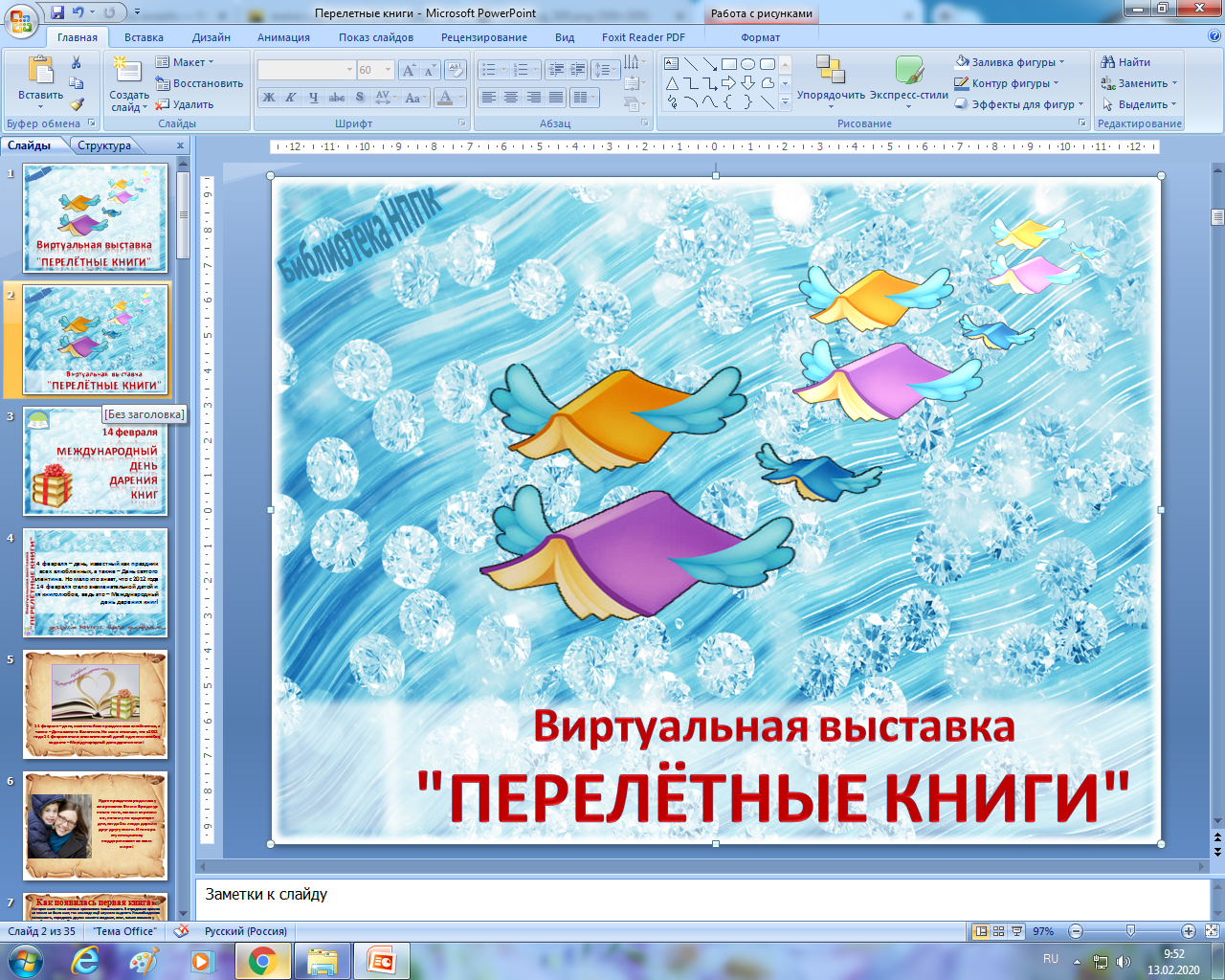 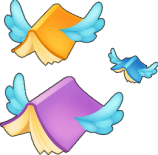 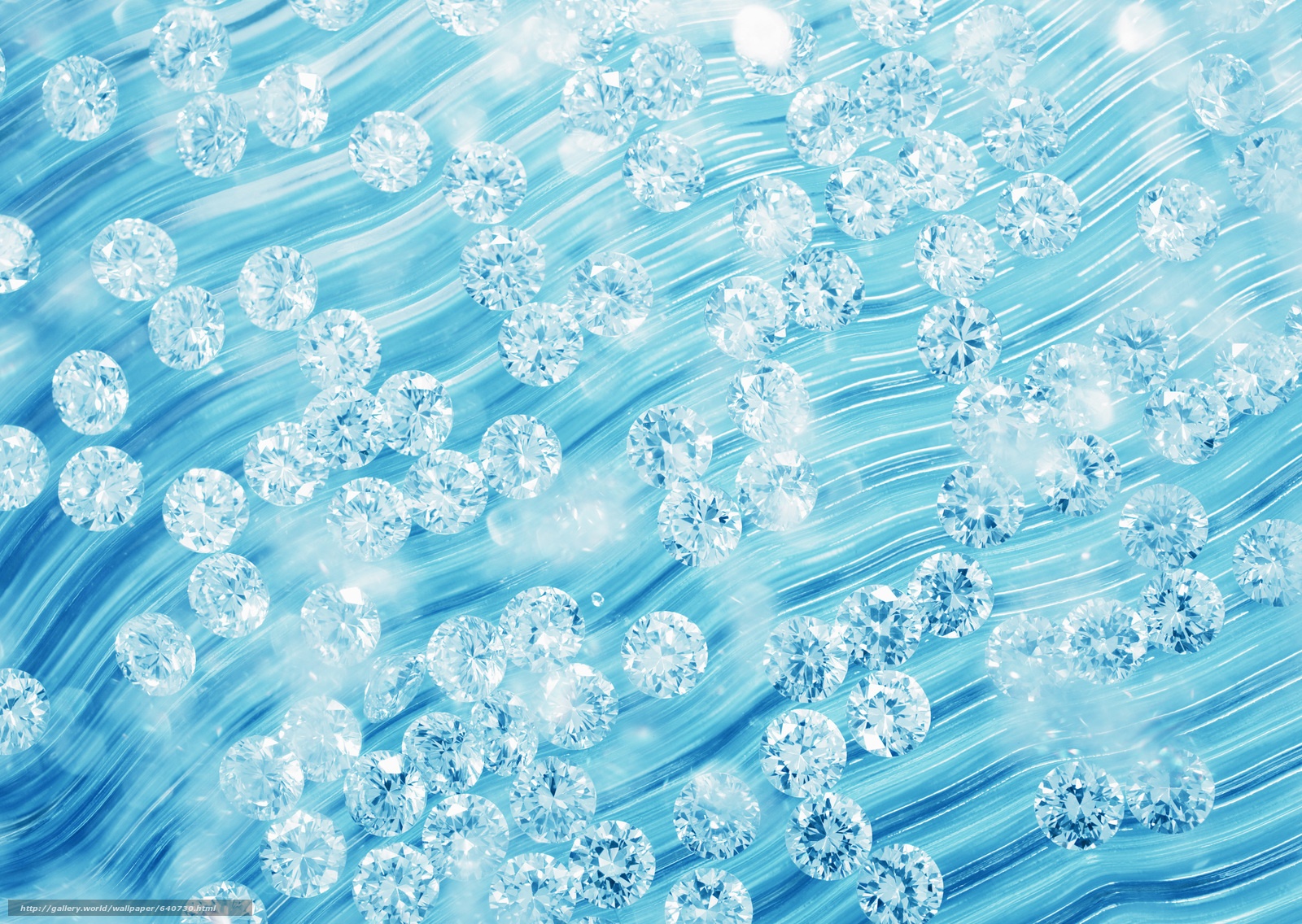 Со временем древние люди додумались писать на глиняных табличках, которые потом высушивали и обжигали на огне
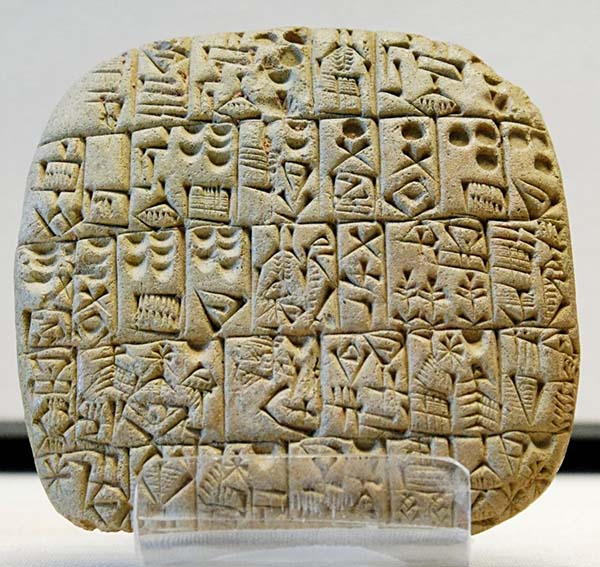 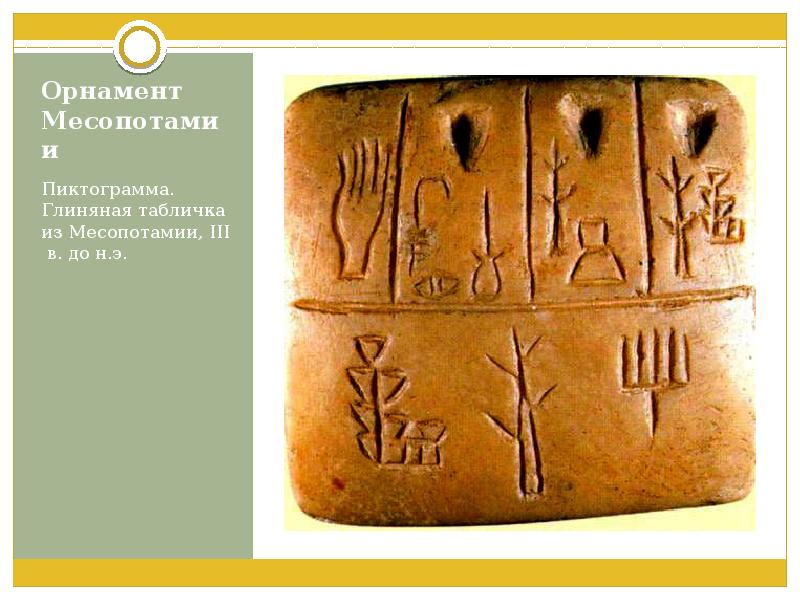 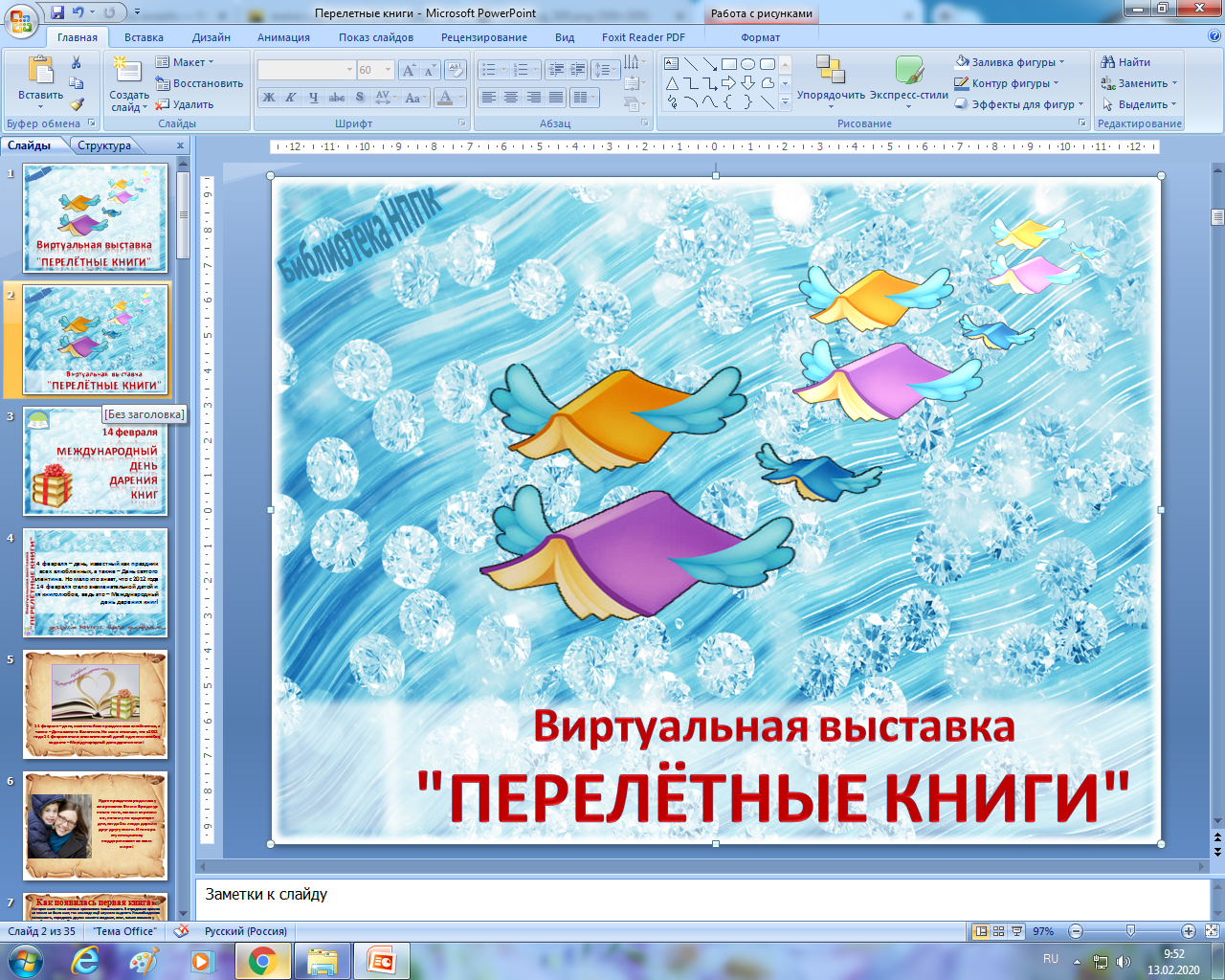 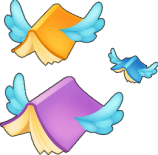 Глиняная табличка из Тулуппака
Глиняная табличка из Месопотамии
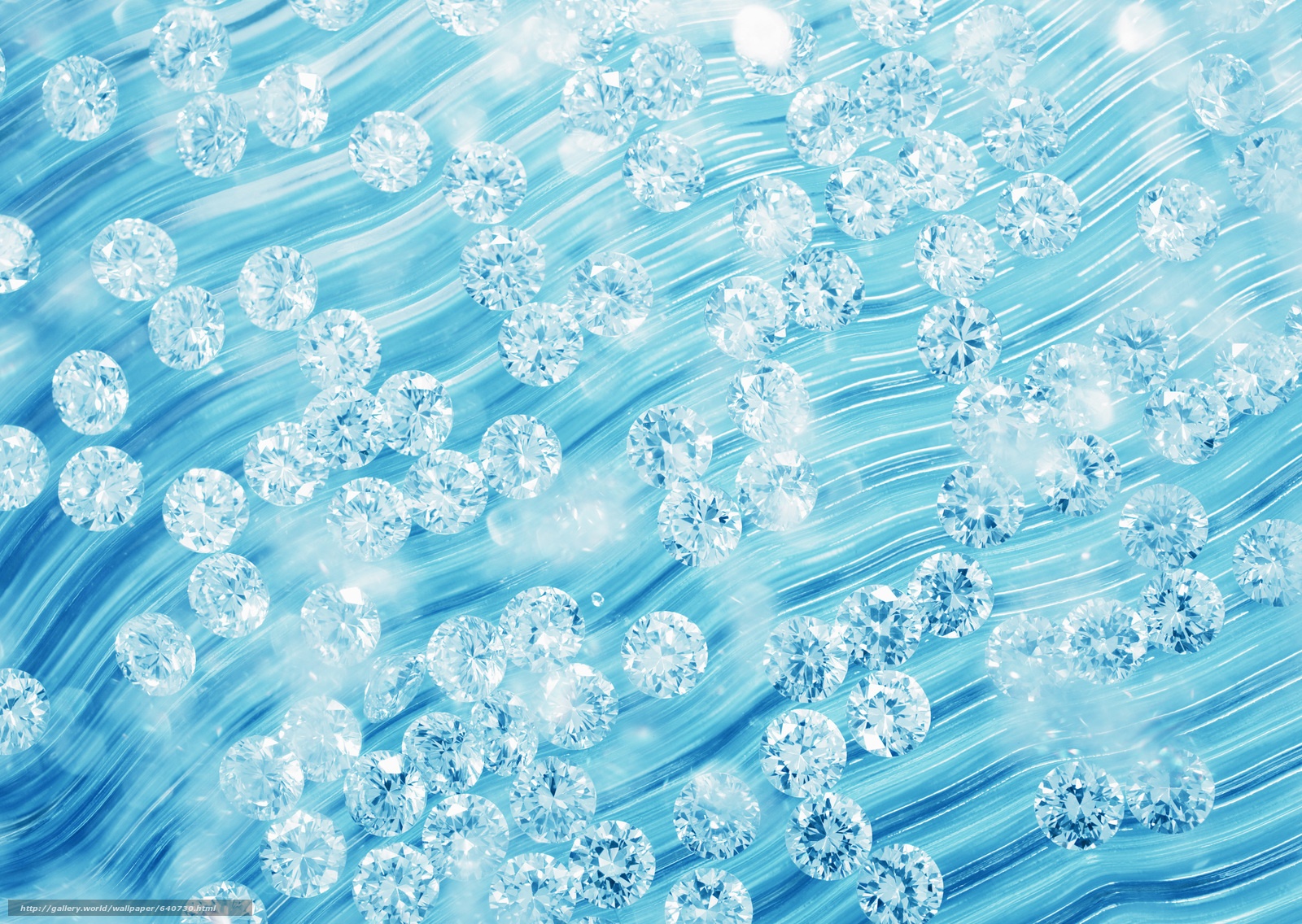 Но разве много можно было написать на этих страницах? 
К тому же книги эти были тяжёлые и некрасивые.  
Когда, к примеру, какой-то учёный собирался в дорогу и брал с собой 2-3 такие «книги», ему нужна была для этого целая телега
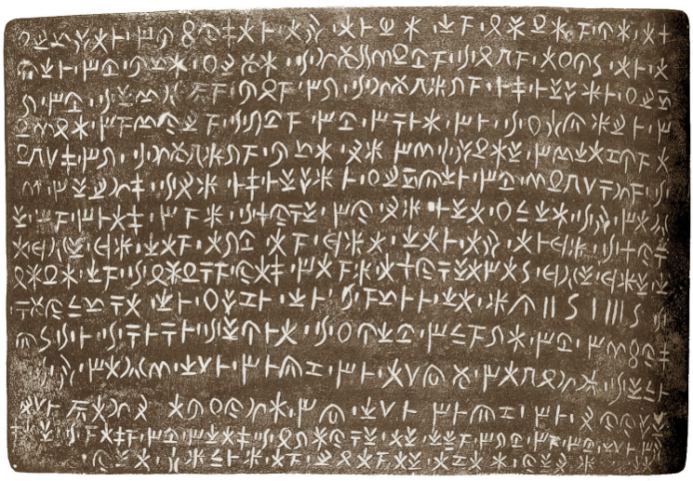 Бронзовая табличка из Идалиона
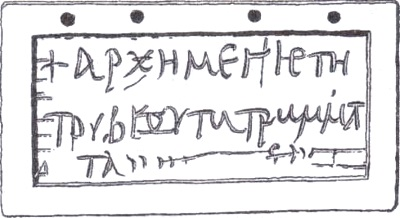 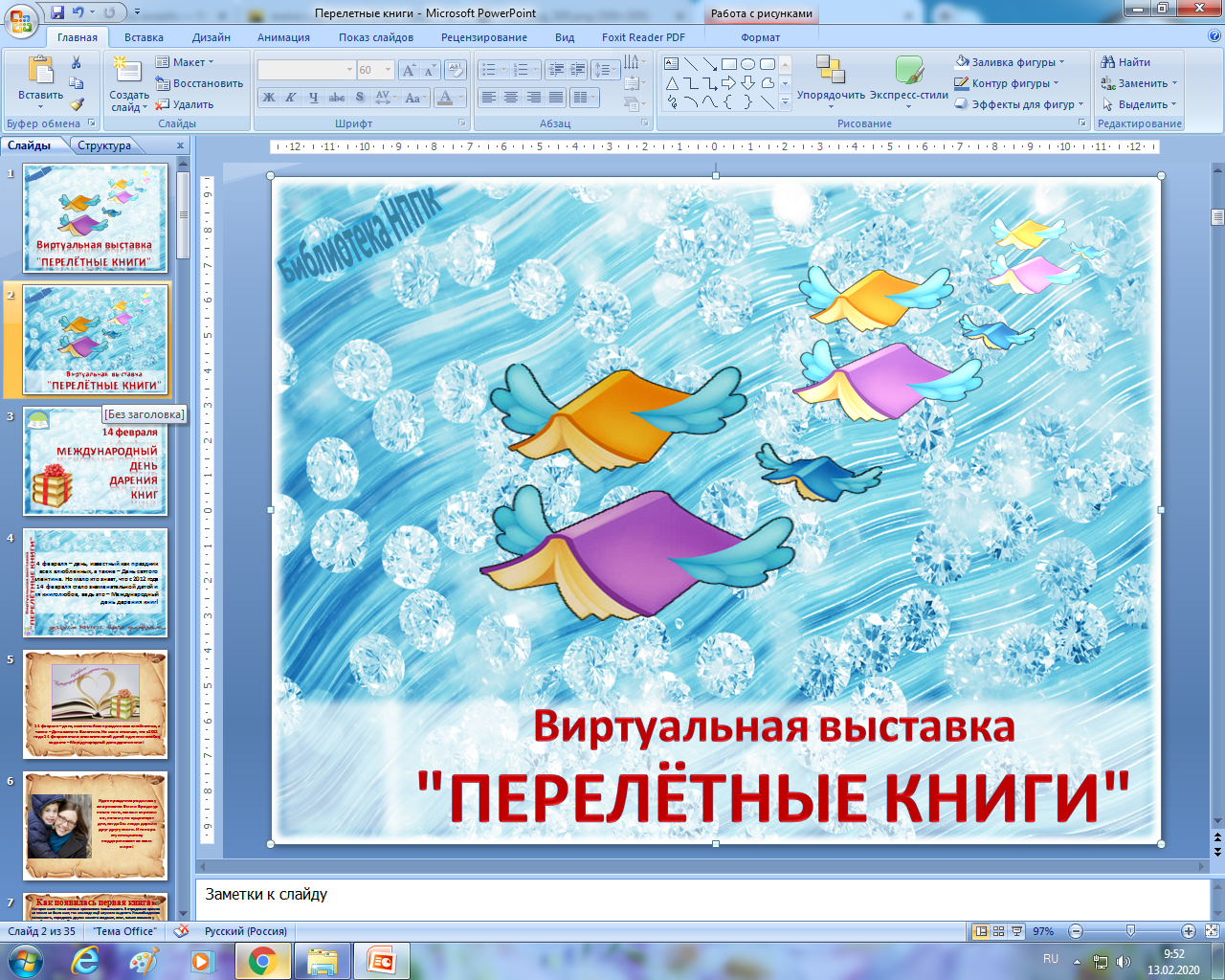 Школьная восковая табличка
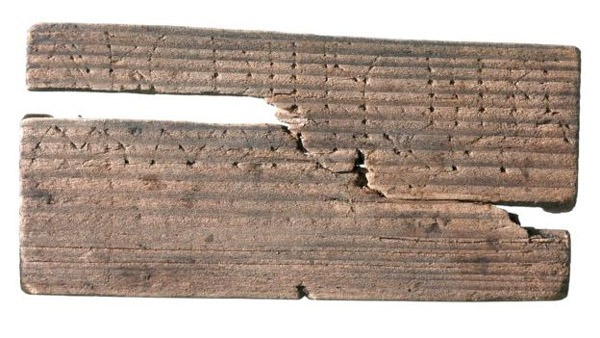 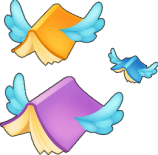 Деревянная табличка из Лондона
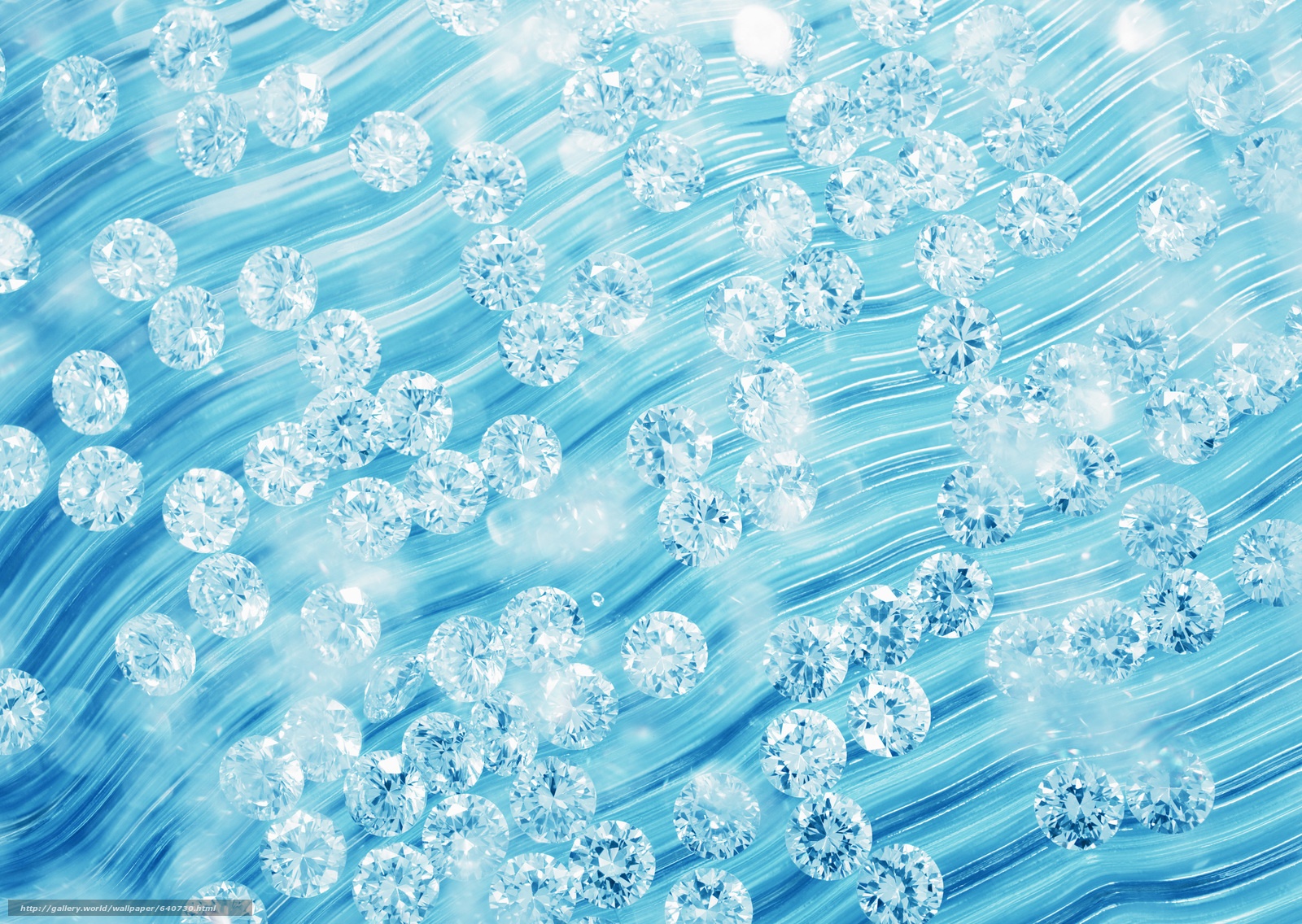 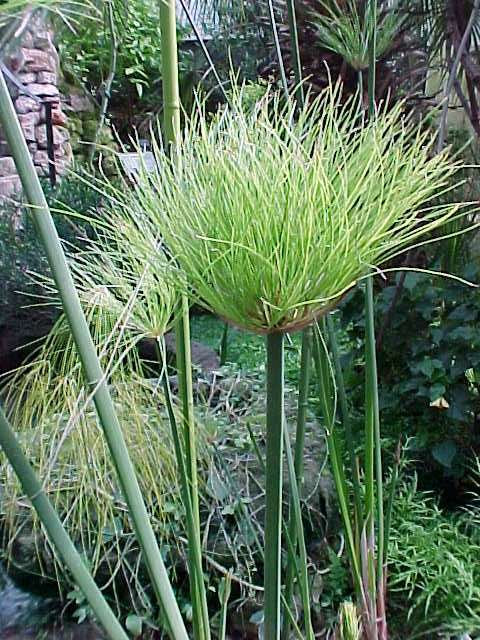 Папи́рус — писчий материал, в древности распространённый в Египте, а позднее — на всём пространстве античного мира. 
Для изготовления папируса использовалось одноимённое водно-болотное растение.
Папирус был в употреблении до XII века, вплоть до вытеснения бумагой
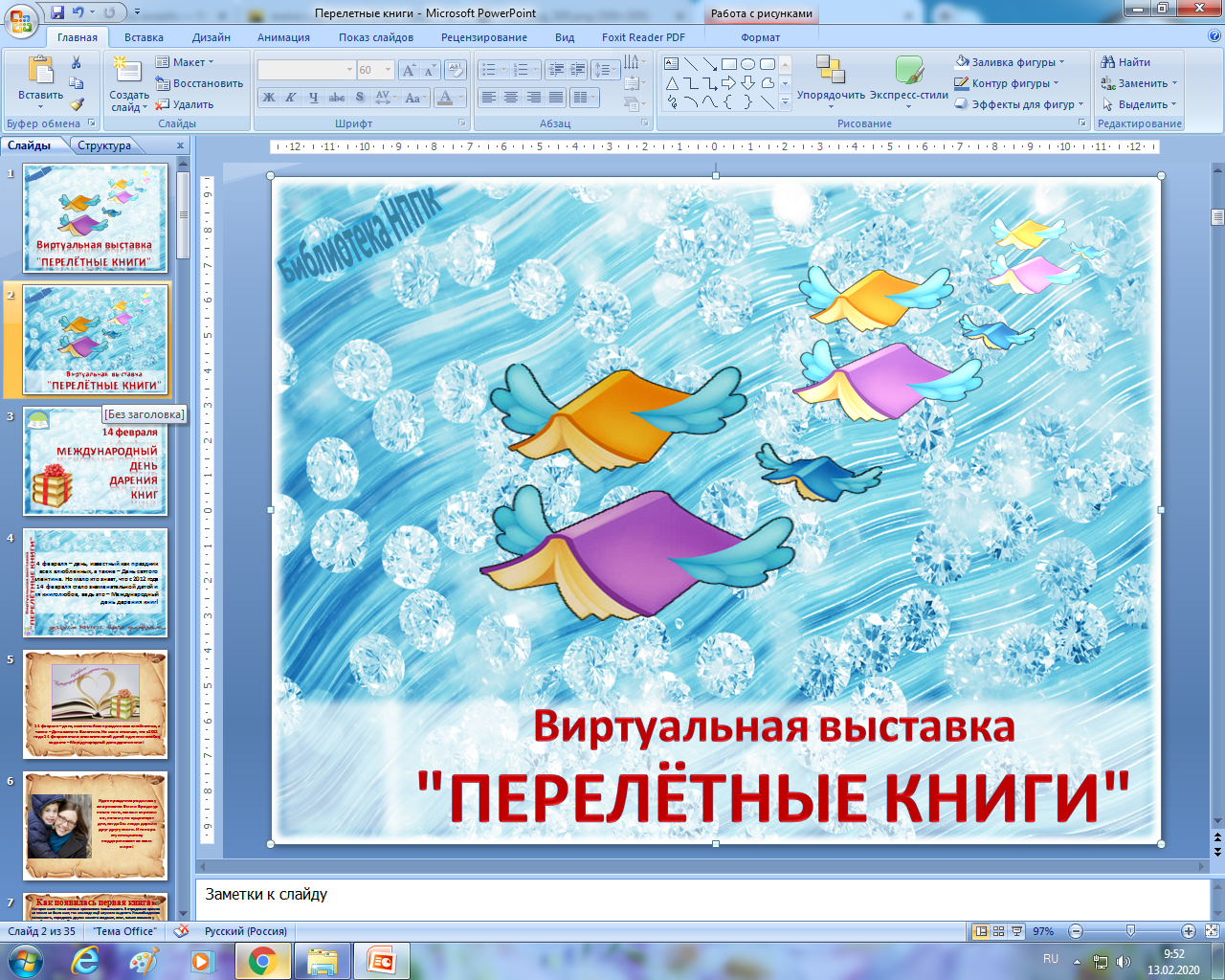 Папирус
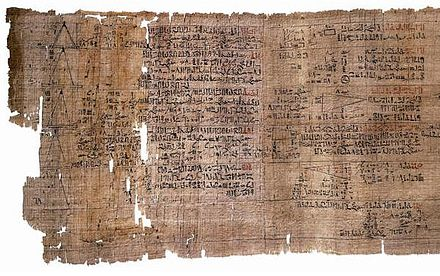 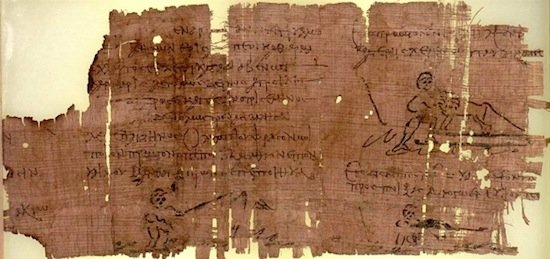 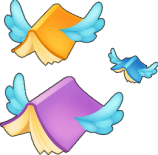 Математический папирус Ахмеса
Оксиринхские папирусы
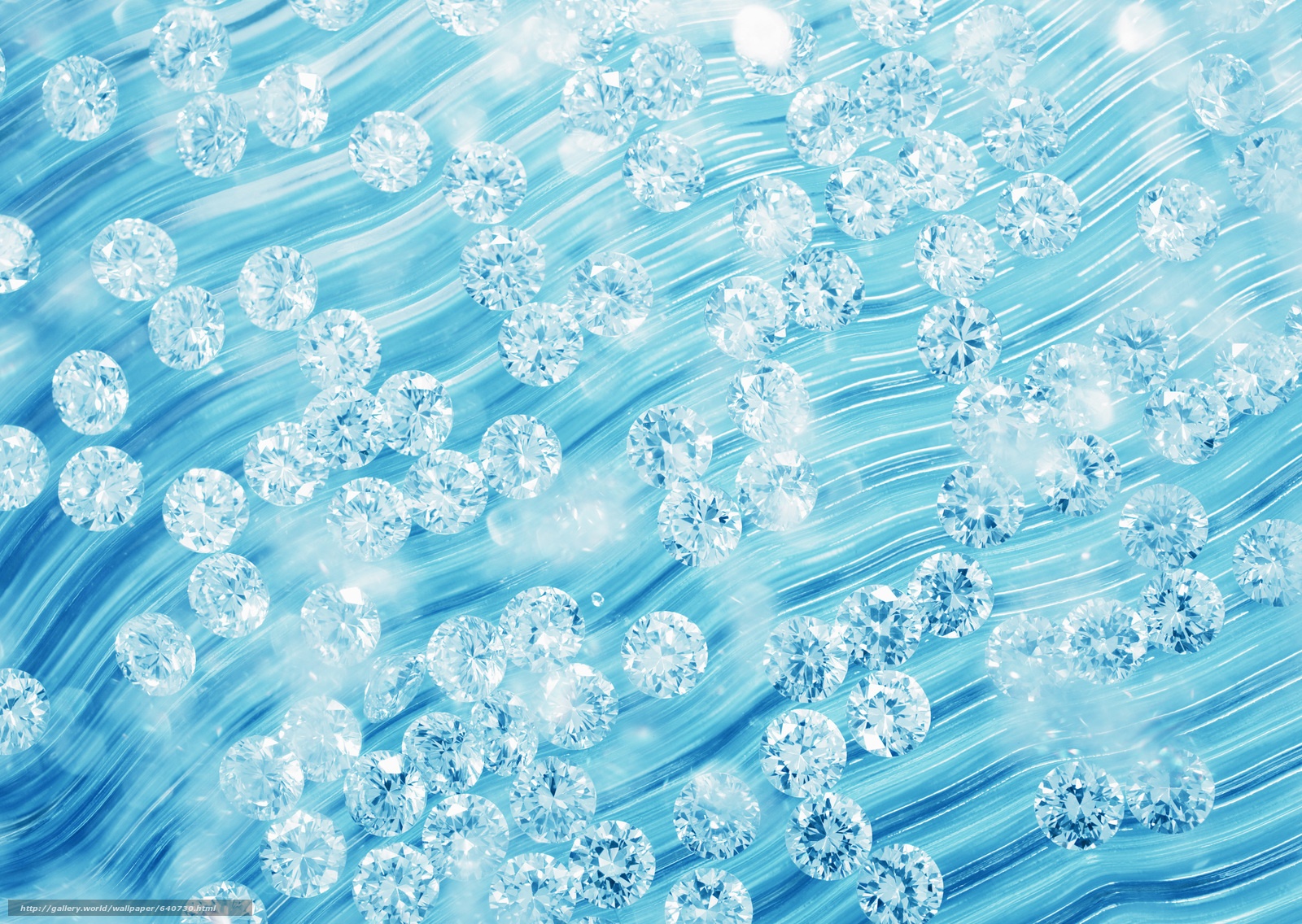 Первые книги средневековья уже почти не отличались от современных по форме.
 Они состояли из множества страниц и имели обложку. Такие книги были очень дорогими
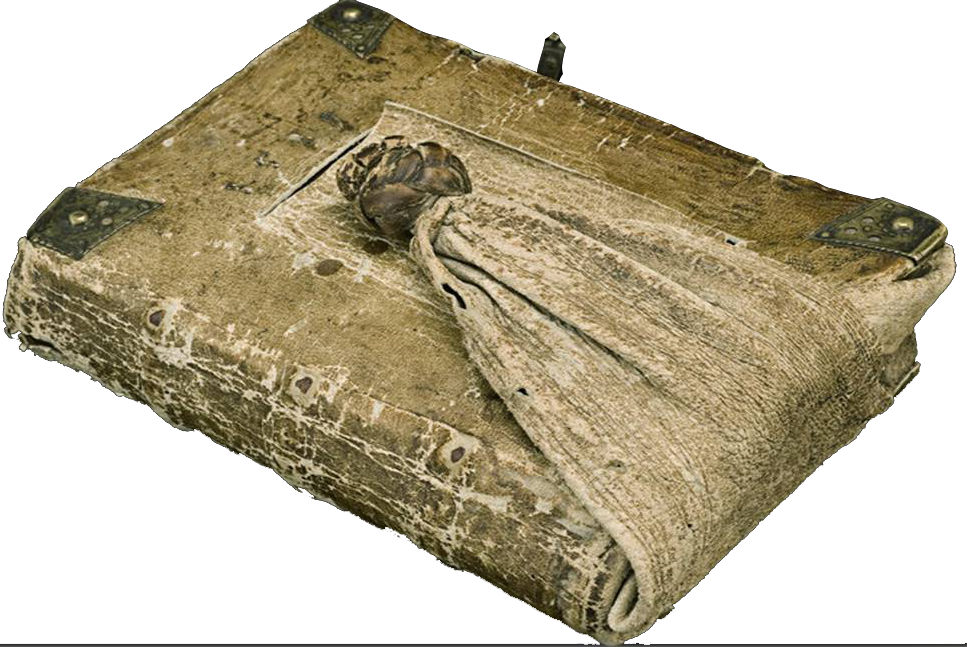 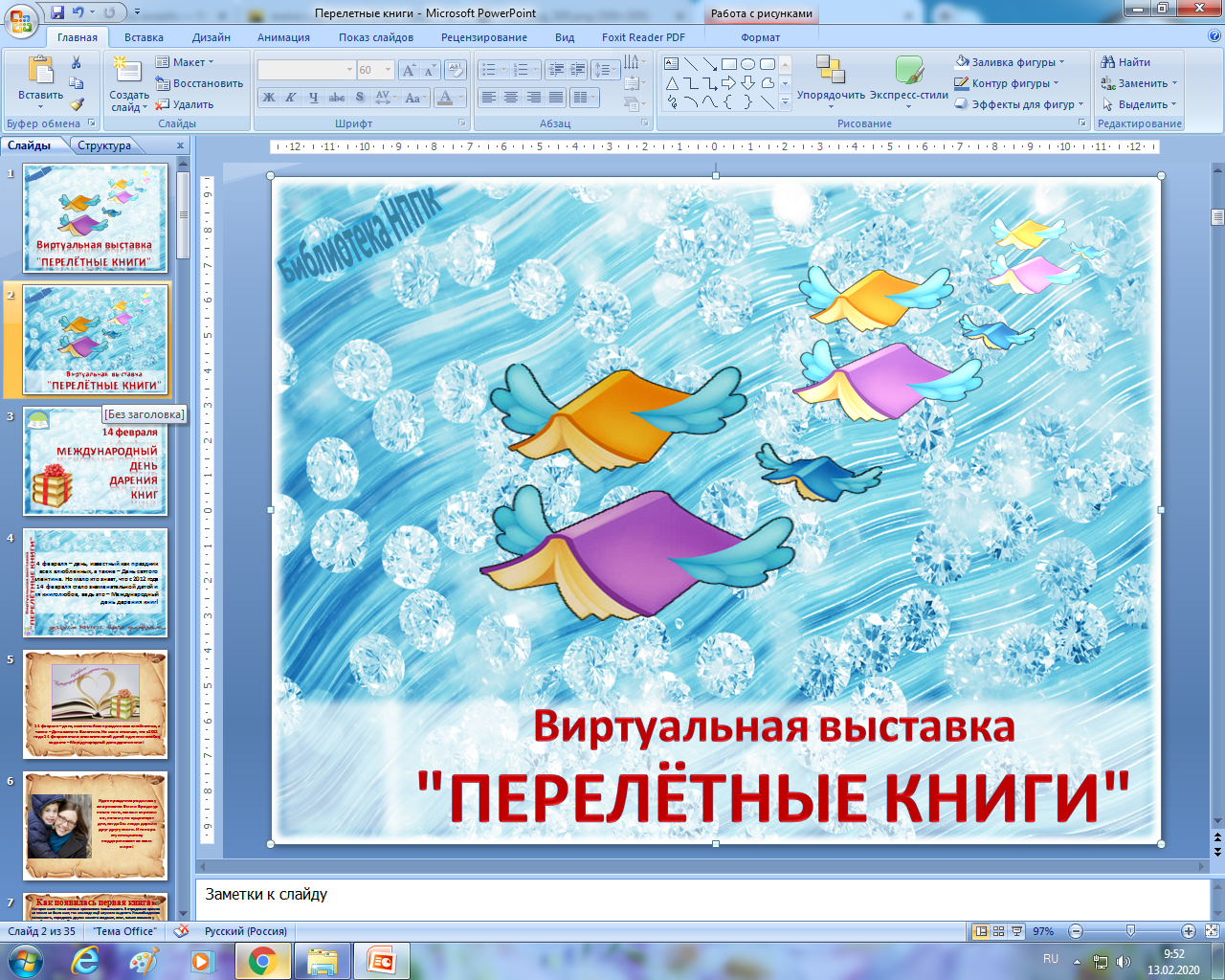 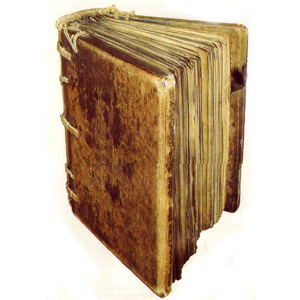 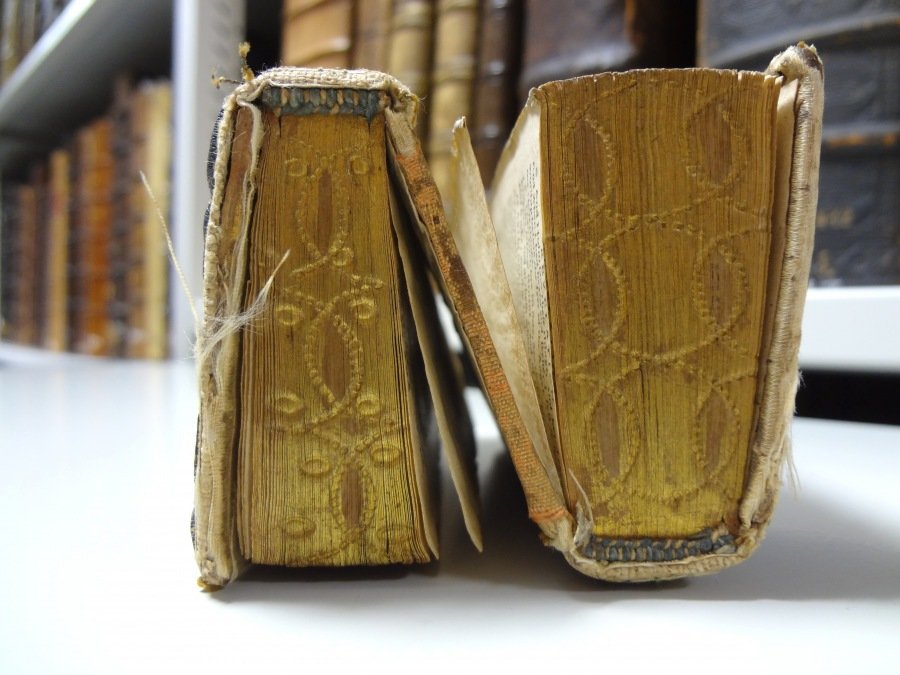 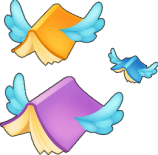 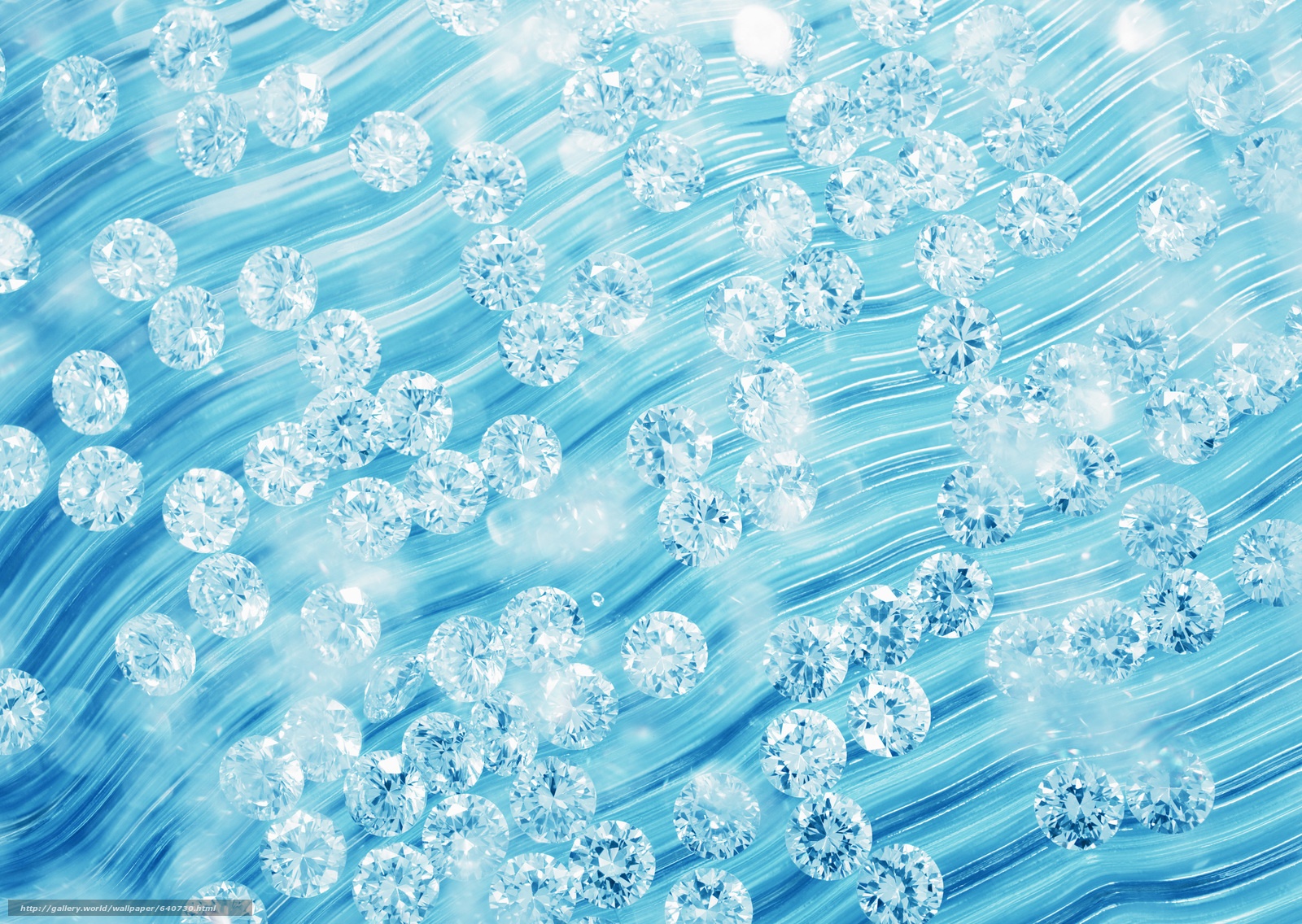 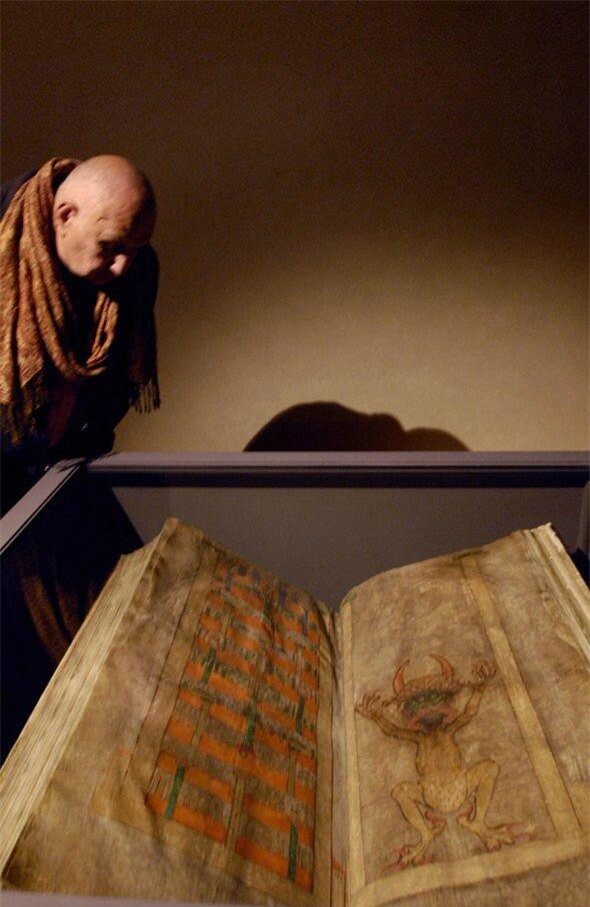 В XVII веке шведская королева Кристина получила в подарок уникальную вещь – «Библию Дьявола», которая является одним из самых известных манускриптов в человеческой истории.
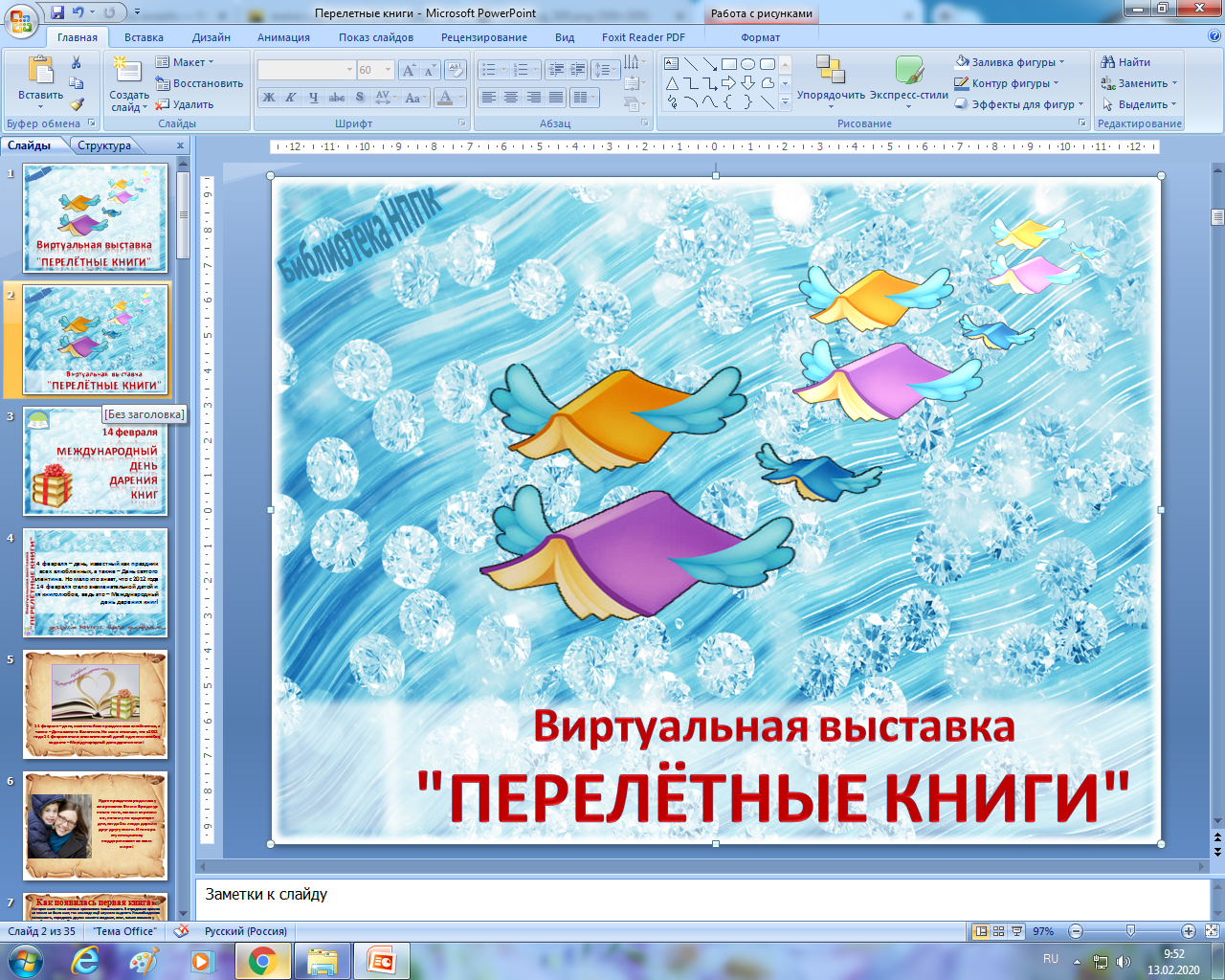 75 кг весят 312 страниц пергаментных свитков. 
160 телят были заколоты, а содранная с них кожа высушена, чтобы сделать пергамент, а потом нанести на него таинственные письмена, которые могли разобрать лишь местные грамотеи
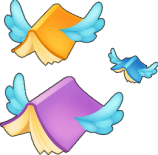 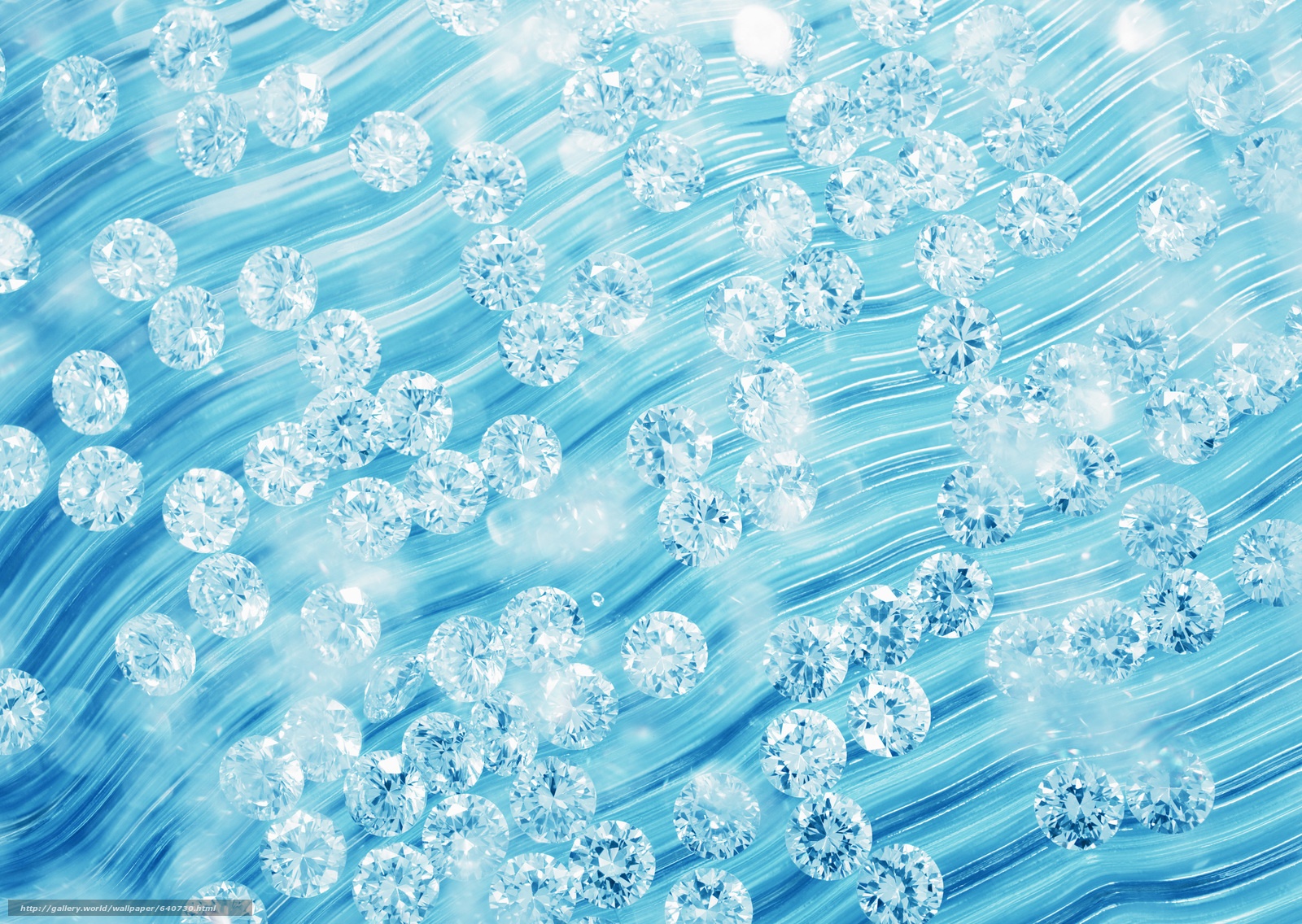 Традиционным материалом для письма в XI-XV веках на Руси была берестяная грамота.
Впервые их в большом количестве обнаружили в Великом Новгороде в начале XX века. 
Береста была непрочным дешевым материалом и использовалась в основном для частной переписки. 
Более важные документы писали на пергаменте
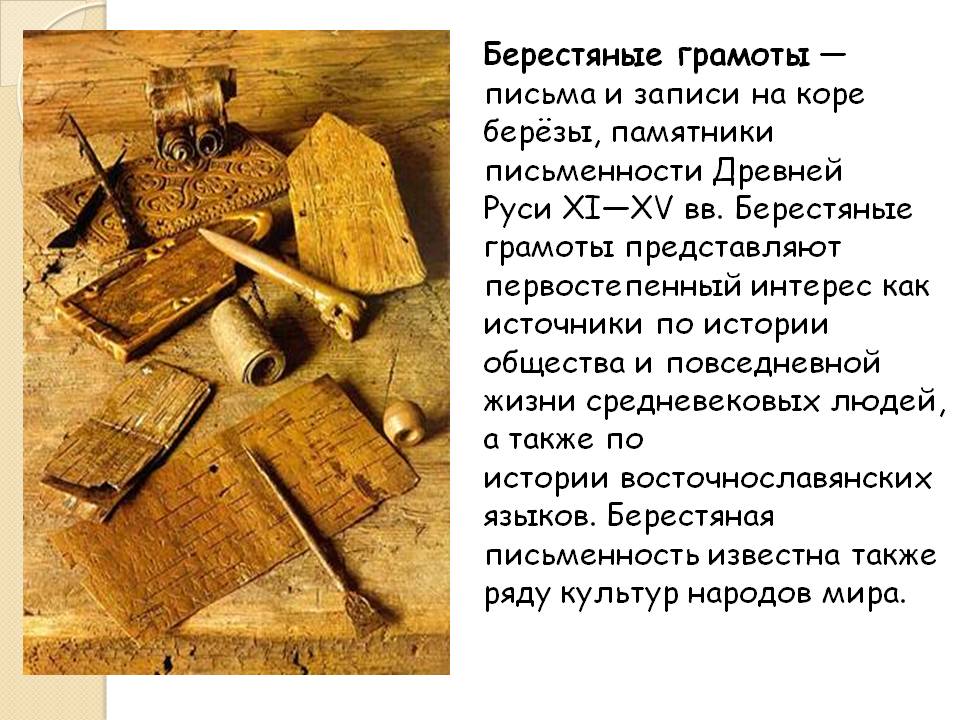 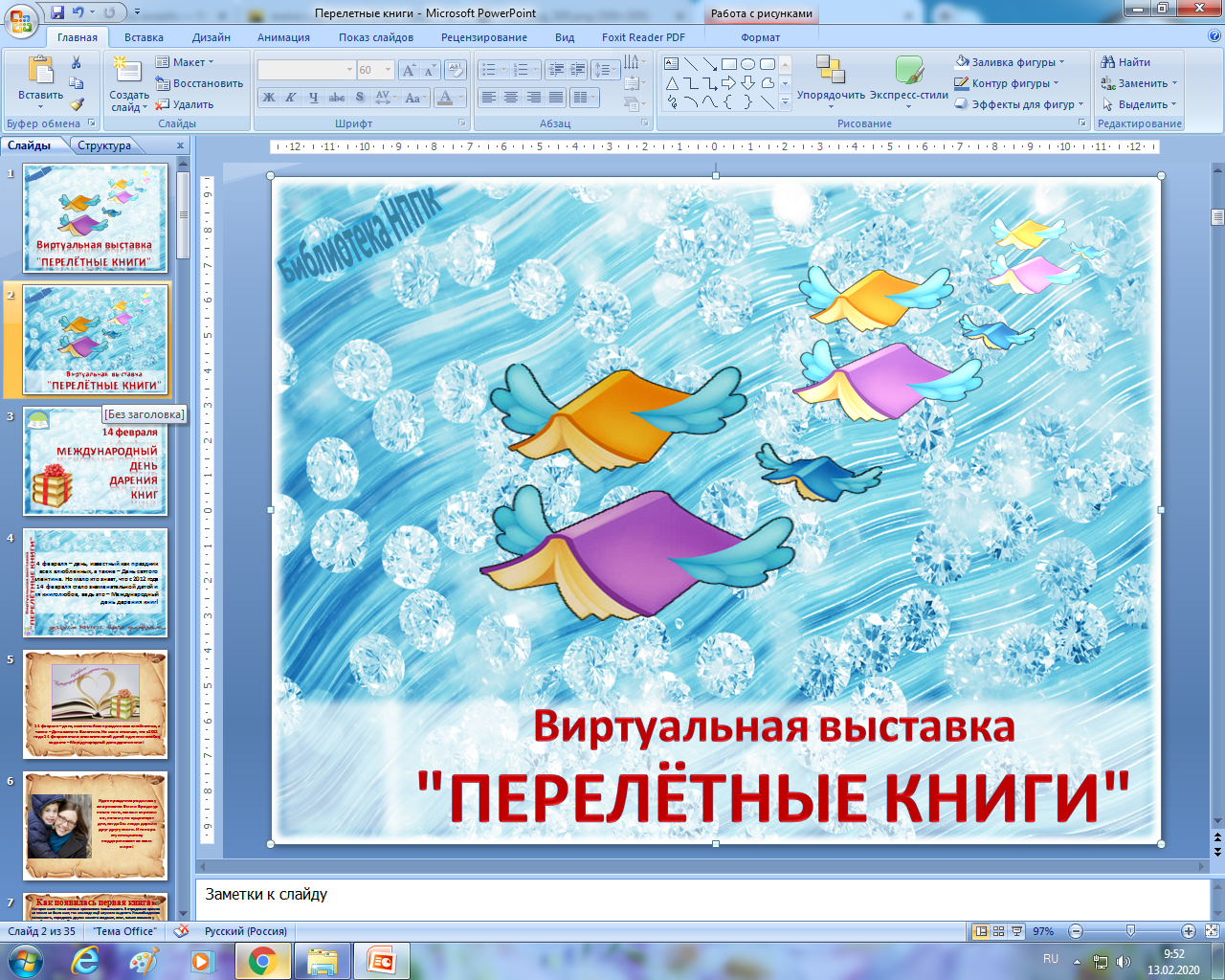 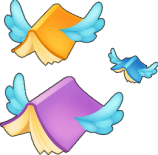 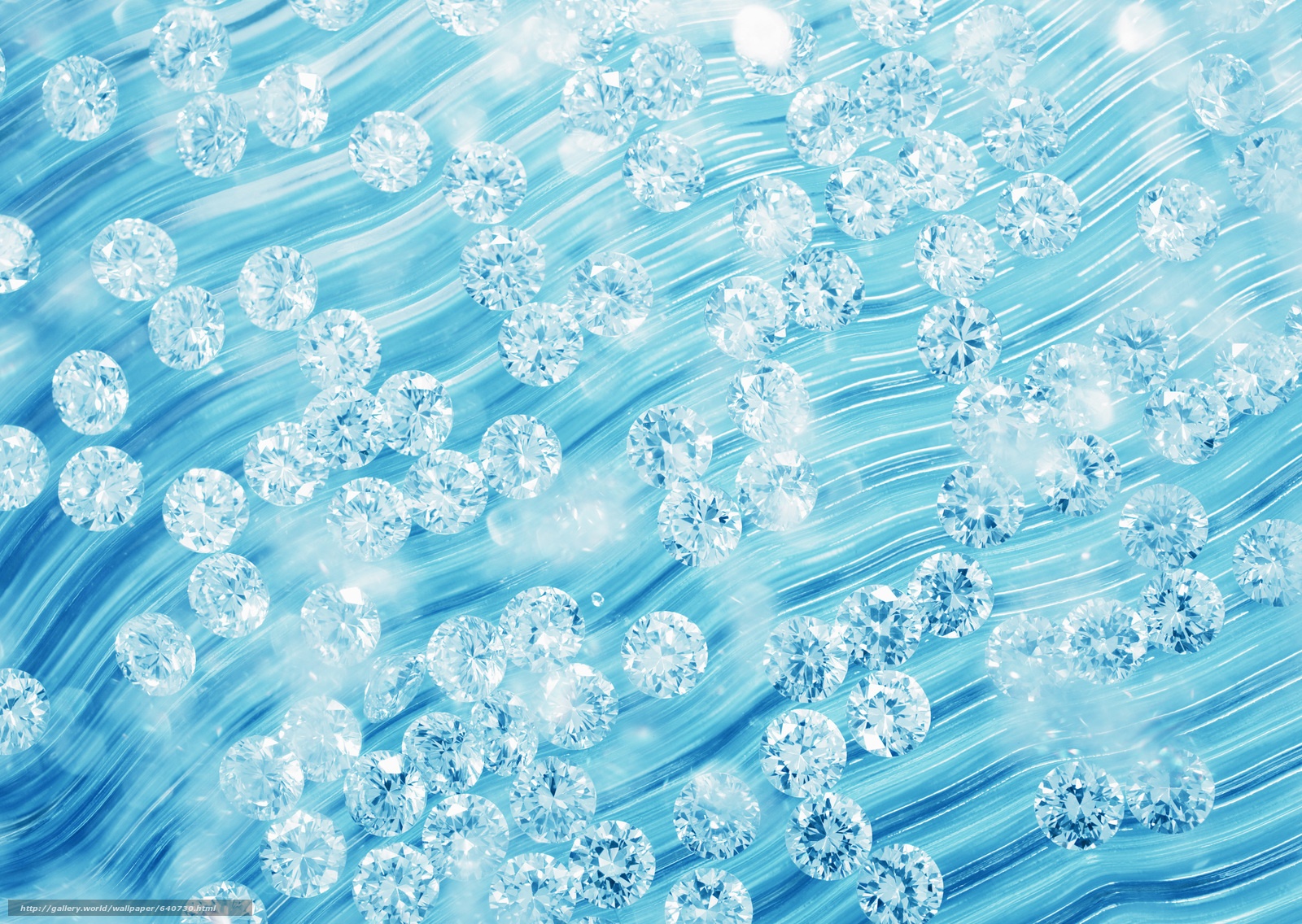 Книгопечатание – новая страница в истории появления книги. 
Рукописи стоили дорого, и позволить себе роскошь иметь их дома могли только очень богатые люди.
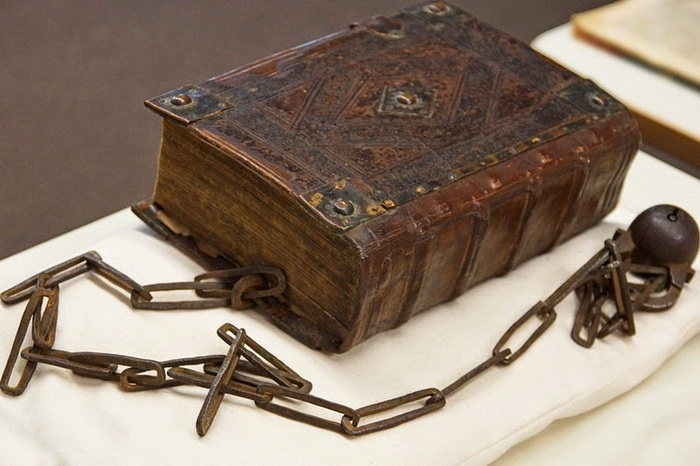 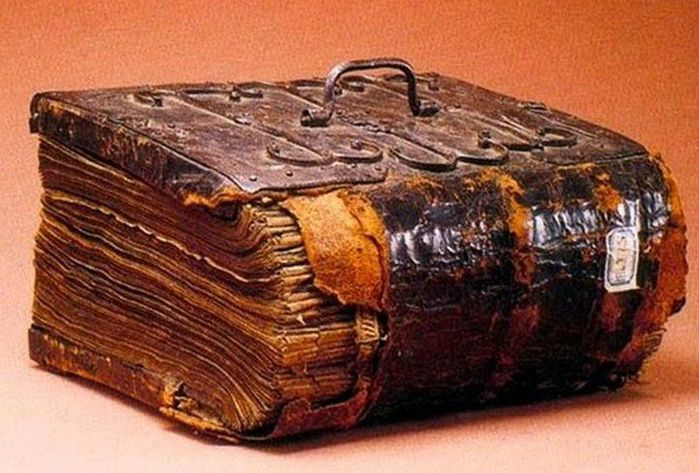 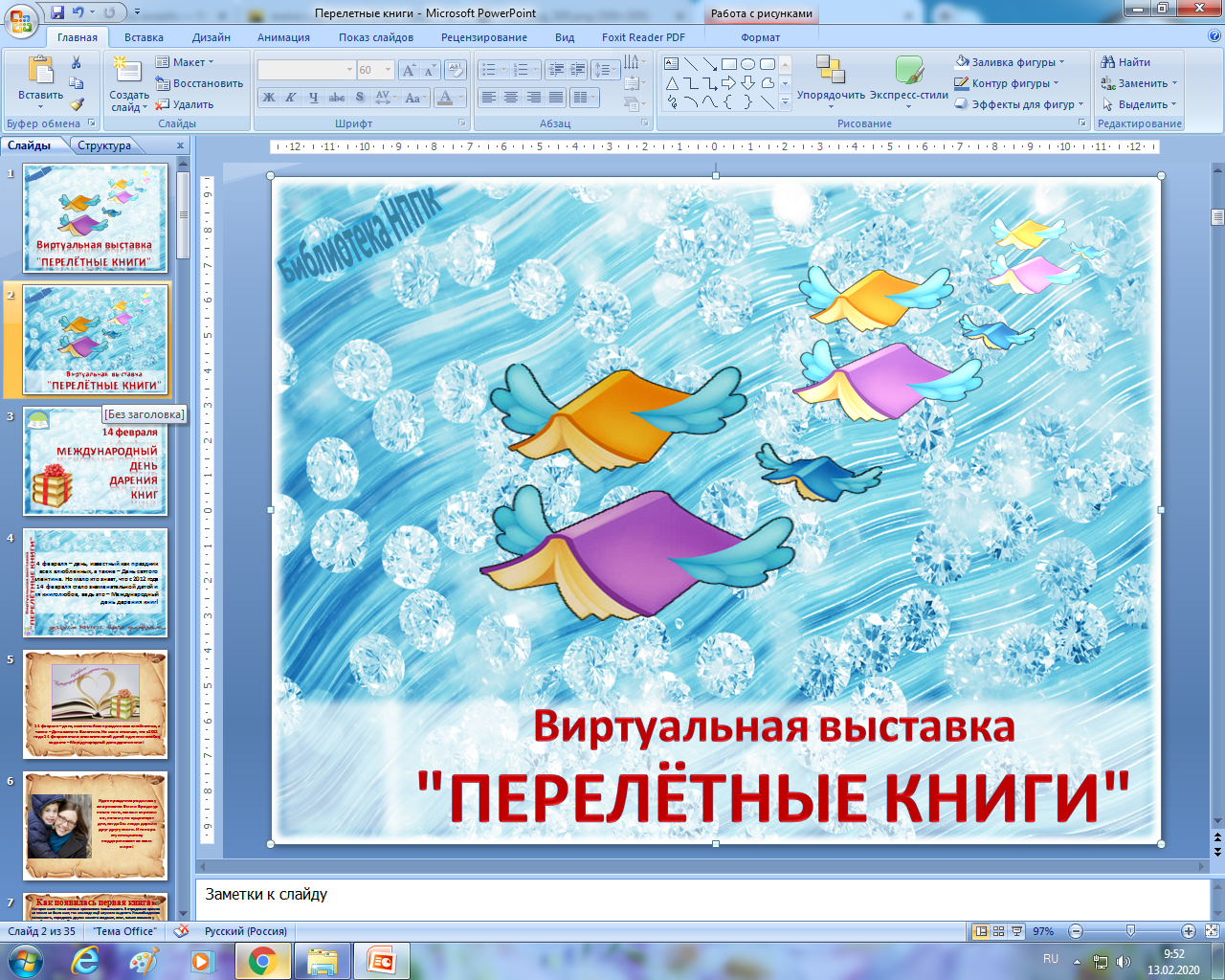 Государства нуждались в большом количестве образованных людей. 
Но студенты не могли себе позволить покупать дорогостоящие фолианты. 
Чаще всего книга имелась только у профессора, который читал лекцию, а слушатели должны были ее запоминать
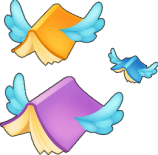 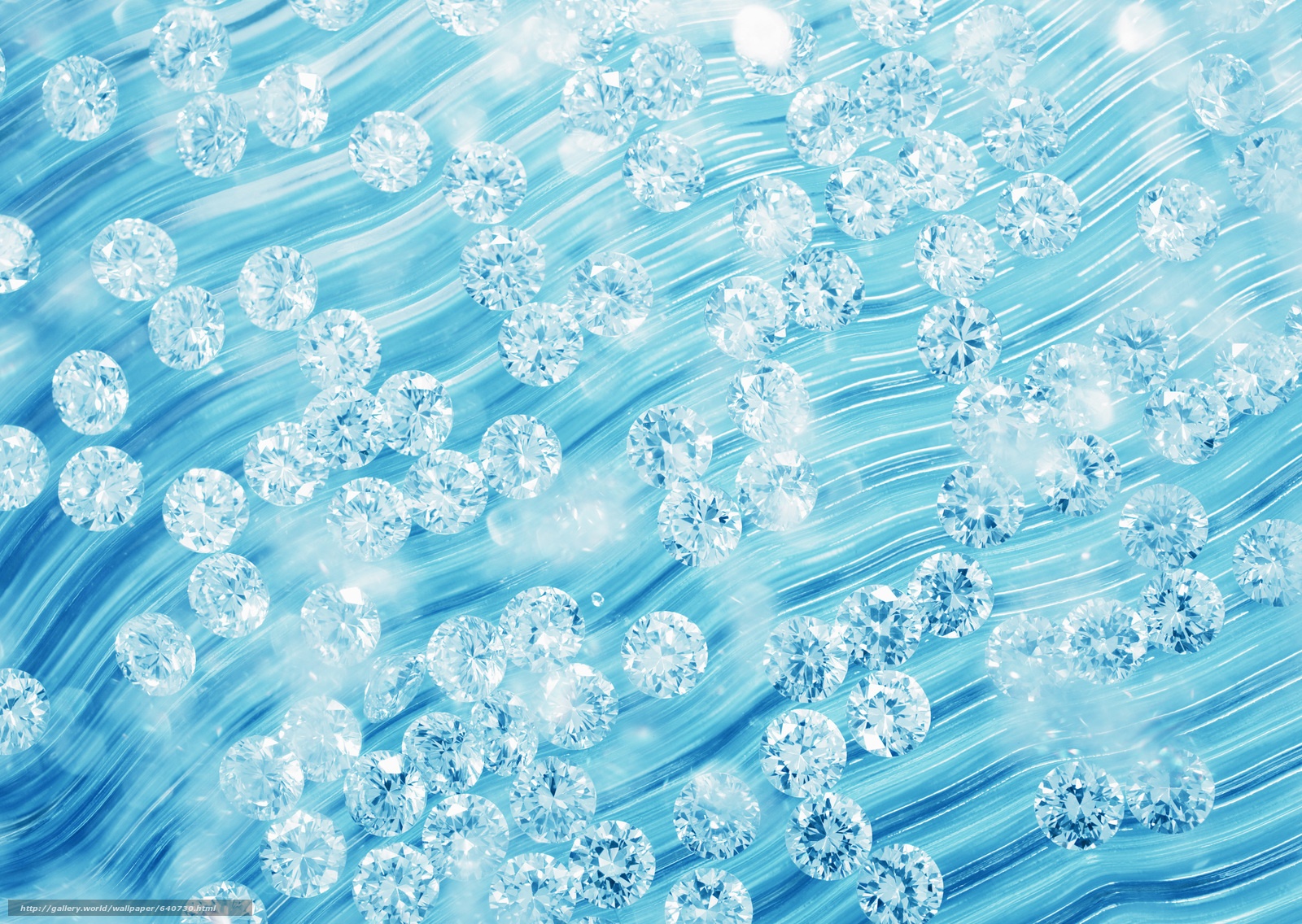 Книгопечатание было изобретено дважды: в Китае и в средневековой Европе. 
К тому времени в Китае и на Востоке уже применялась ксилография, то есть оттиск с деревянной доски, на которой вырезаны буквы.
Это были еще даже не книги в привычном нам понимании, а свиток, обернутой вокруг деревянной основы. Этот способ записей был очень дорогим и трудоемким
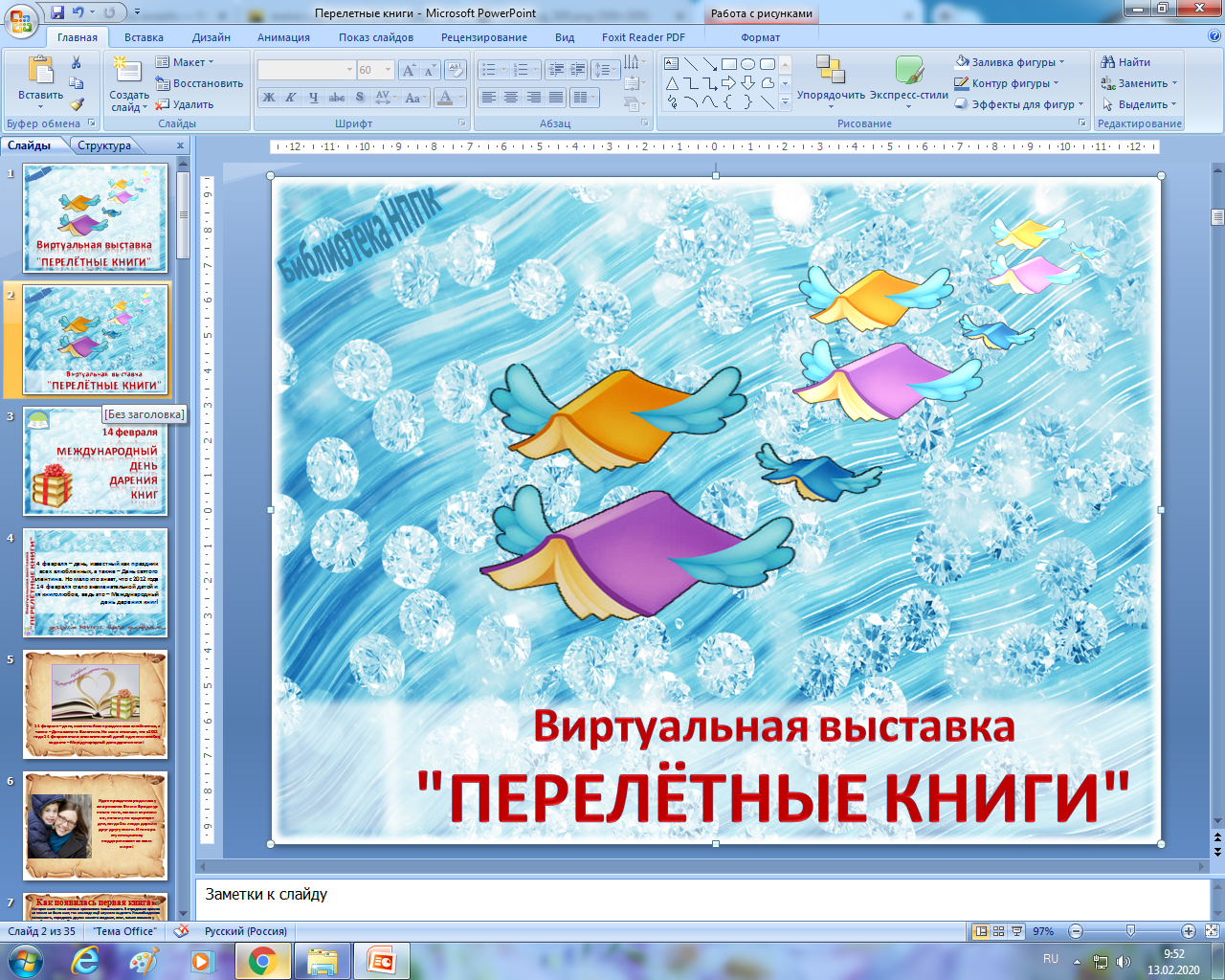 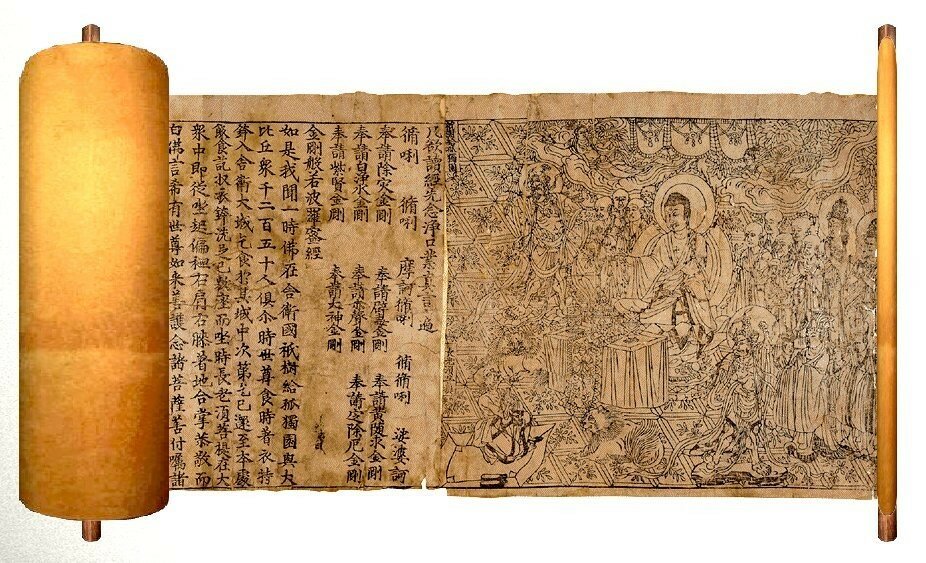 «Алмазная сутра» длиной почти в пять метров, изданная в 868 году
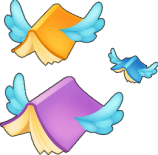 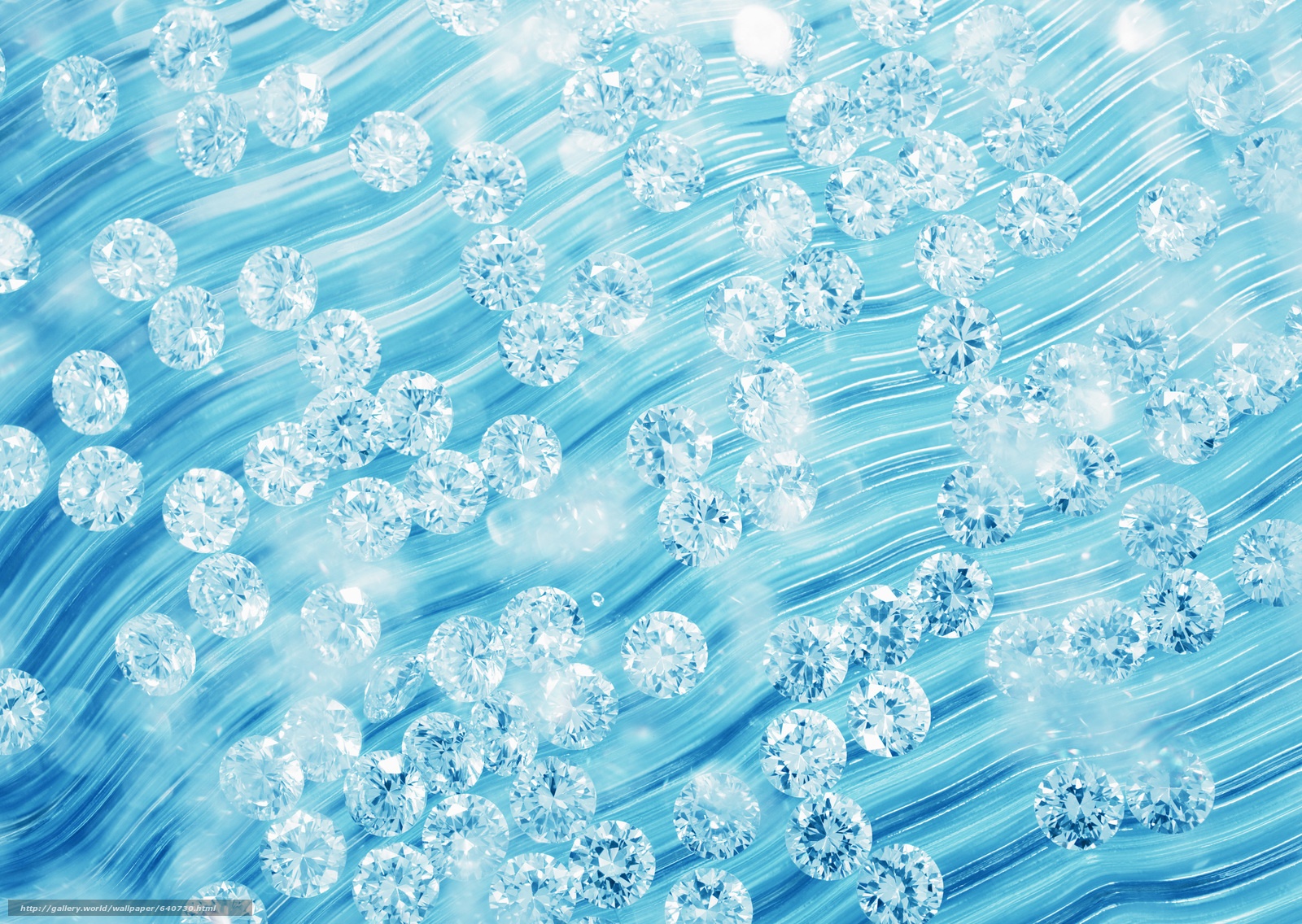 Согласно историческим источникам бумагу изобрел Цай Лунь (50-121гг.), что чётко зафиксировано в Книге Поздней Хани.
Бумага, изобретённая им, по своим свойствам очень была похожа на бумагу, которую мы используем в наши дни.
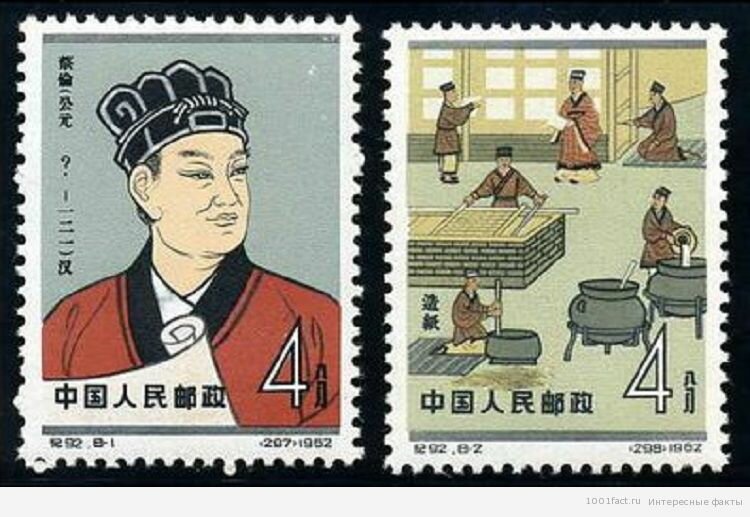 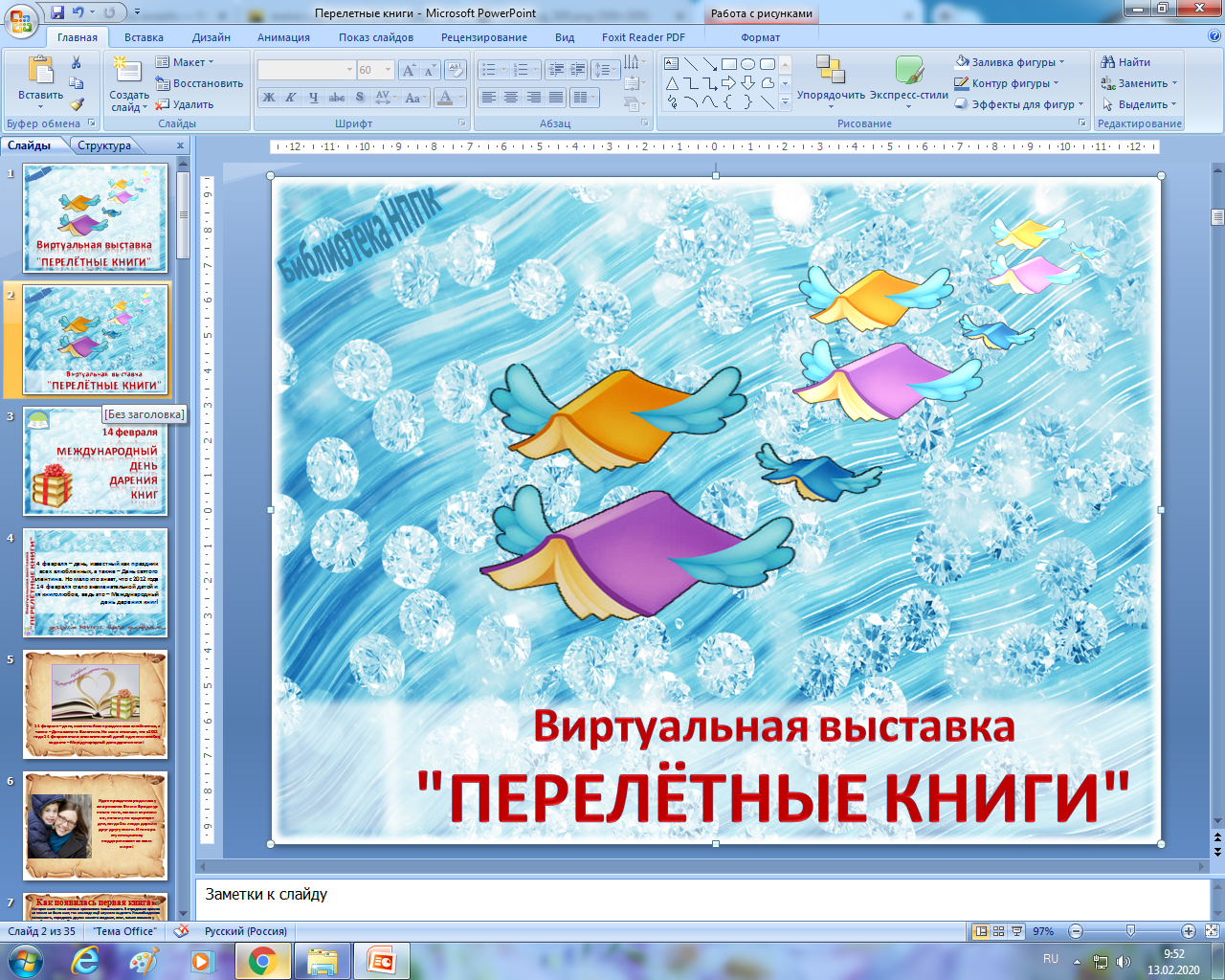 Цай Лунь использовал кору деревьев, волокна конопли, тряпки и остатки рыболовных снастей в качестве сырья для производства бумаги, которое его помощники измельчали и взбивали до тех пор, пока из них не выделялись отдельные волокна
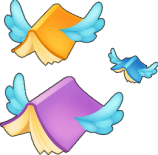 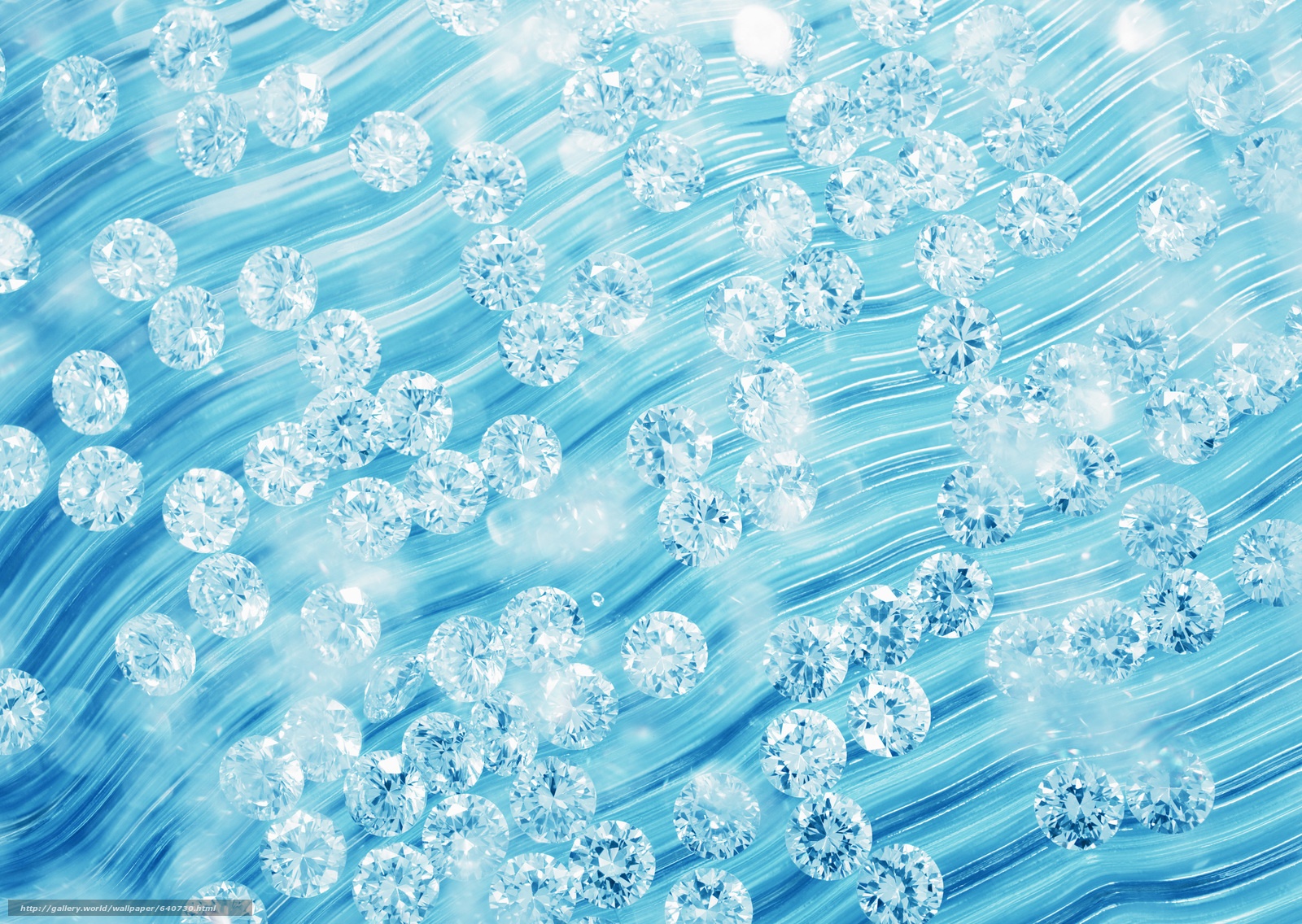 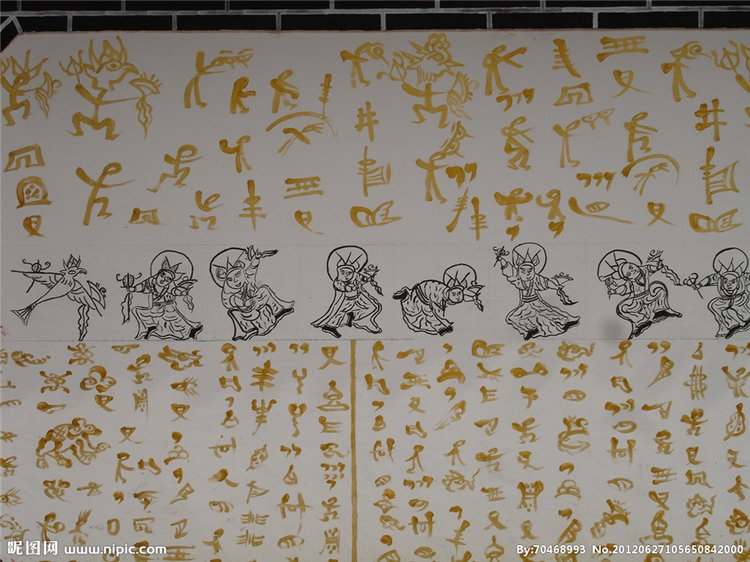 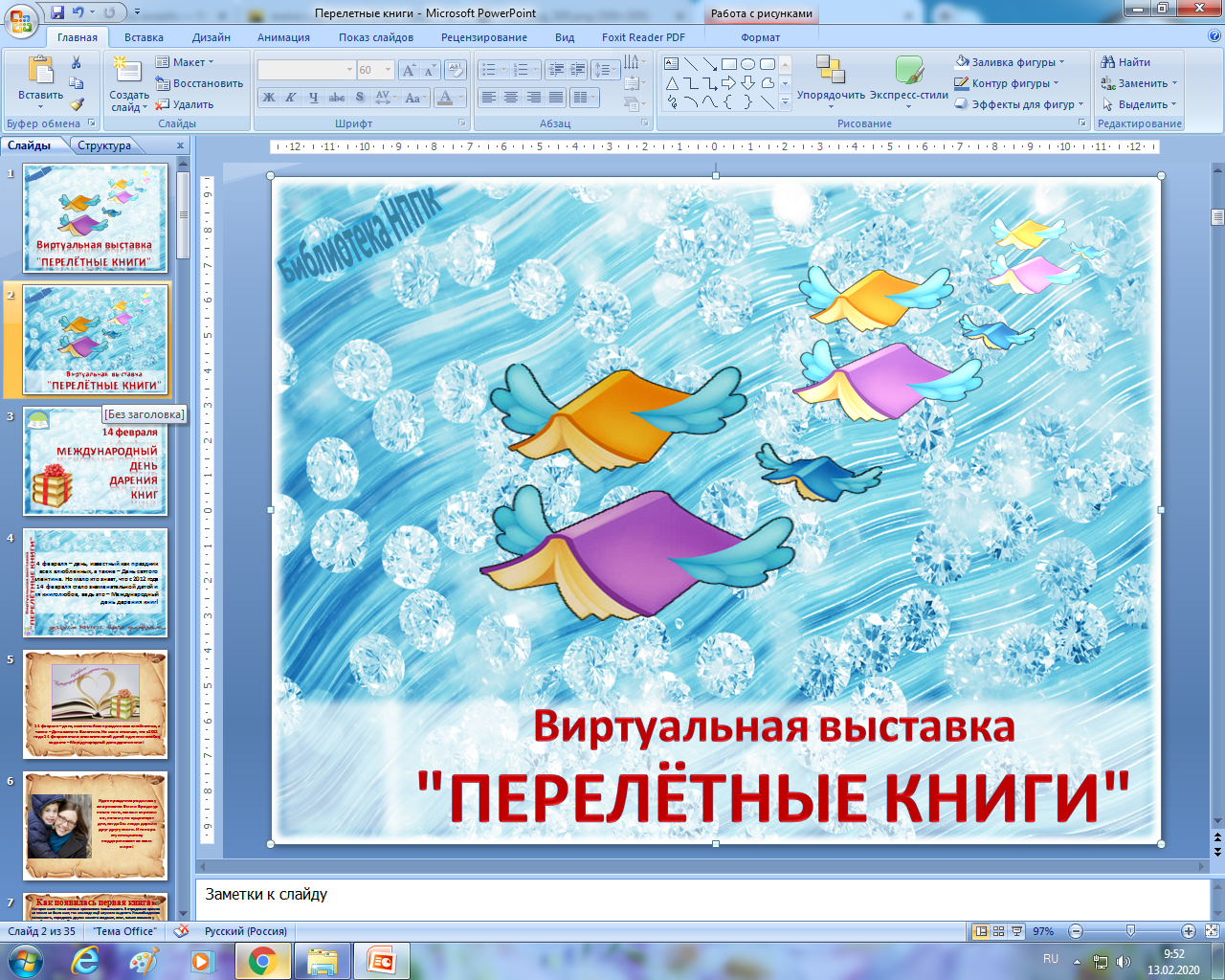 Эти волокна вместе с образовавшейся мякотью и целлюлозой смешивали вместе с большим количеством воды. 
Волокна перекрещивались и образовывали очень тонкий, прочный материал
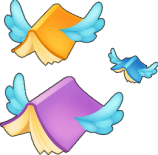 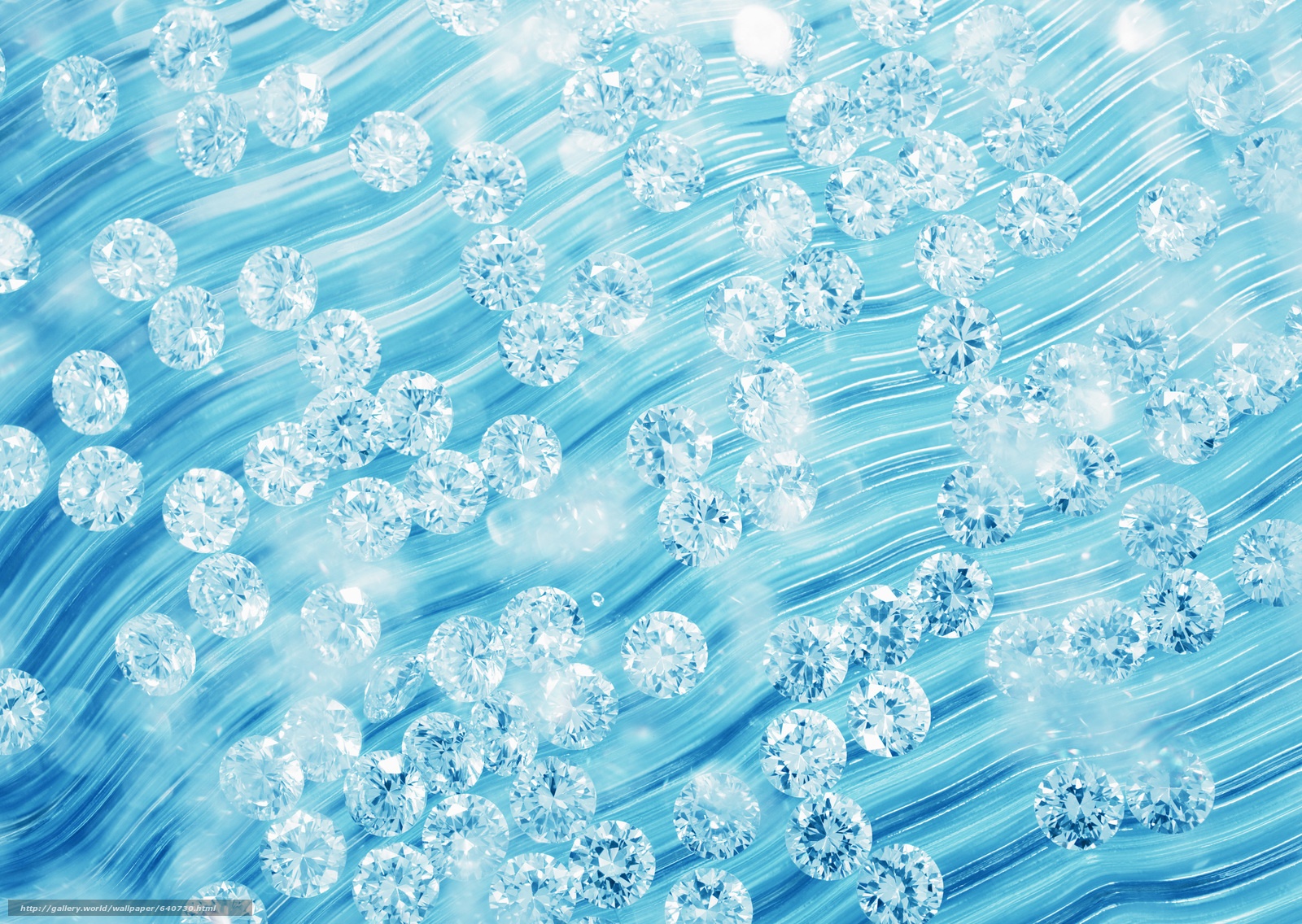 Смесь нагревали и в резервуар с этой массой опускали тонкую плиту, и каша из целлюлозы и волокон осторожно вынималась из воды. 
Плиту помещали на плоскую поверхность и сушили на солнце.
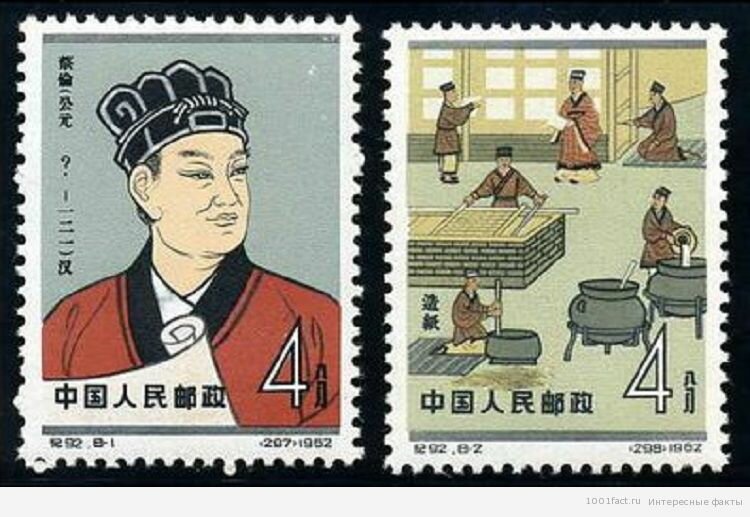 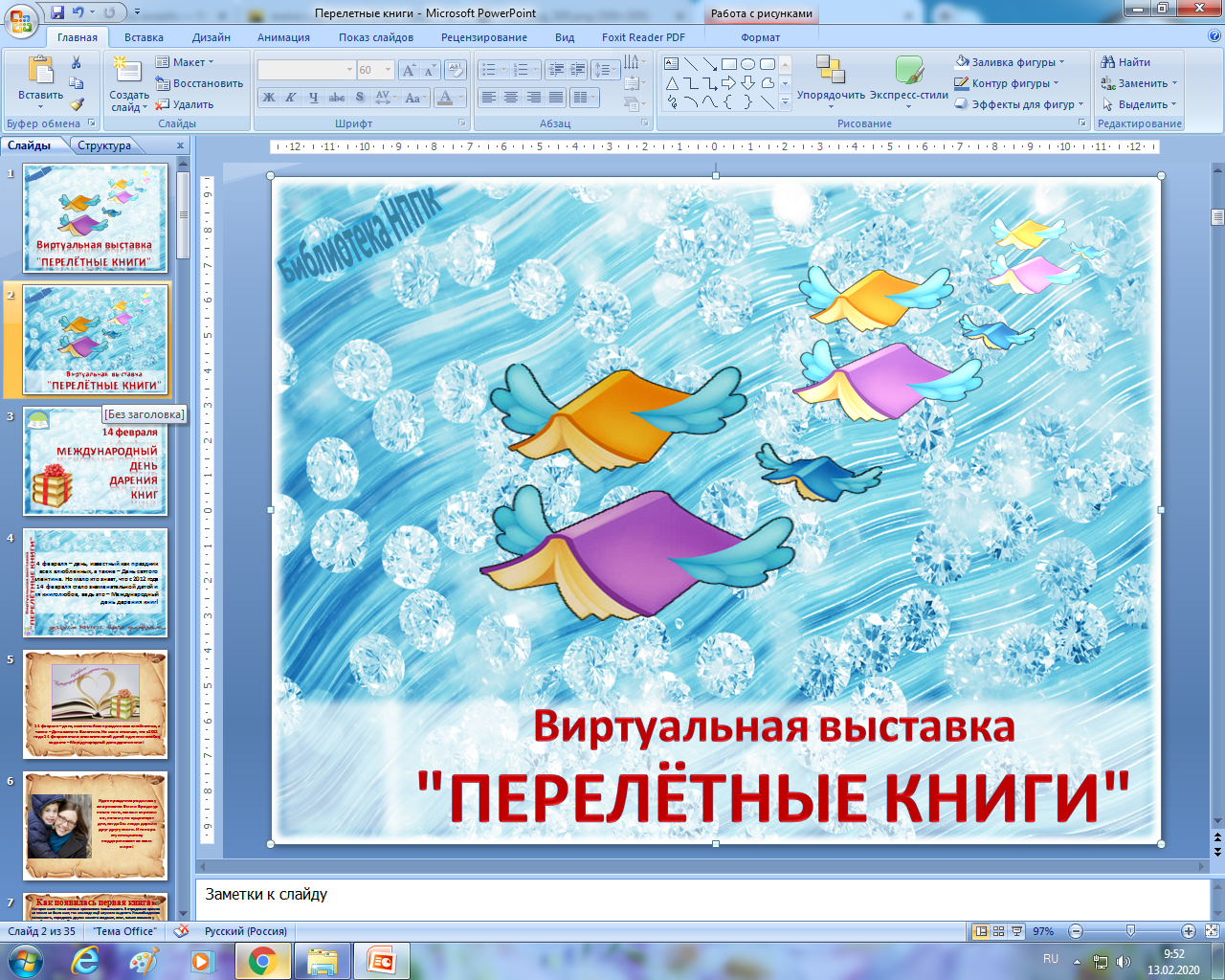 Образовывалась очень тонкая пленка из волокнистого материала, которая и становилась основой для изготовления листа бумаги.
Такой лист бумаги отличался высокой прочностью и идеально подходил для того, чтобы писать на нем чернилами
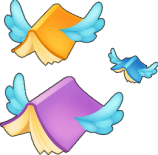 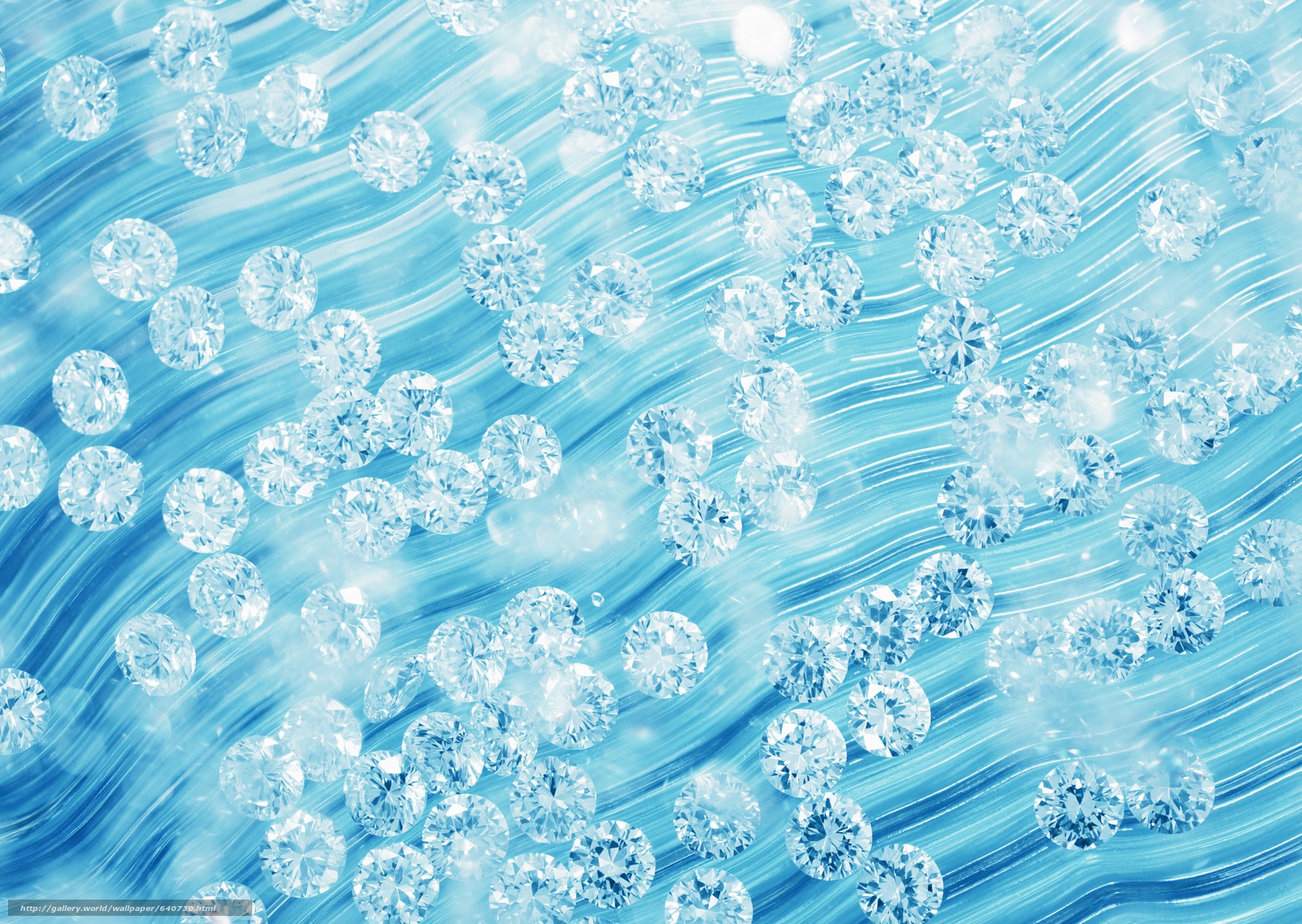 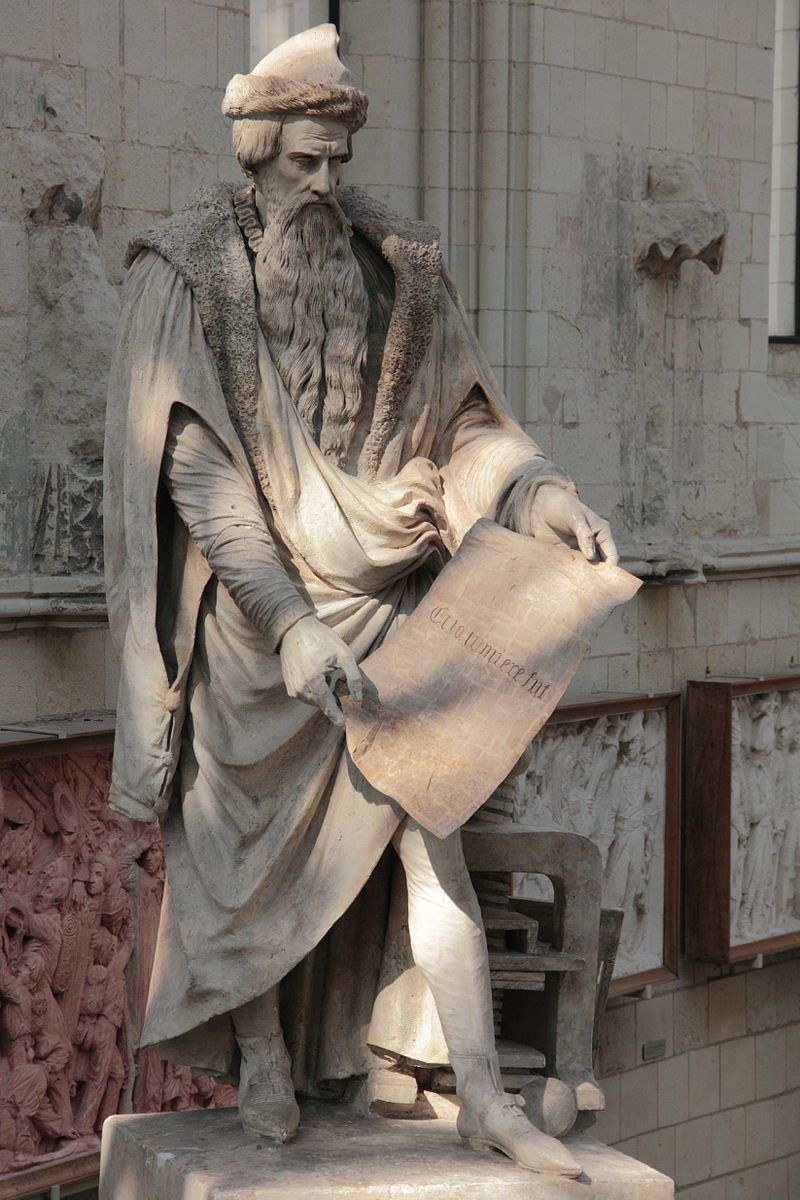 В Европе отцом книгопечатания
считается Иоганн Гутенберг, 
создавший первый печатный станок 
и придумавший наборный шрифт
примерно в 1440 году
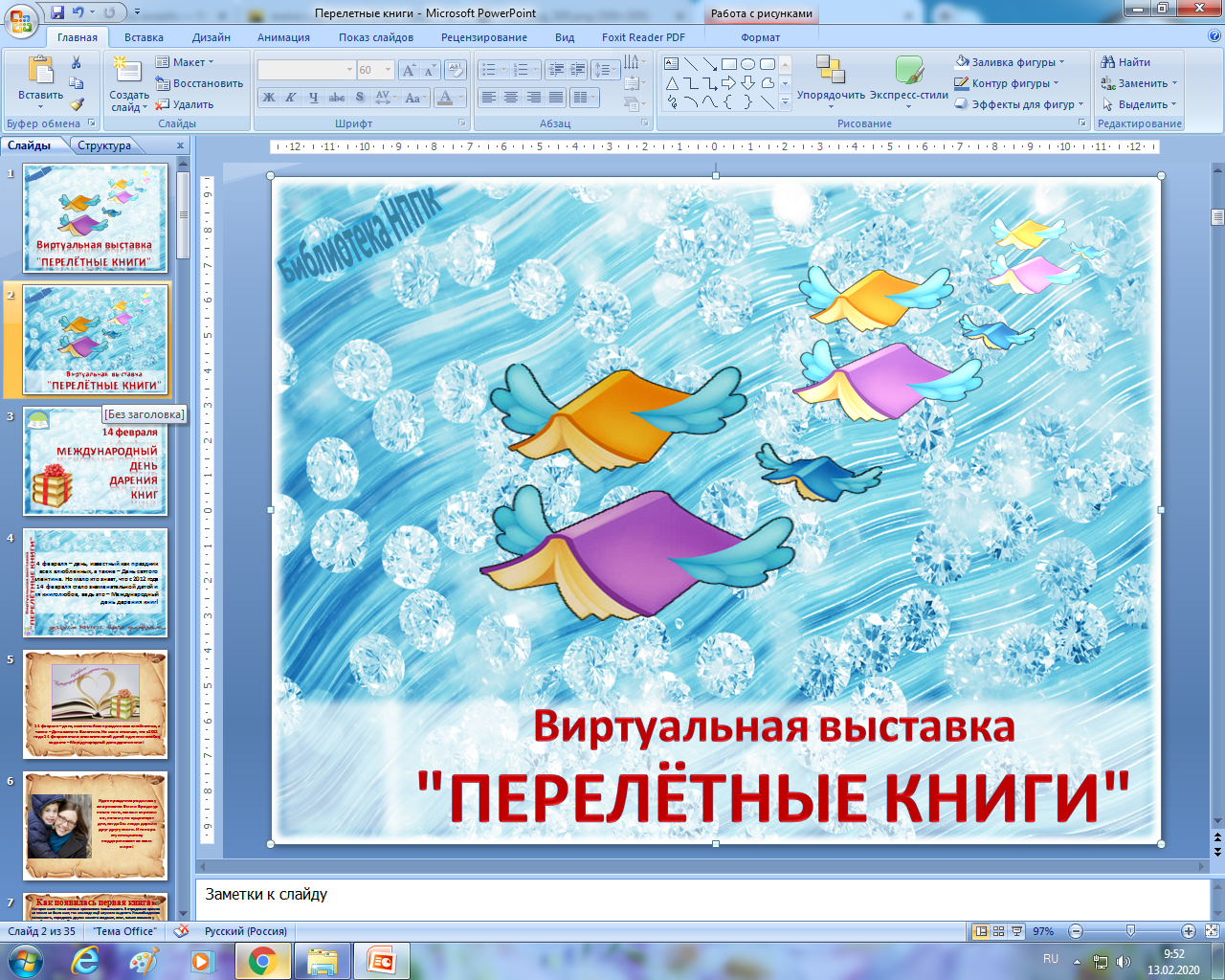 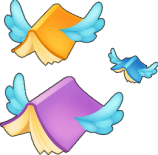 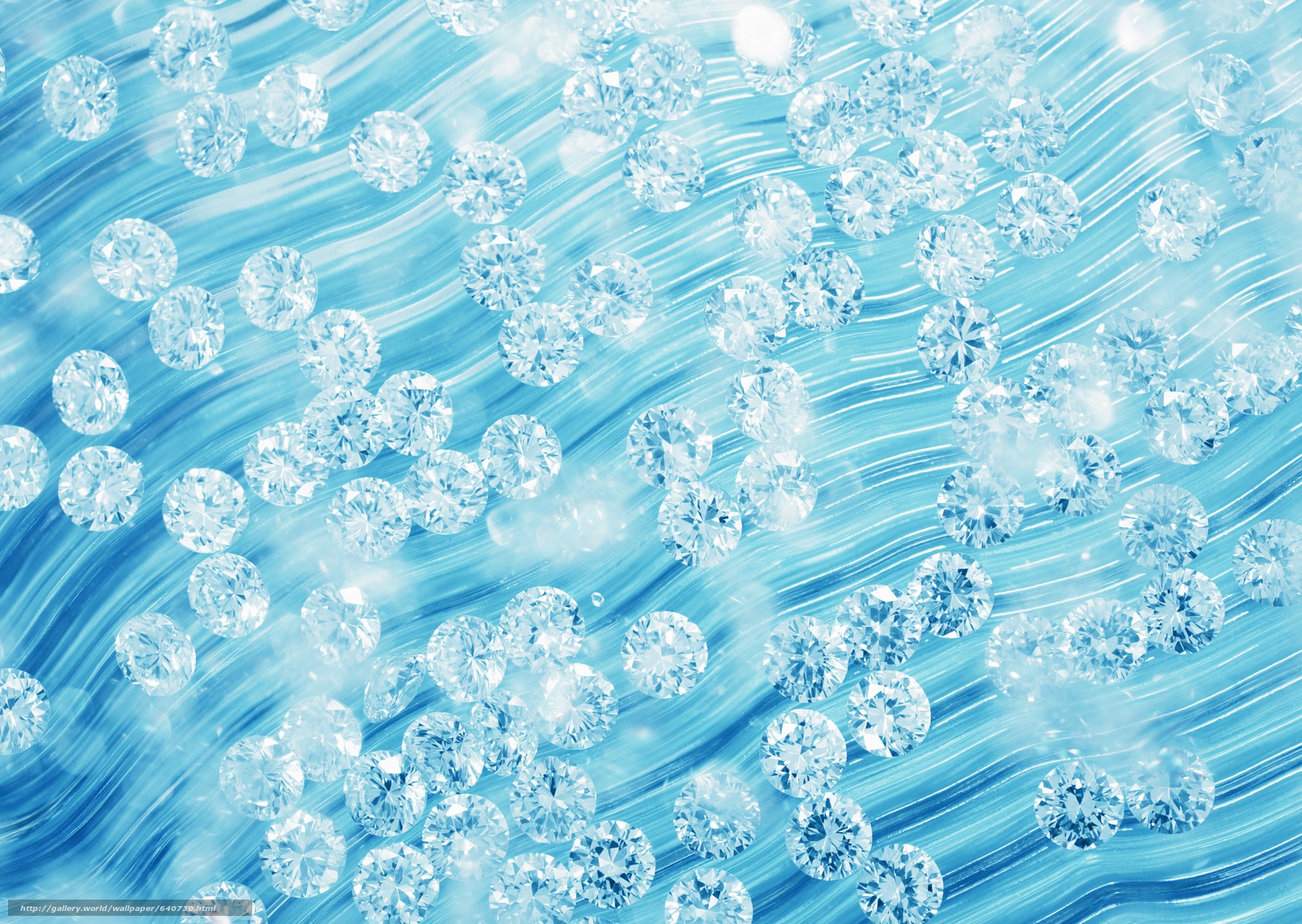 Первые печатные книги, их ещё иногда называют инкунабулами, были очень похожи на рукописные. 
С большим количеством гравюр, стилизованным шрифтом и богатыми обложками. 
Стоили они примерно так же дорого, как и рукописные, потому как процесс создания таких книг был чрезвычайно трудоёмким
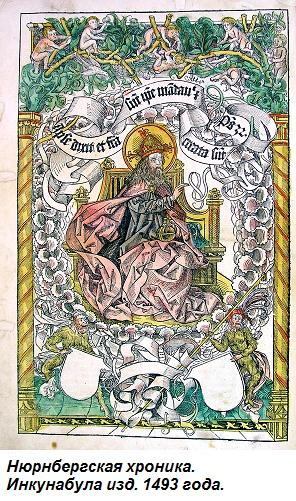 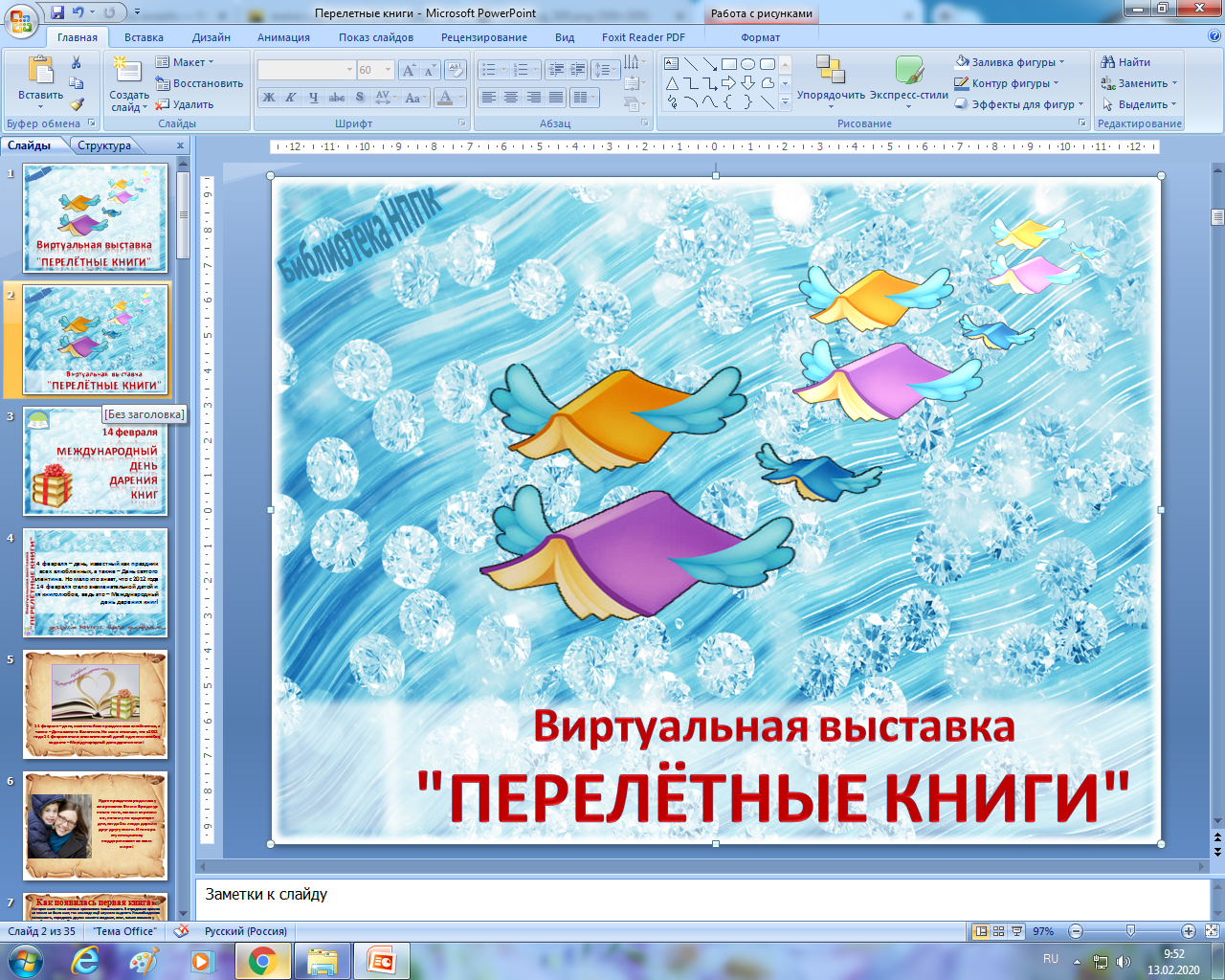 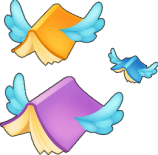 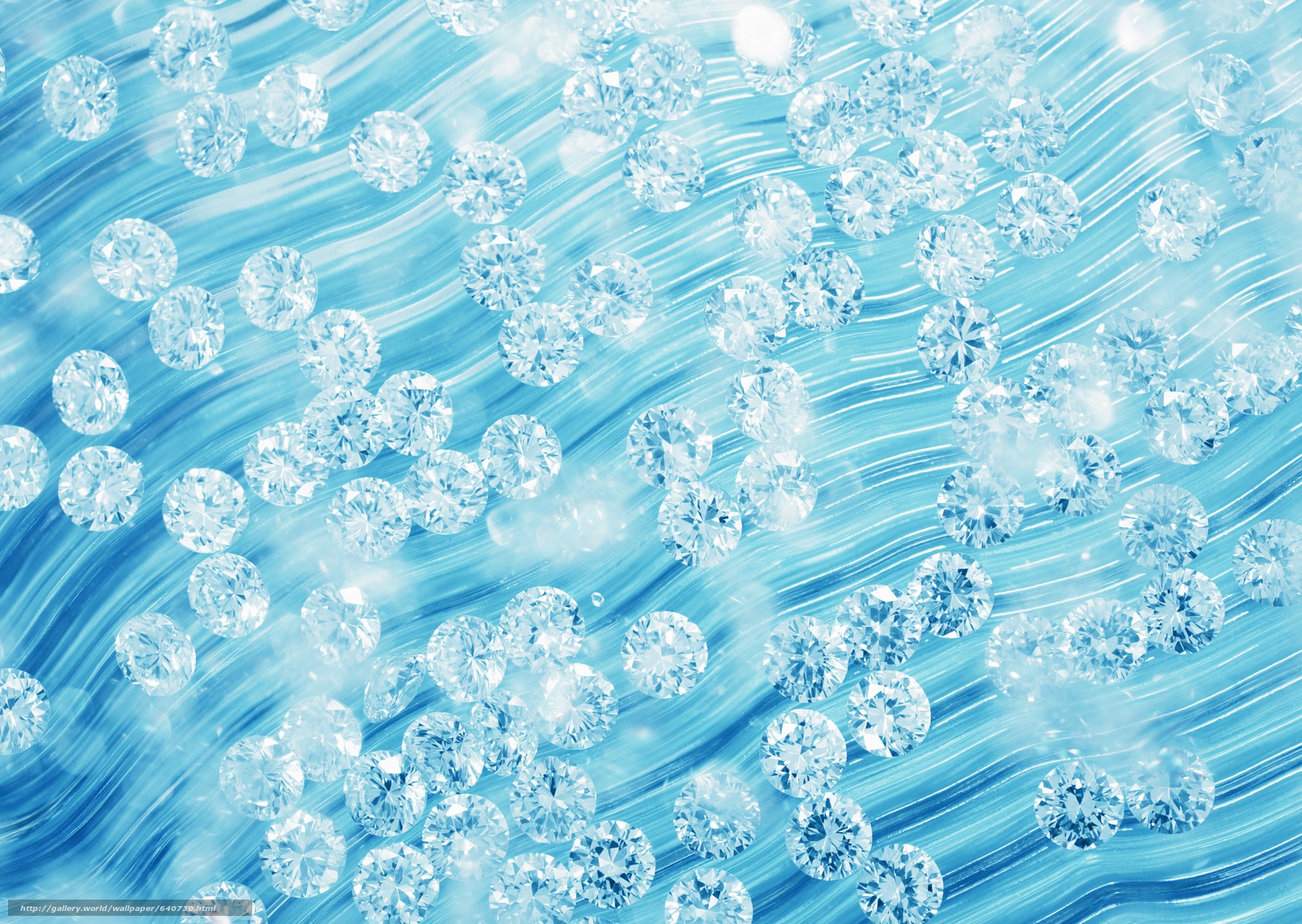 Когда появилась первая печатная книга на Руси?
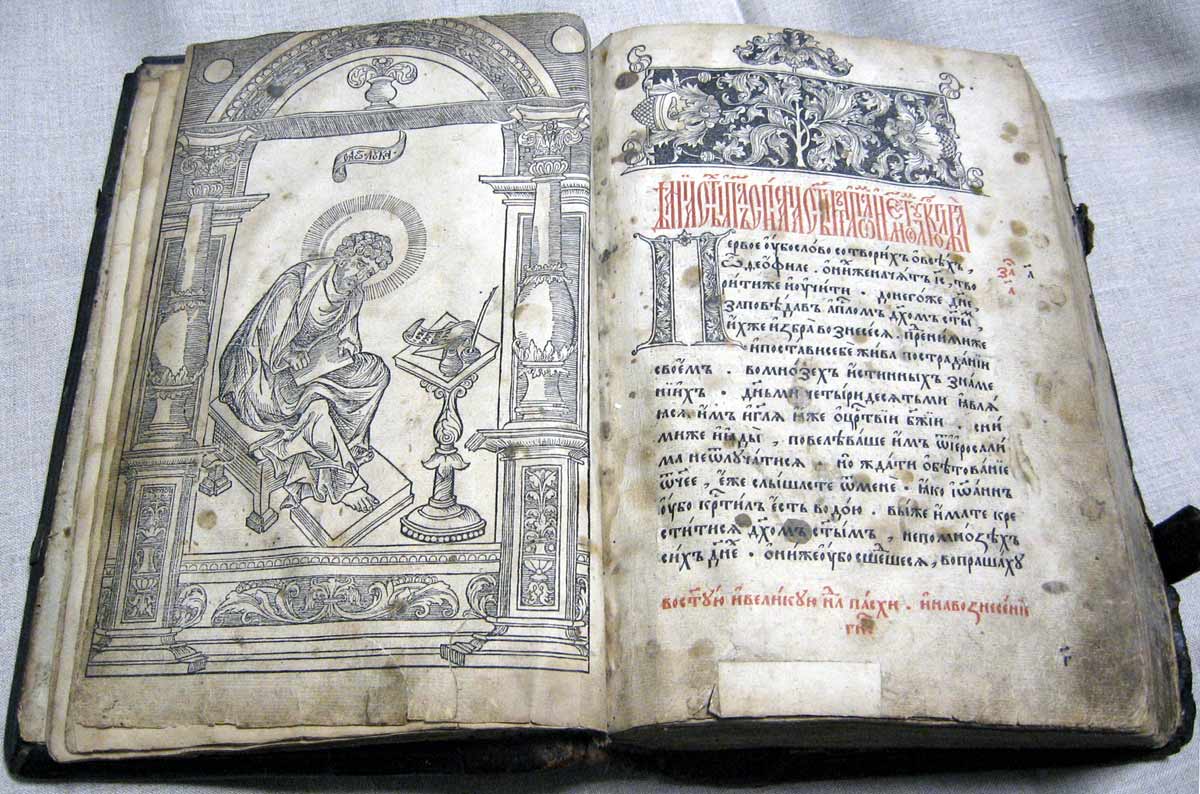 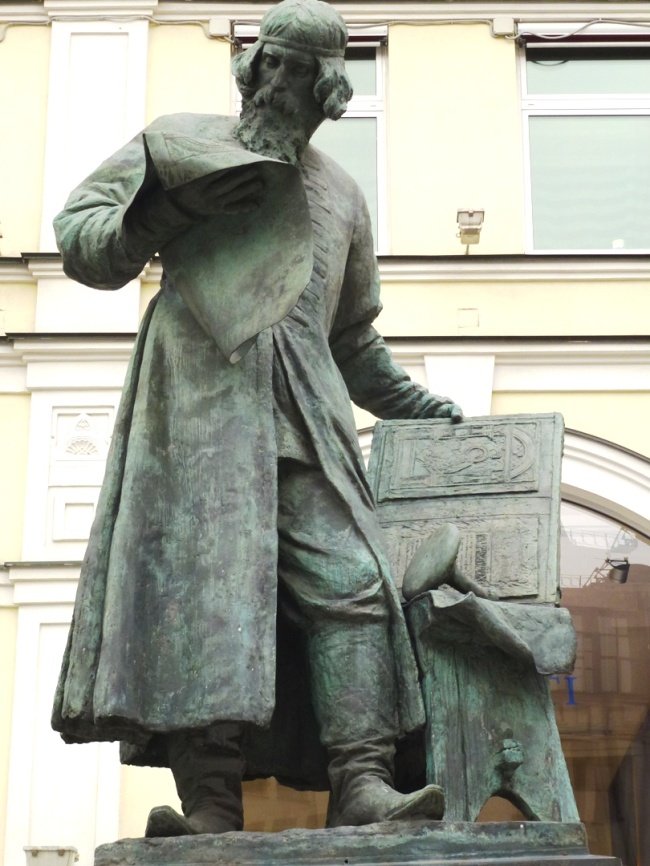 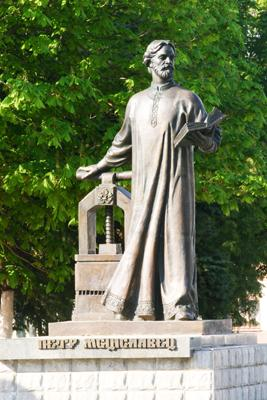 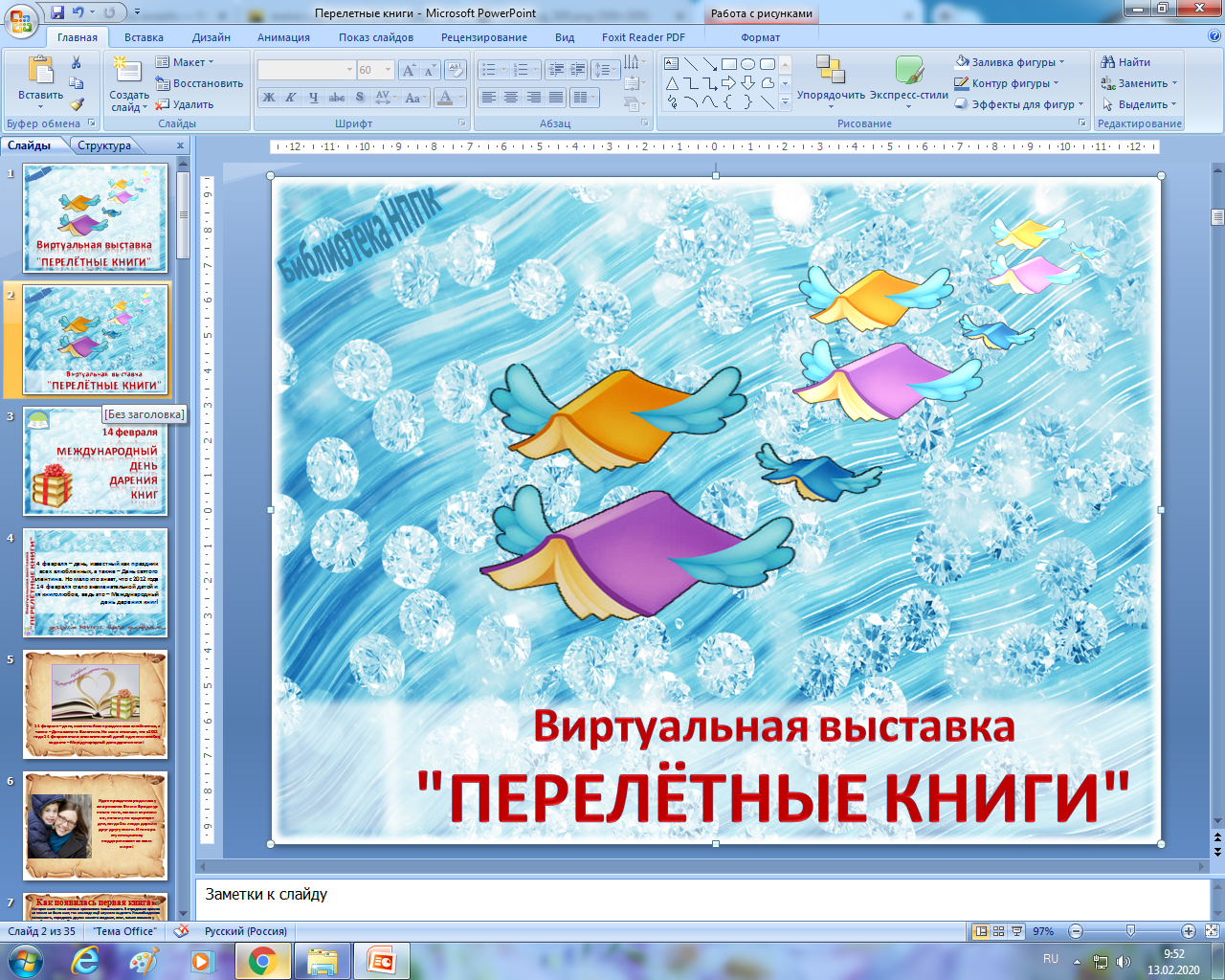 Это знаменательное событие произошло в 1564 году. Первой печатной книгой Руси стал «Апостол» - настоящий шедевр, созданный Иваном Федоровым и Петром Мстиславцем
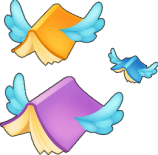 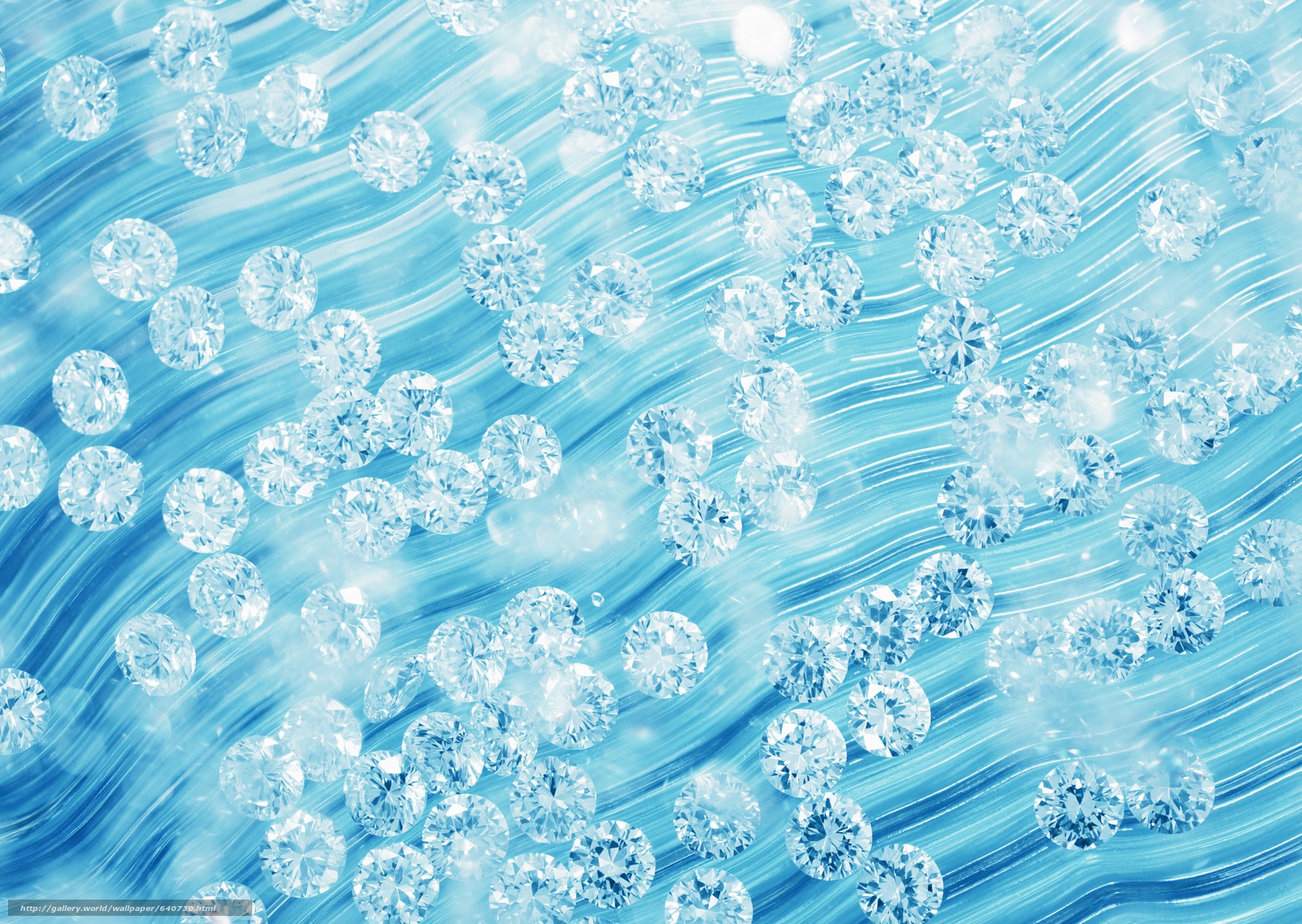 Самые необычные книги
Долгое время самым большим печатным изданием в мире являлась так называемая «Суперкнига», которая была издана в далеком 1976 году американском городе Денвер.
Имеет следующие габариты: высота — 3,07 м, ширина — 2,74 м, вес — 252,6 кг, при этом в ней всего лишь 300 страниц
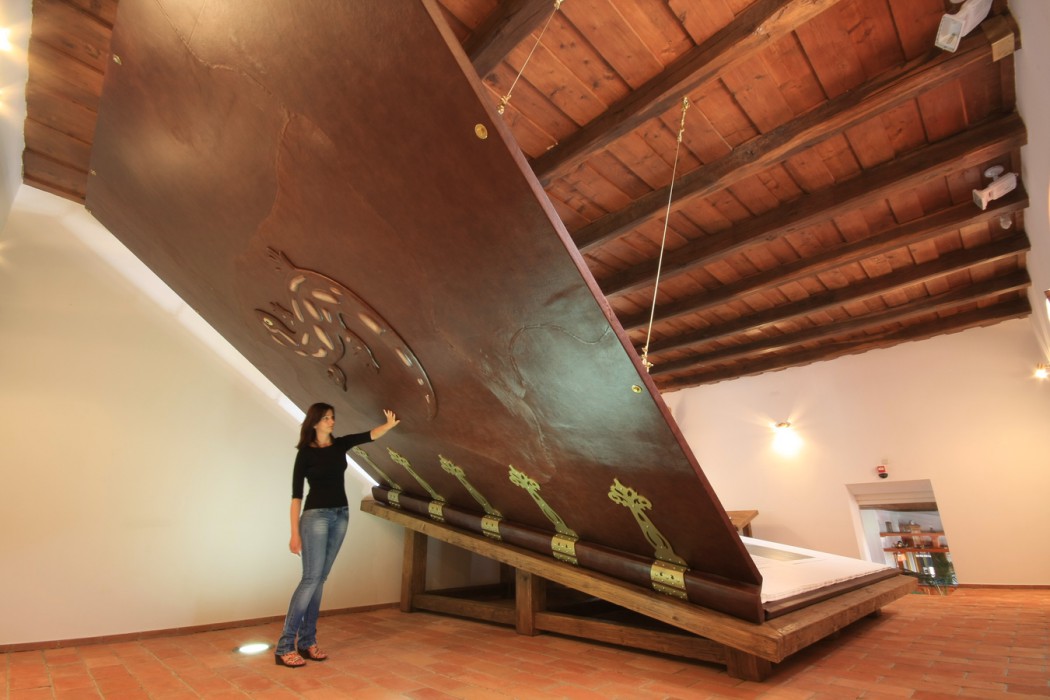 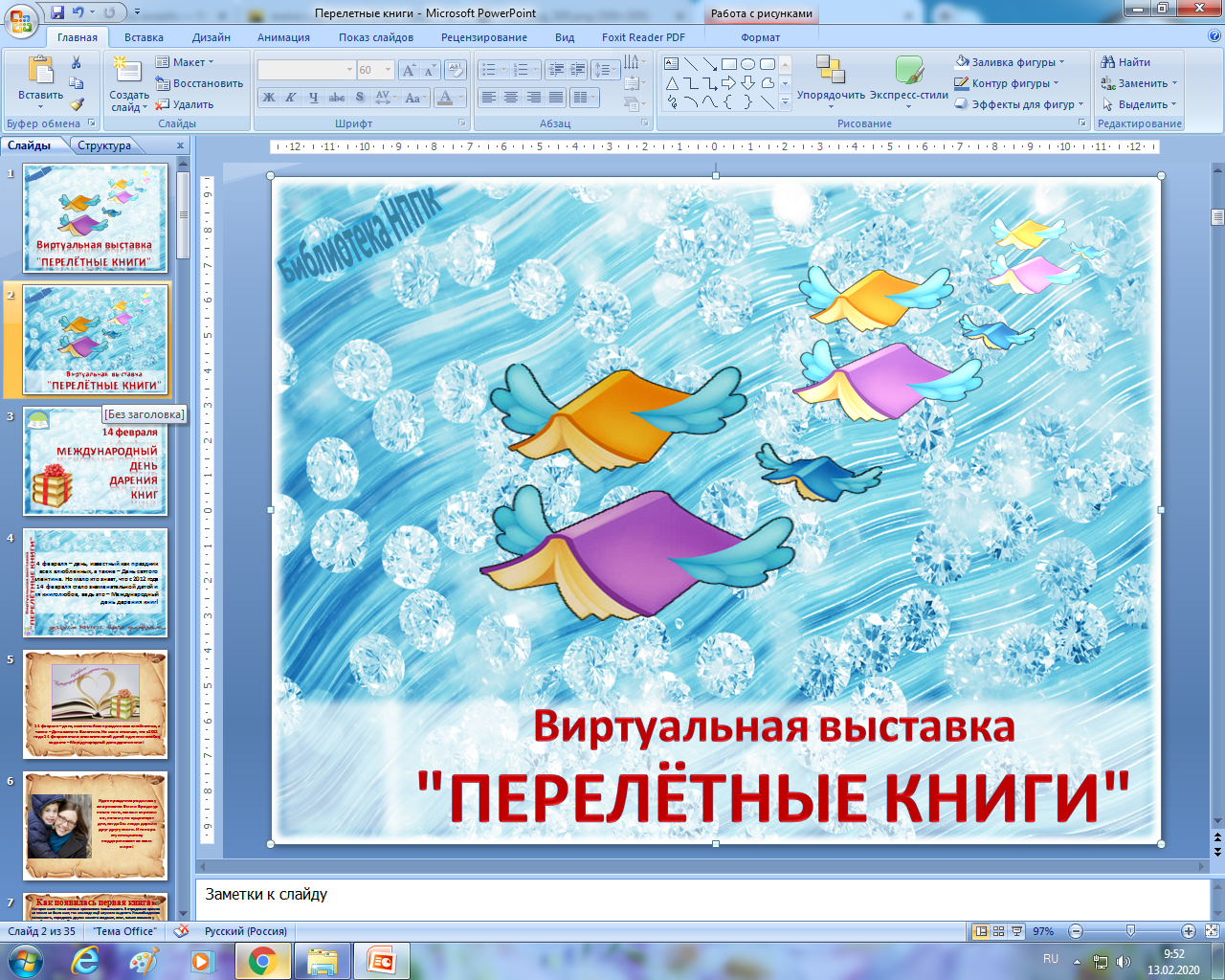 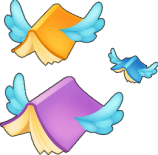 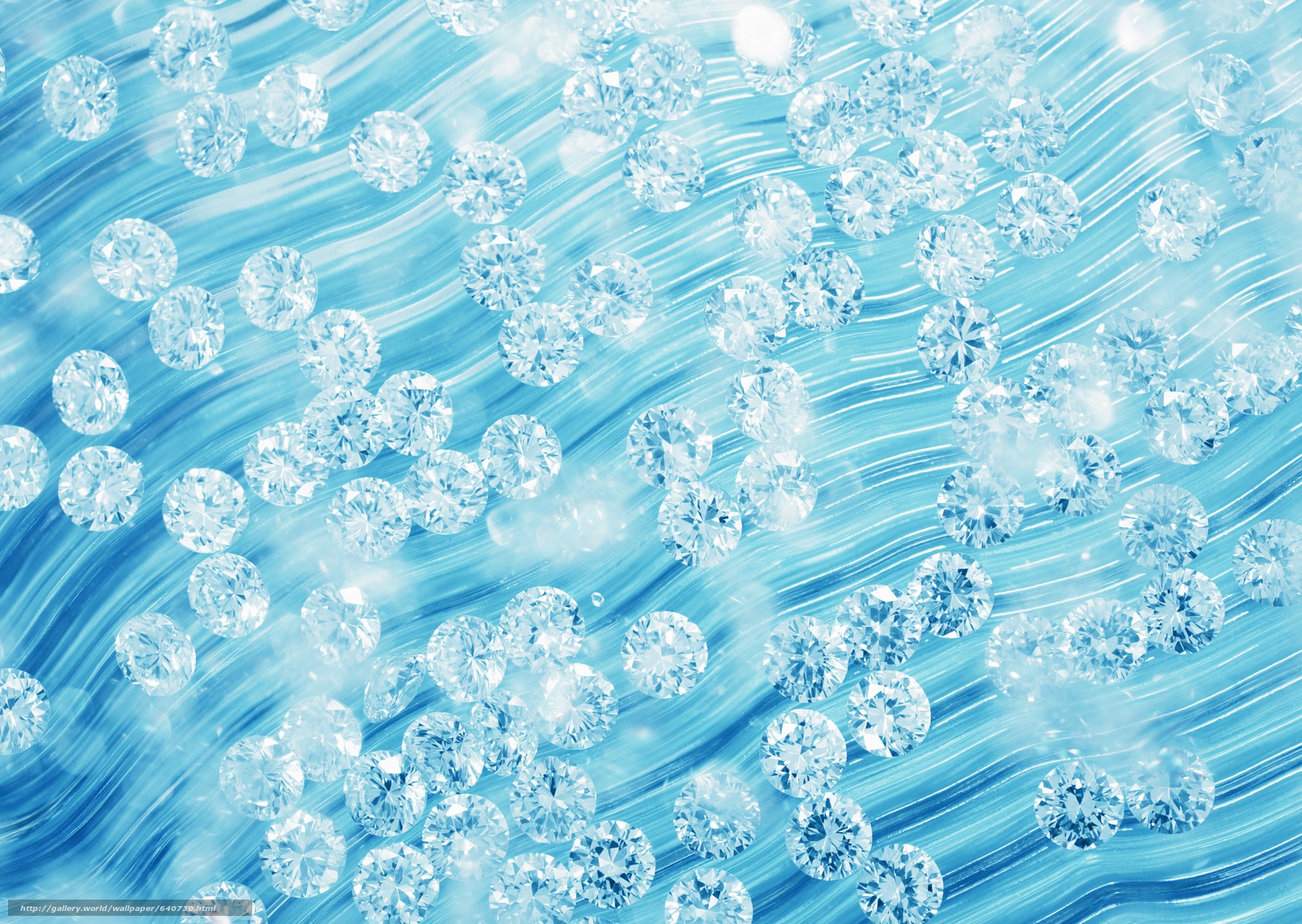 Самые необычные книги
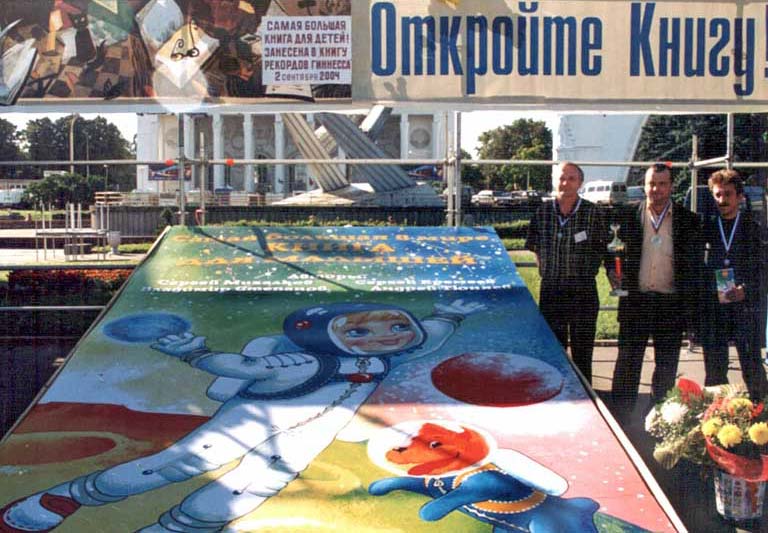 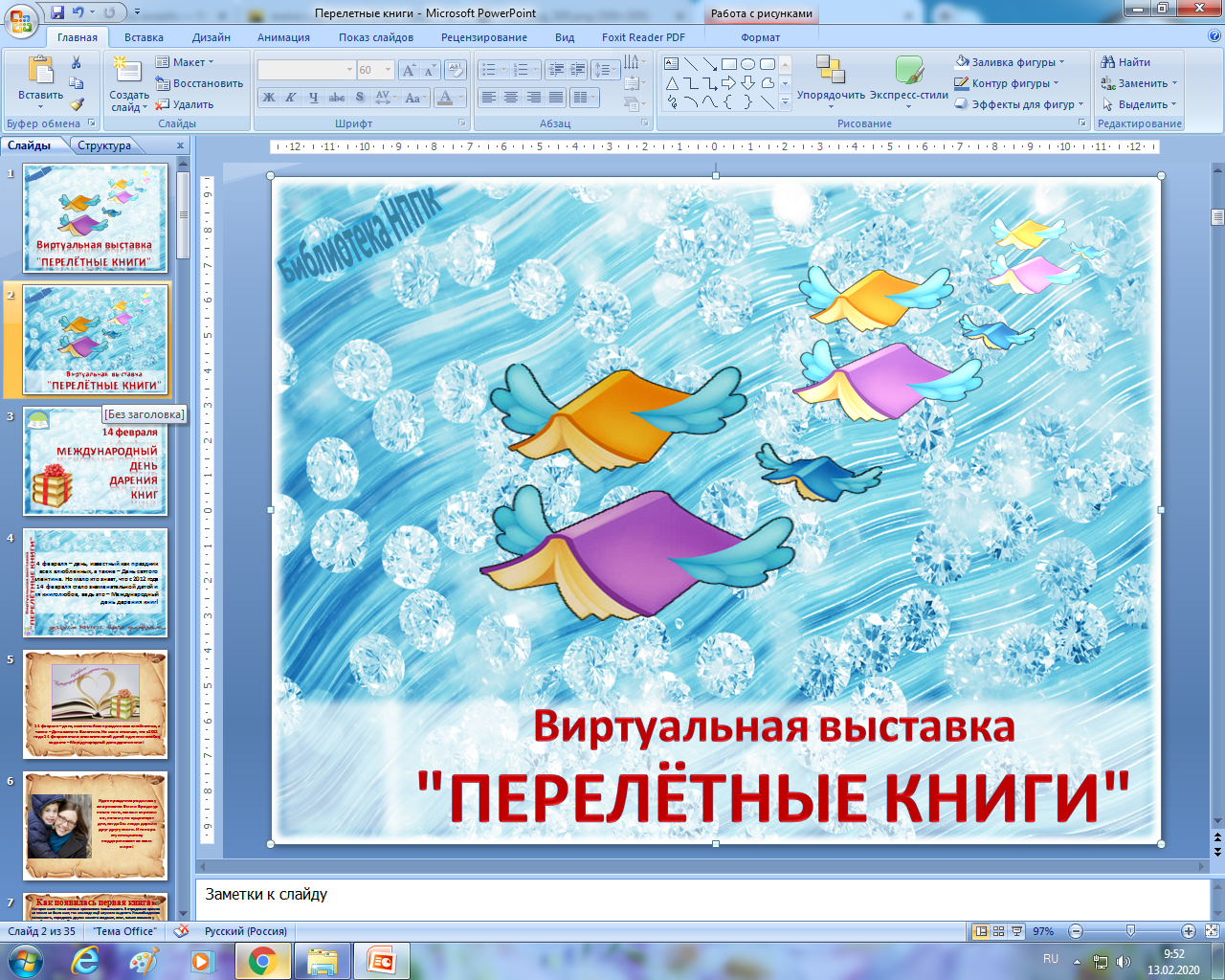 В 2004 году в России появились на свет книга, превзошедшая своими параметрами предшественницу-рекордсменку. 
Это «Самая большая книга для малышей». 
В ней всего 4 страницы и 12 стихотворений, зато они высотой 6 метров, шириной 3 метра и весом 492 килограмма
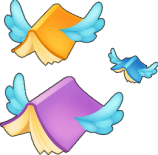 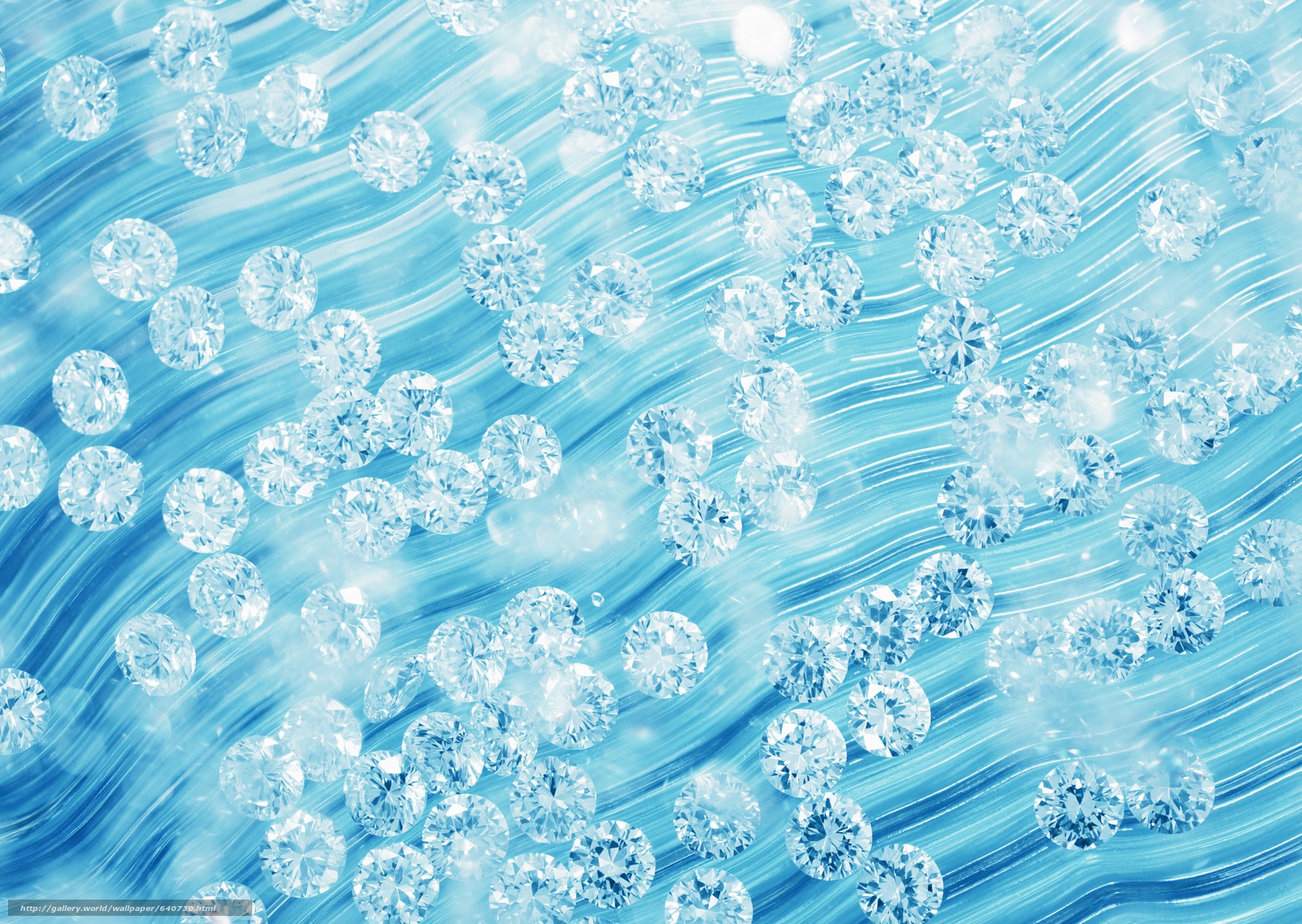 Самые необычные книги
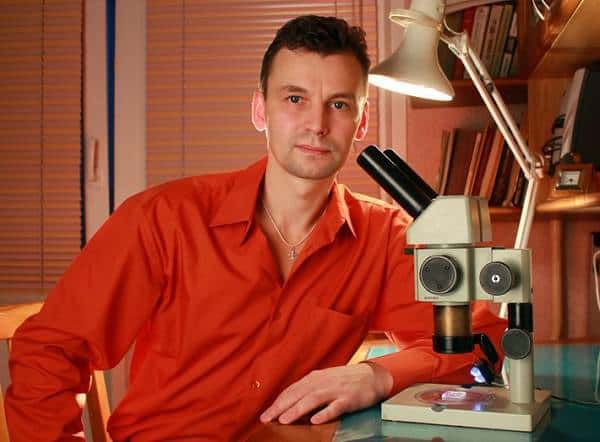 Самую маленькую книгу в мире, которая сразу же была занесена в книгу рекордов Гиннеса, создал новосибирский художник Владимир Анискин. 
Рекорд был зафиксирован 30 марта 2016 года.  
Книга выполнена на половинке макового зернышка
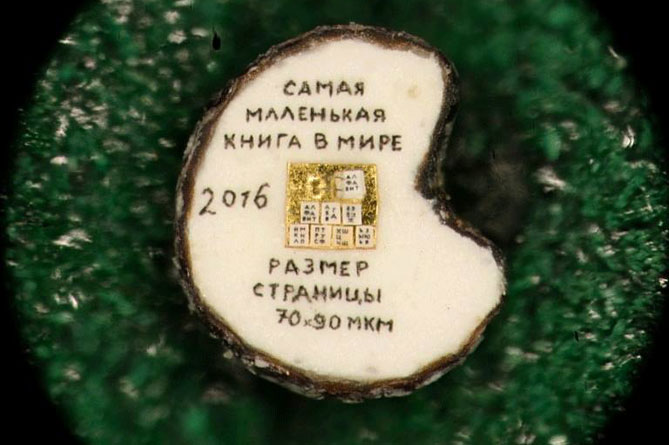 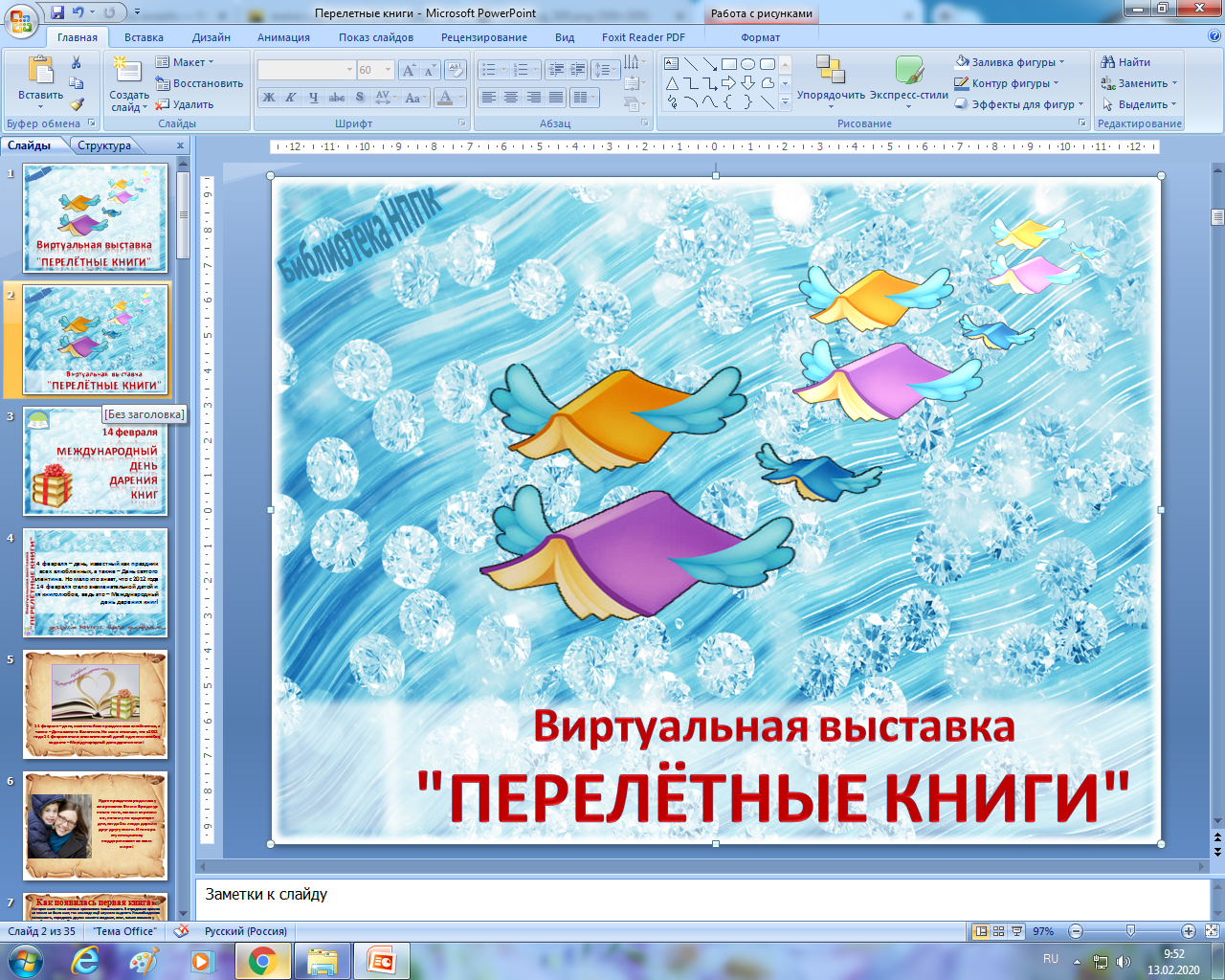 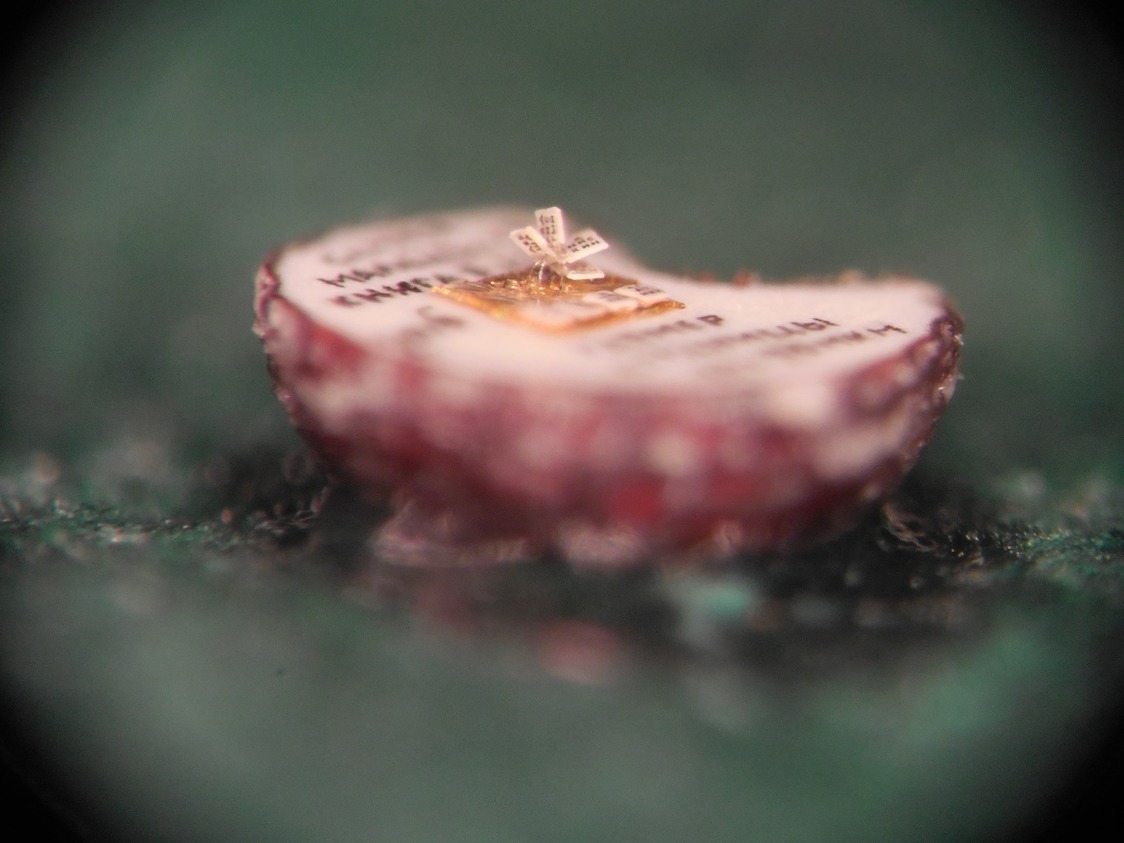 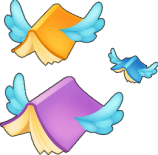 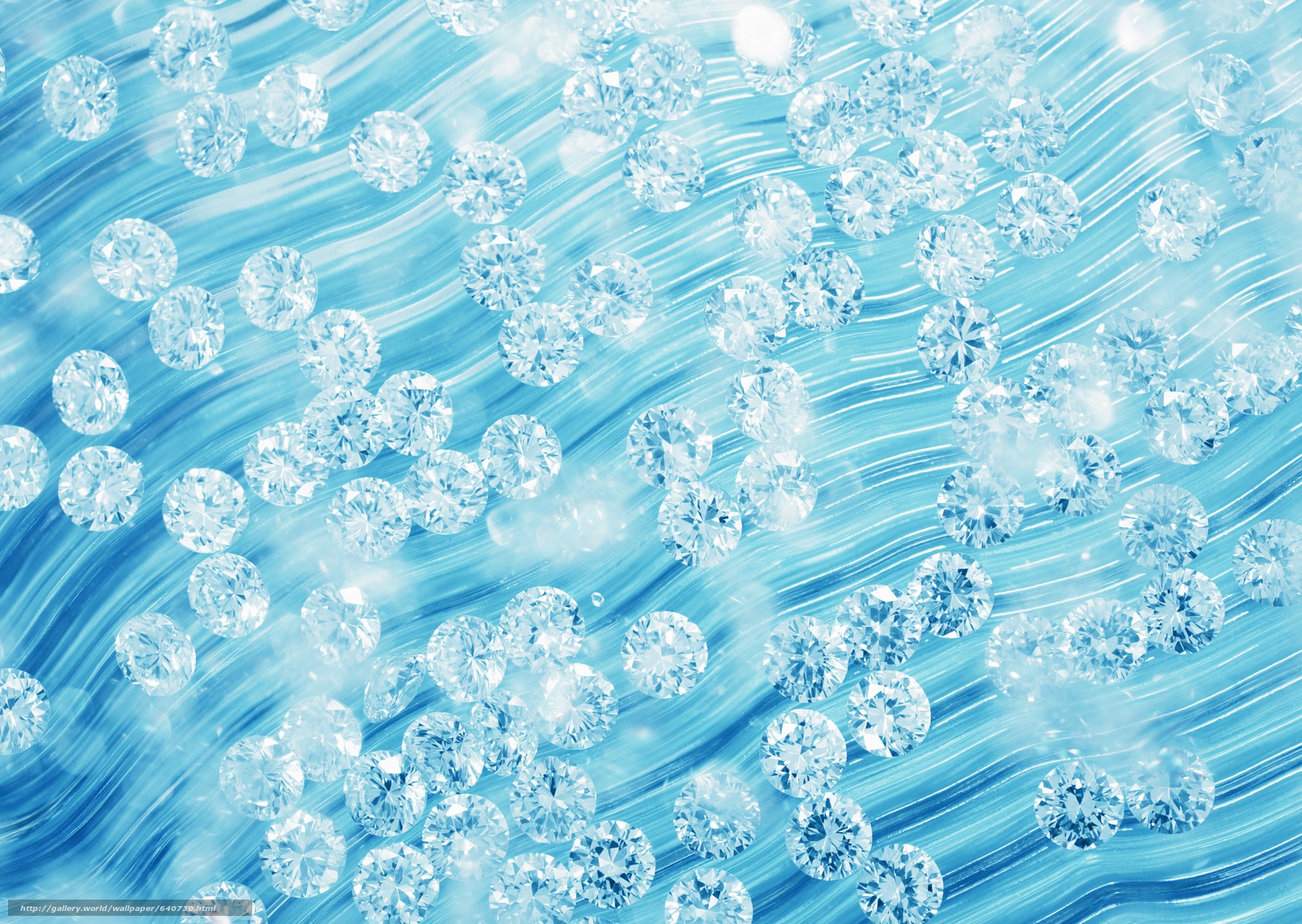 Самые необычные книги
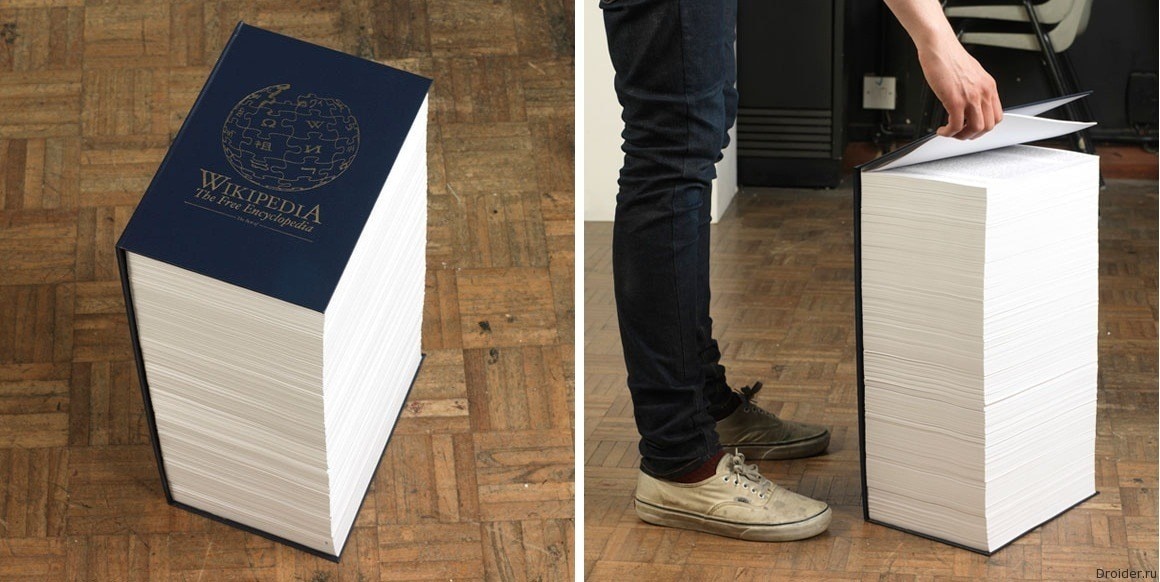 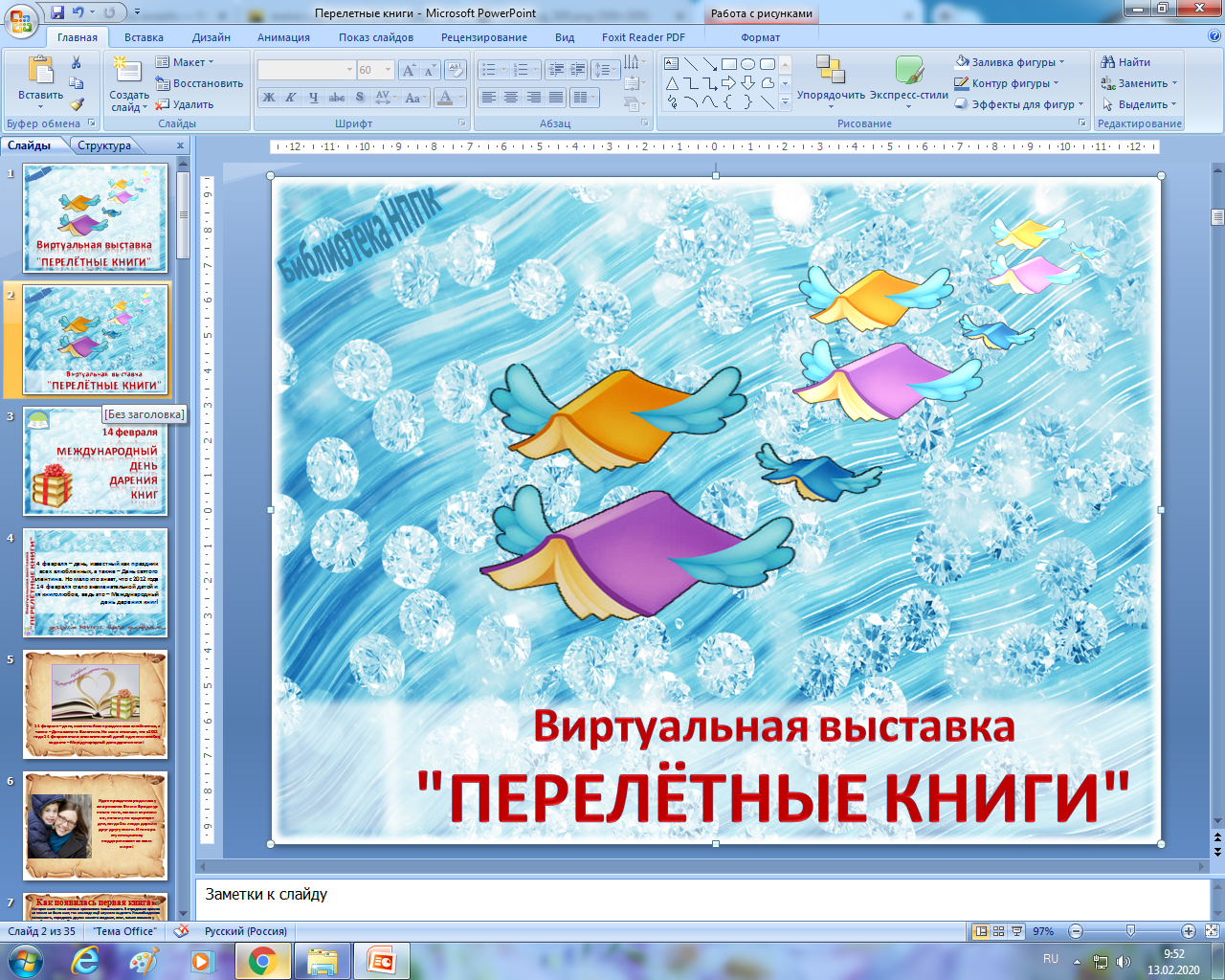 Существует несколько рекордно-толстых книг. Одна из них – «WIKIPEDIA», представляющая собой статьи из Интернета, собранные в одном печатном издании (5 тысяч страниц). Напечатана она была только ради того, чтобы попасть в Книгу рекордов Гиннеса
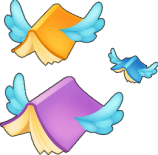 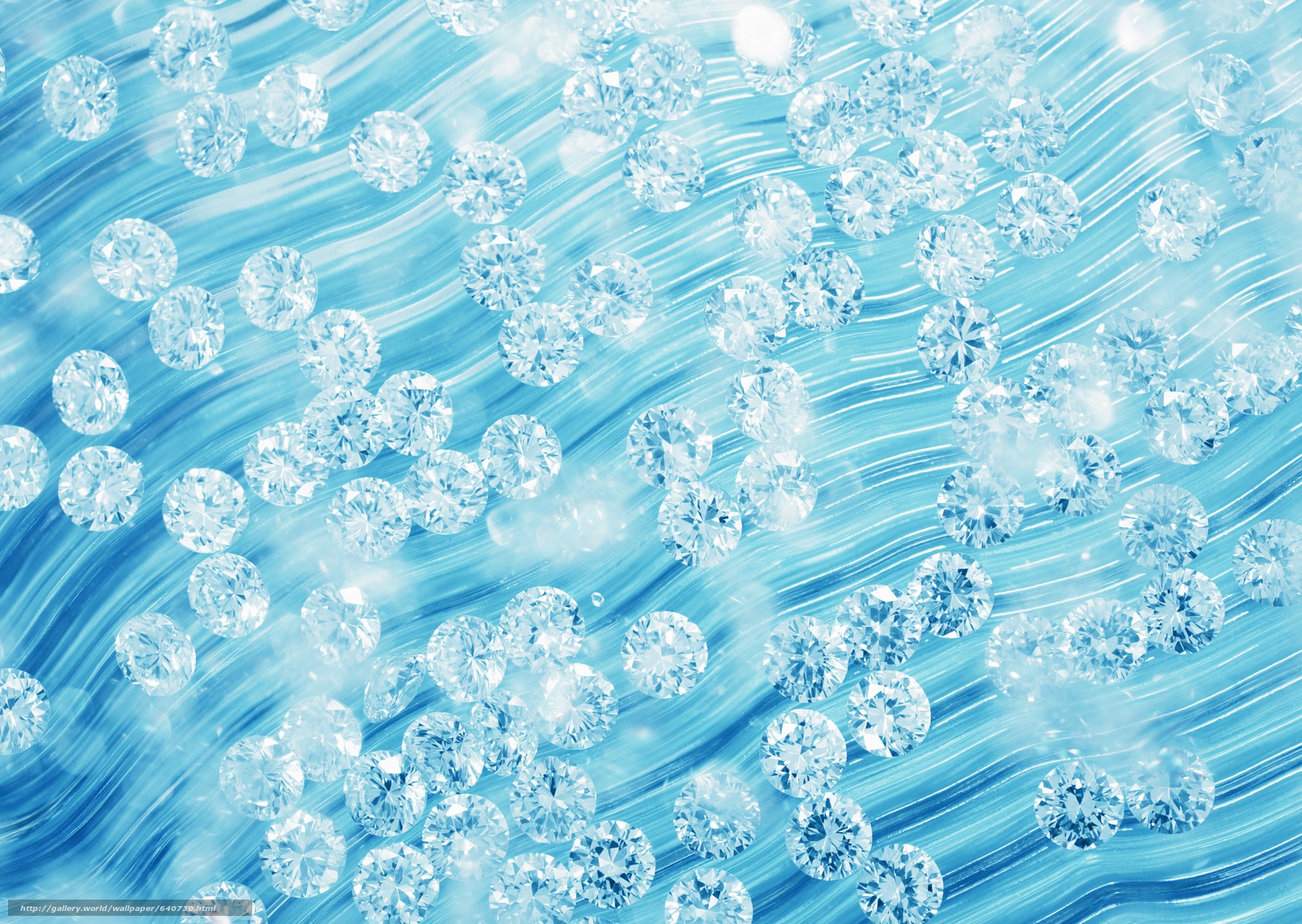 Самые необычные книги
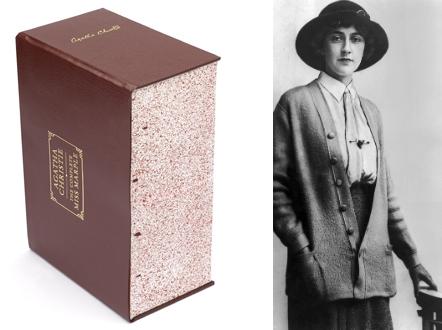 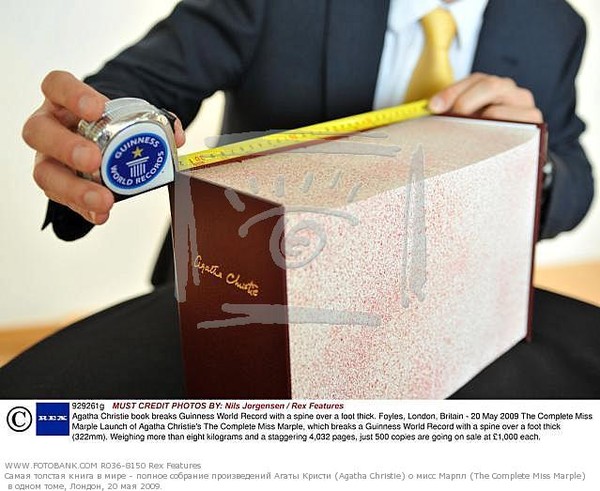 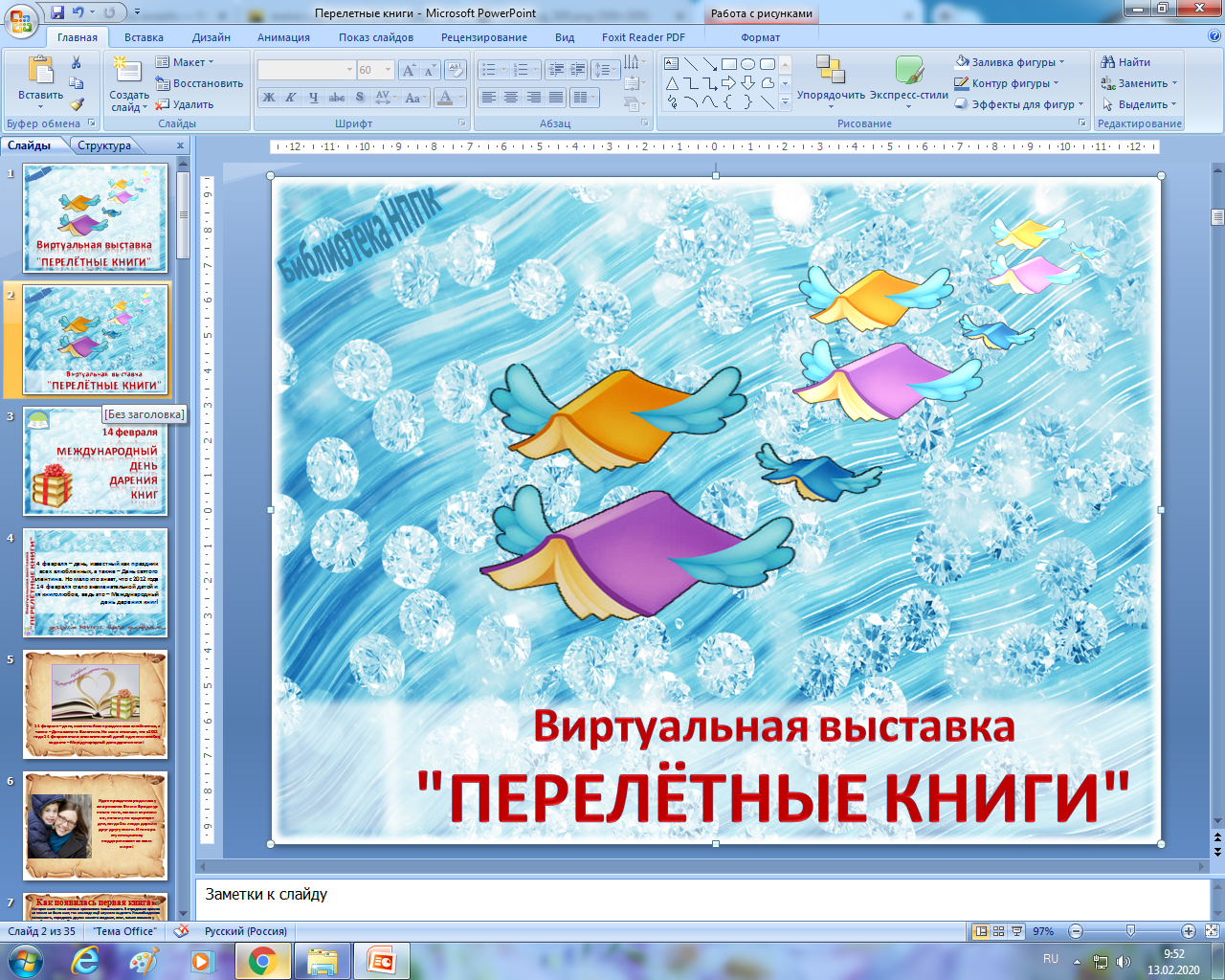 Другая книга-рекордсмен – самый толстый в мире труд о мисс Марпл. Все творчество Агаты Кристи разместилось на 4032 страницах. Толщина книги – 322 мм, а вес – 8 кг. 
Для чтения такая книга так же малопригодна, как и Wikipedia, и тем не менее, её было напечатано 500 копий
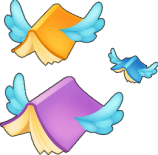 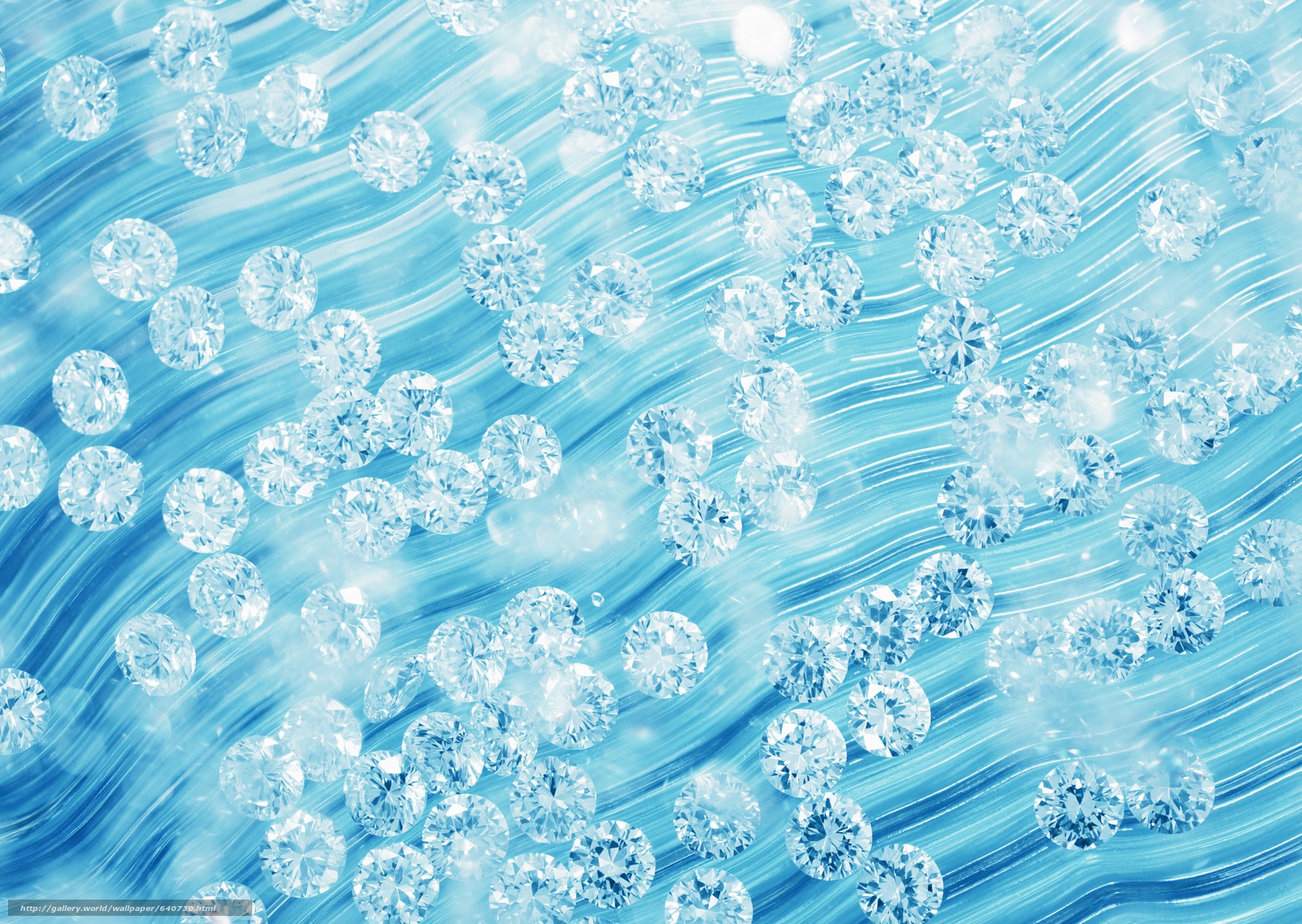 Самые необычные книги
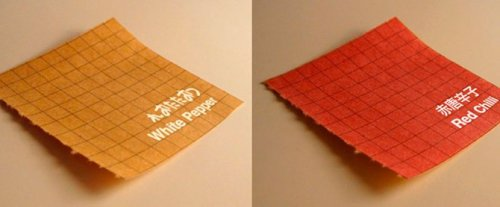 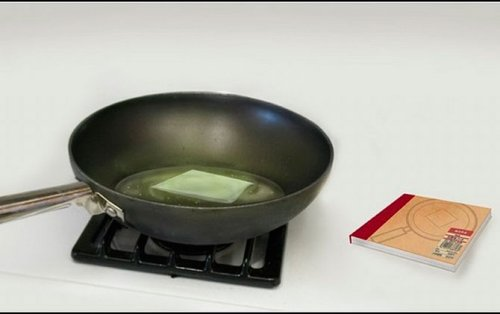 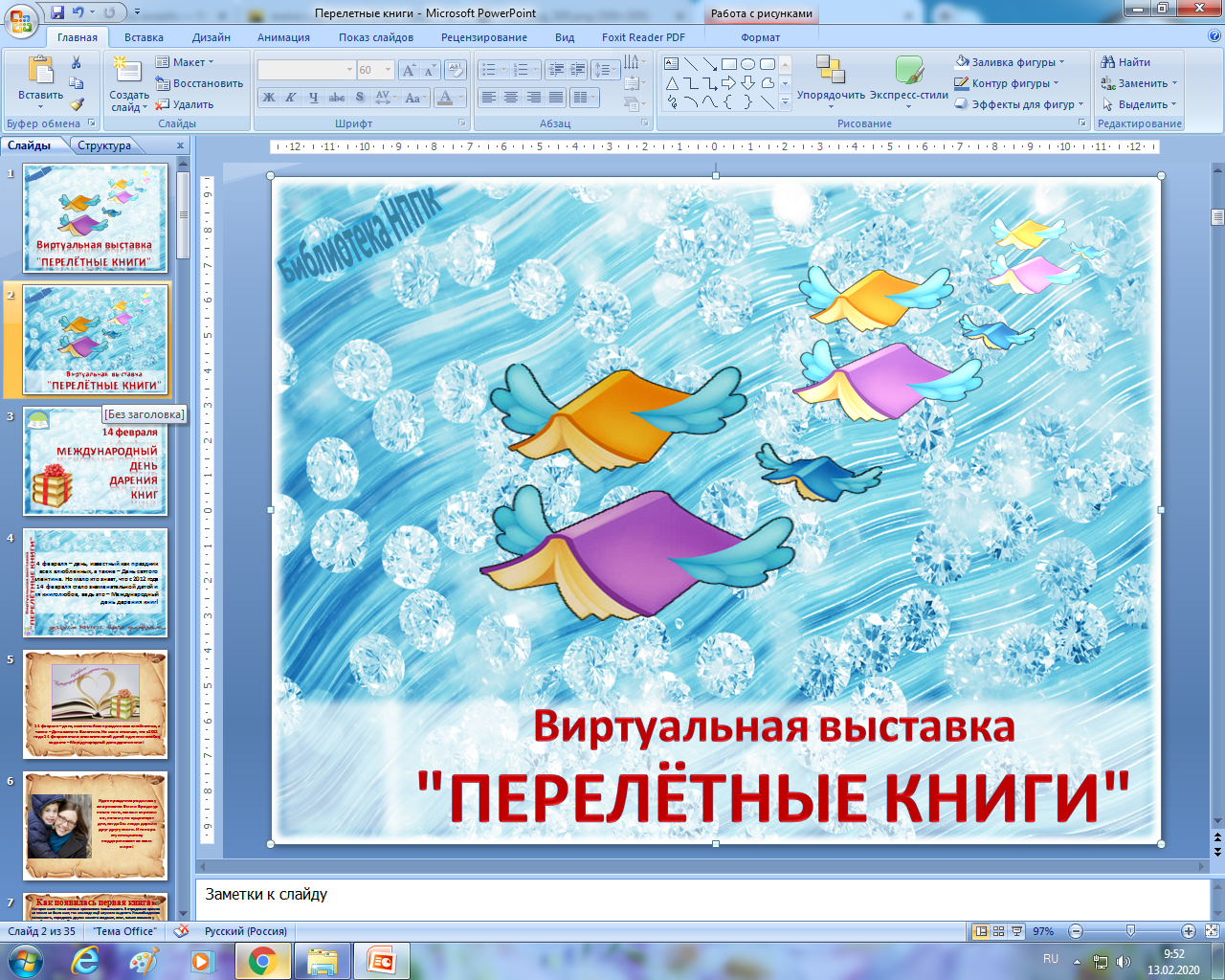 Дизайнеру Нику Бамптону скучно хранить специи в предназначенных для этого емкостях, и он предлагает альтернативный способ хранения.
Оторвав нужный листок-специю из Книги-приправы, его нужно положить на сковородку: влага и температура сделают свое дело, и он растворится
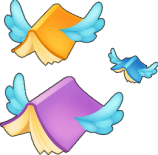 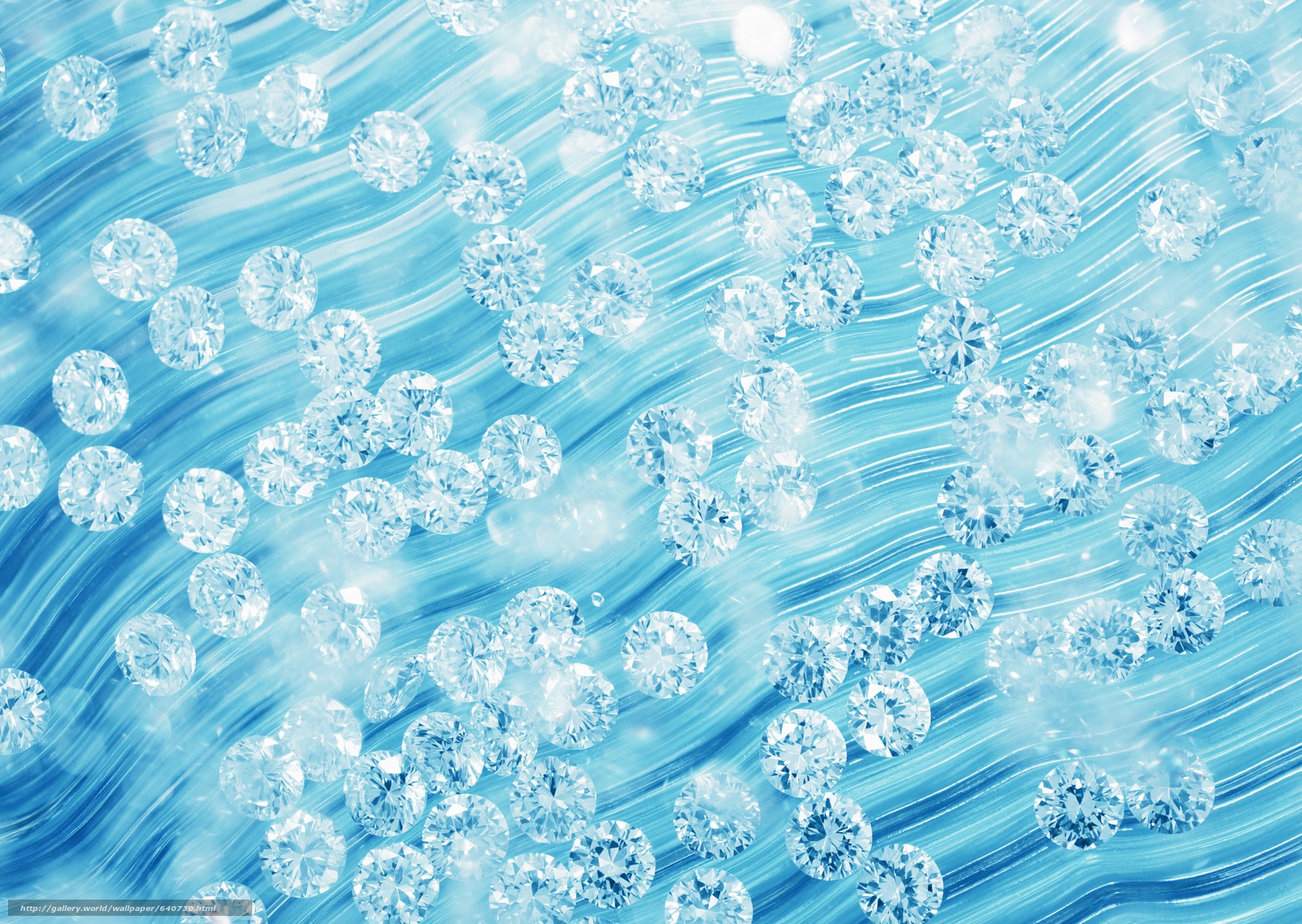 Самые необычные книги
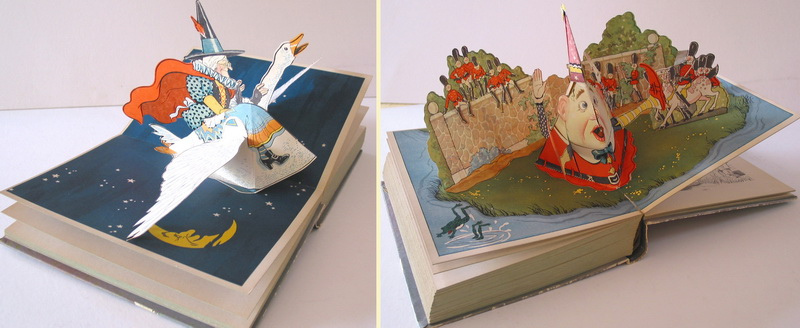 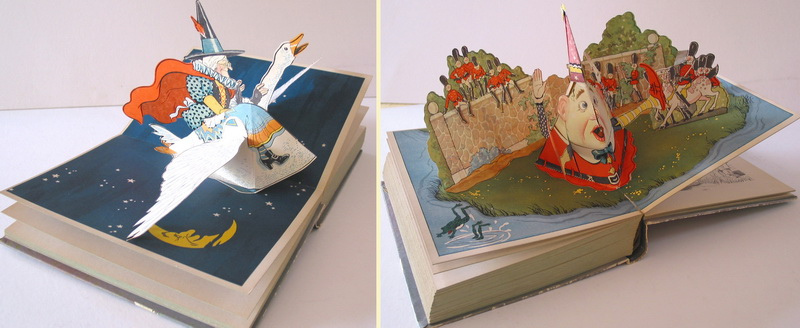 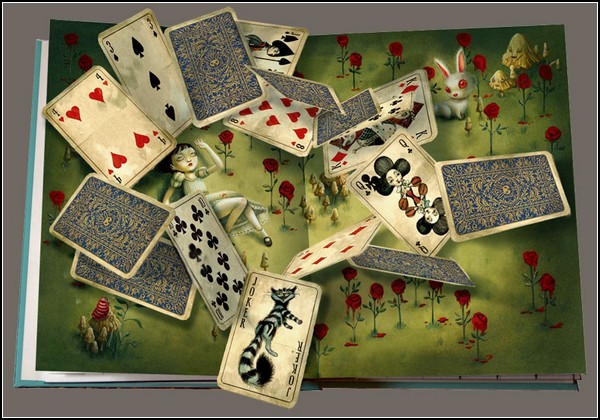 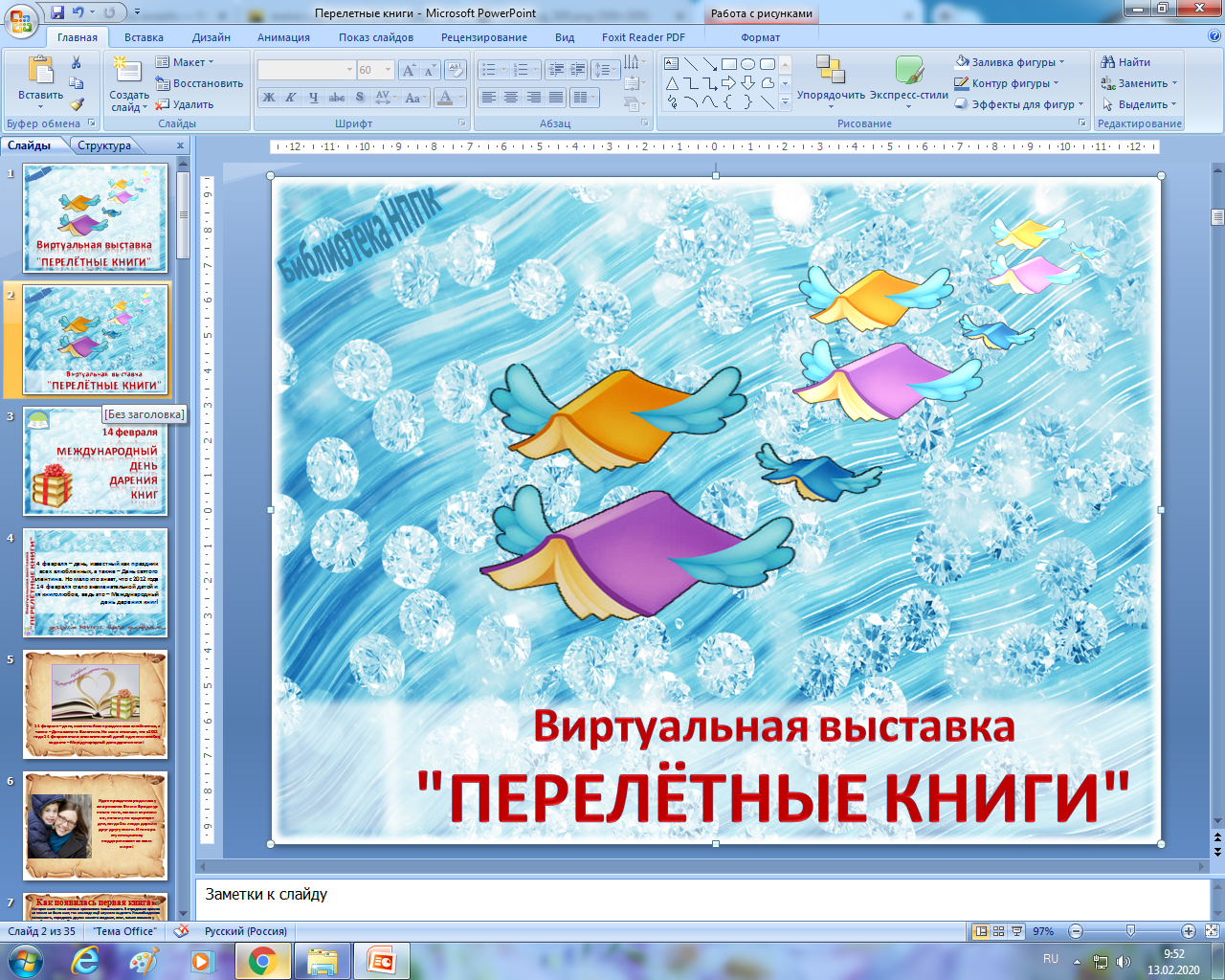 Помните детские книжки с толстыми картонными страницами, чудесным образом складывавшиеся в объемные картинки? 
Профессия людей, создающих трехмерные бумажные книги называется «инженер-дизайнер объемных книжных изображений»
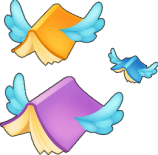 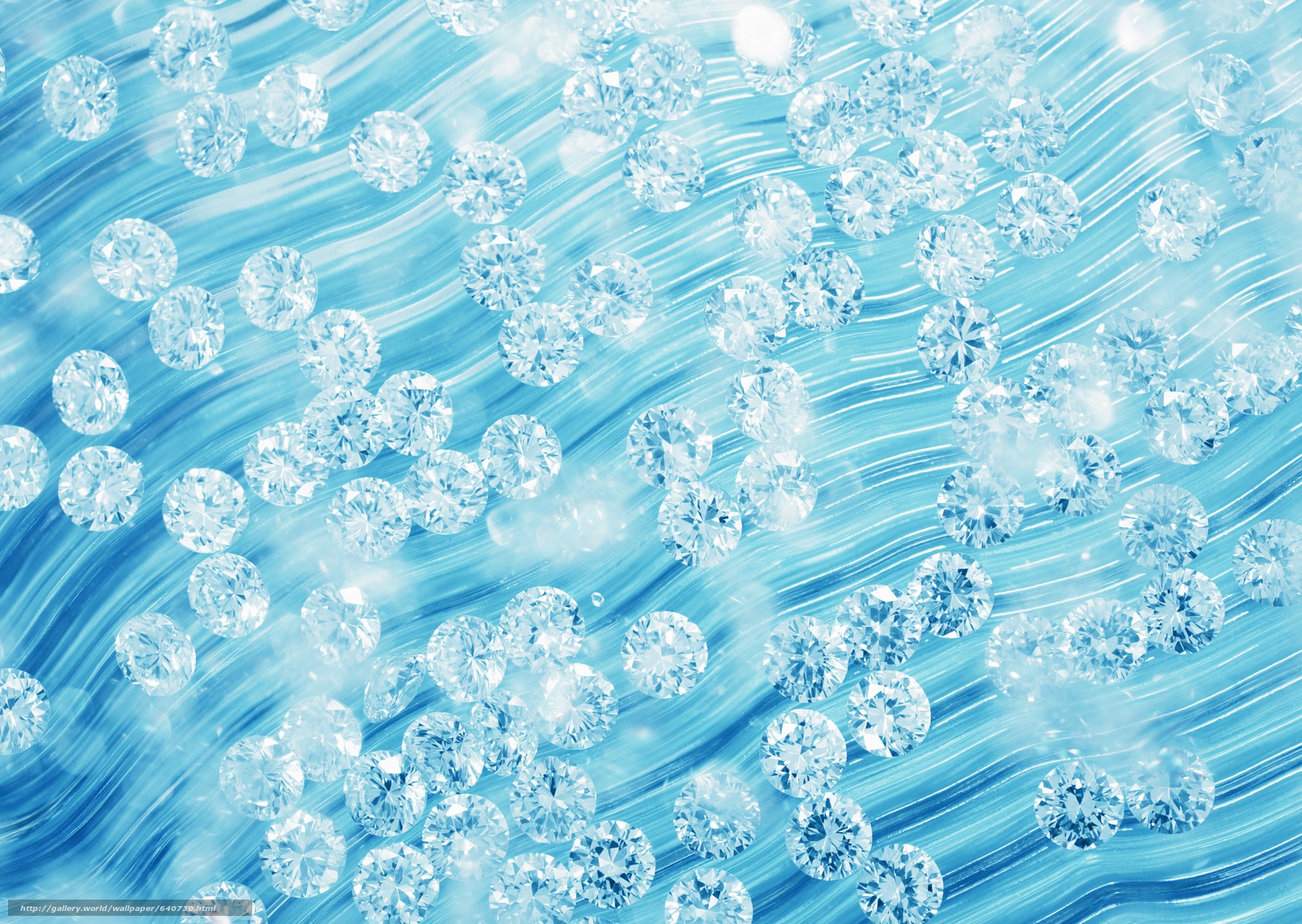 Самые необычные книги
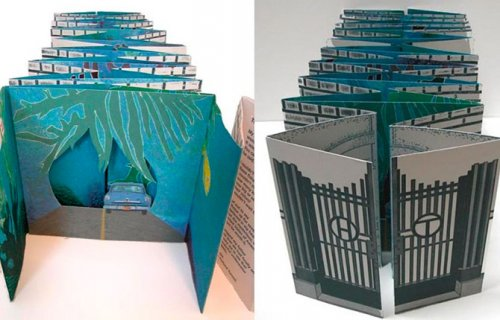 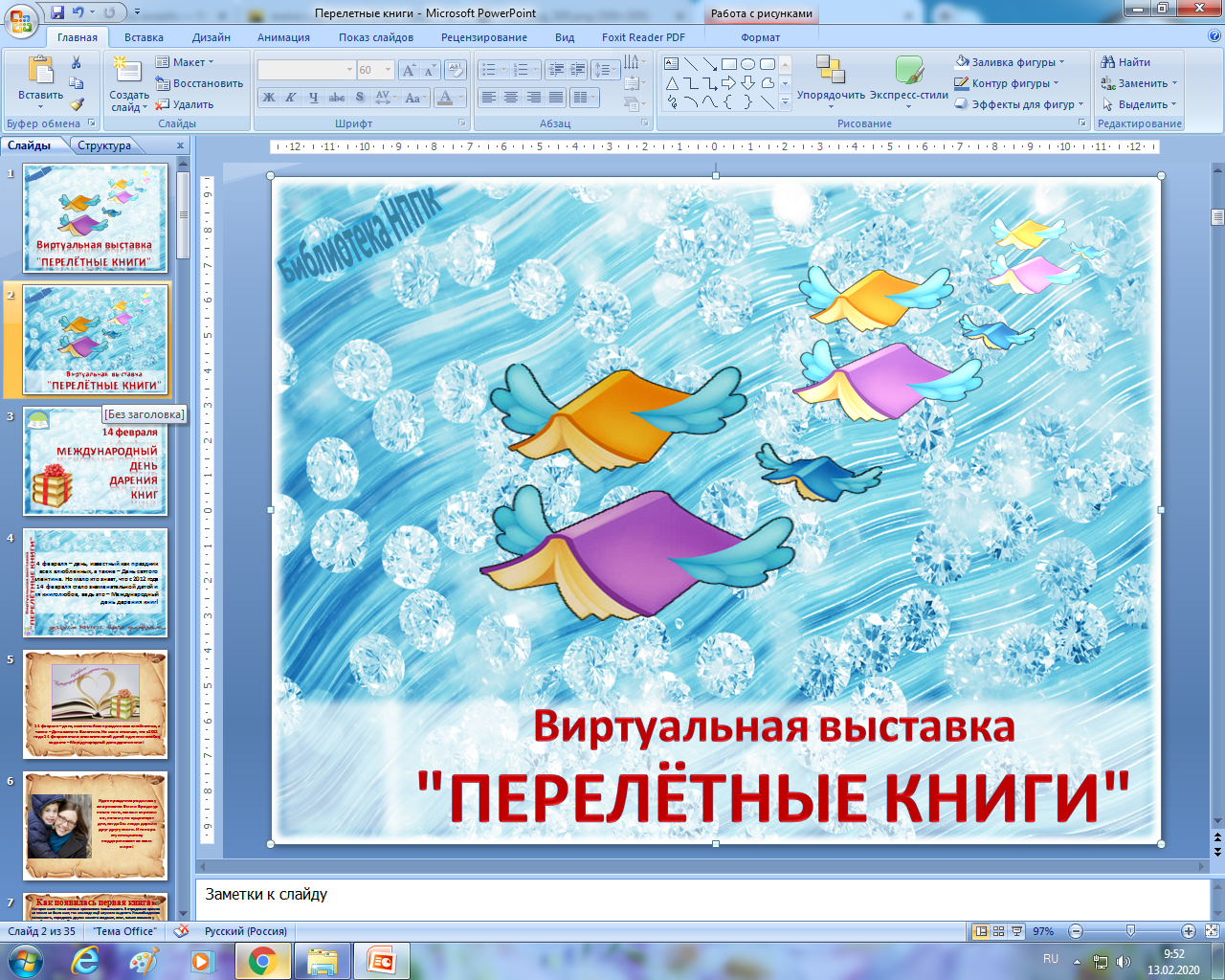 Человек, много работающий за компьютером, подвергается риску развития у него туннельного синдрома (синдрома запястного канала). 
Вероятно, именно этот факт вдохновил создателя этой уникальной книги в виде туннеля, соединяющего Нью-Джерси с Нью-Йорком, которая описывает историю и современность
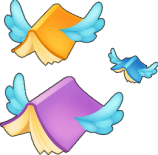 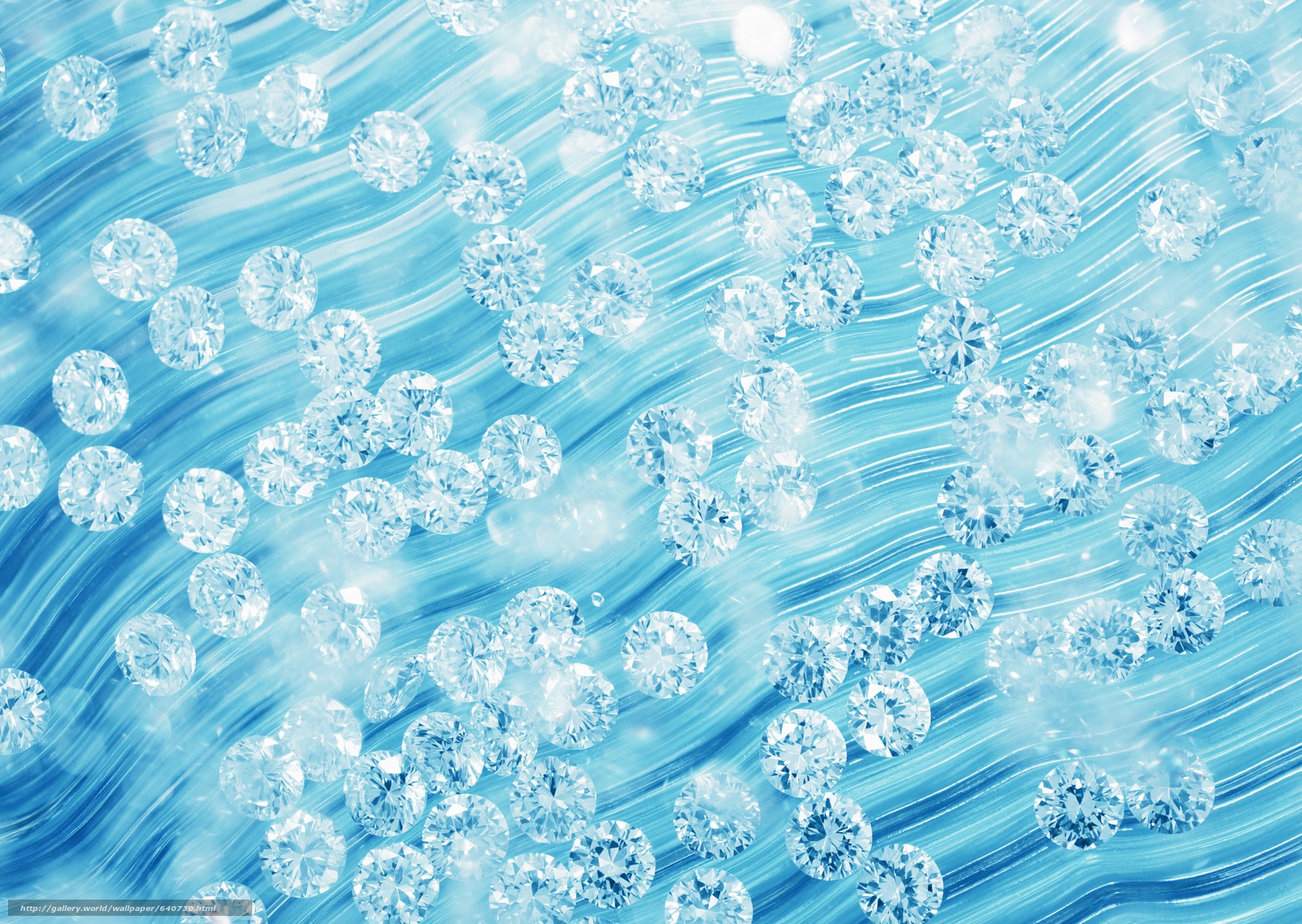 Самые необычные книги
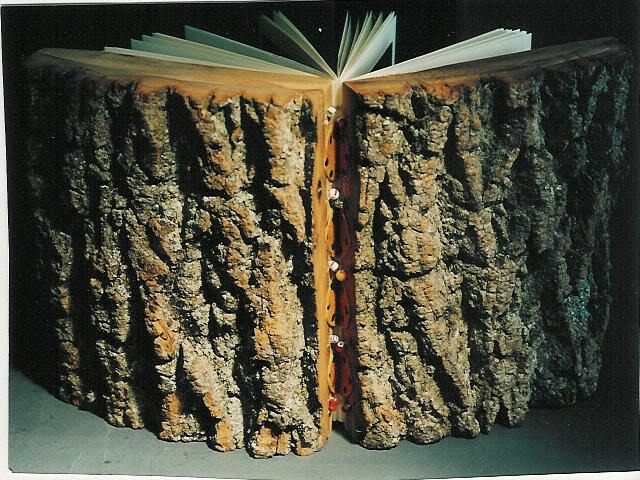 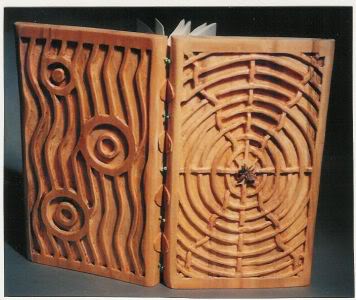 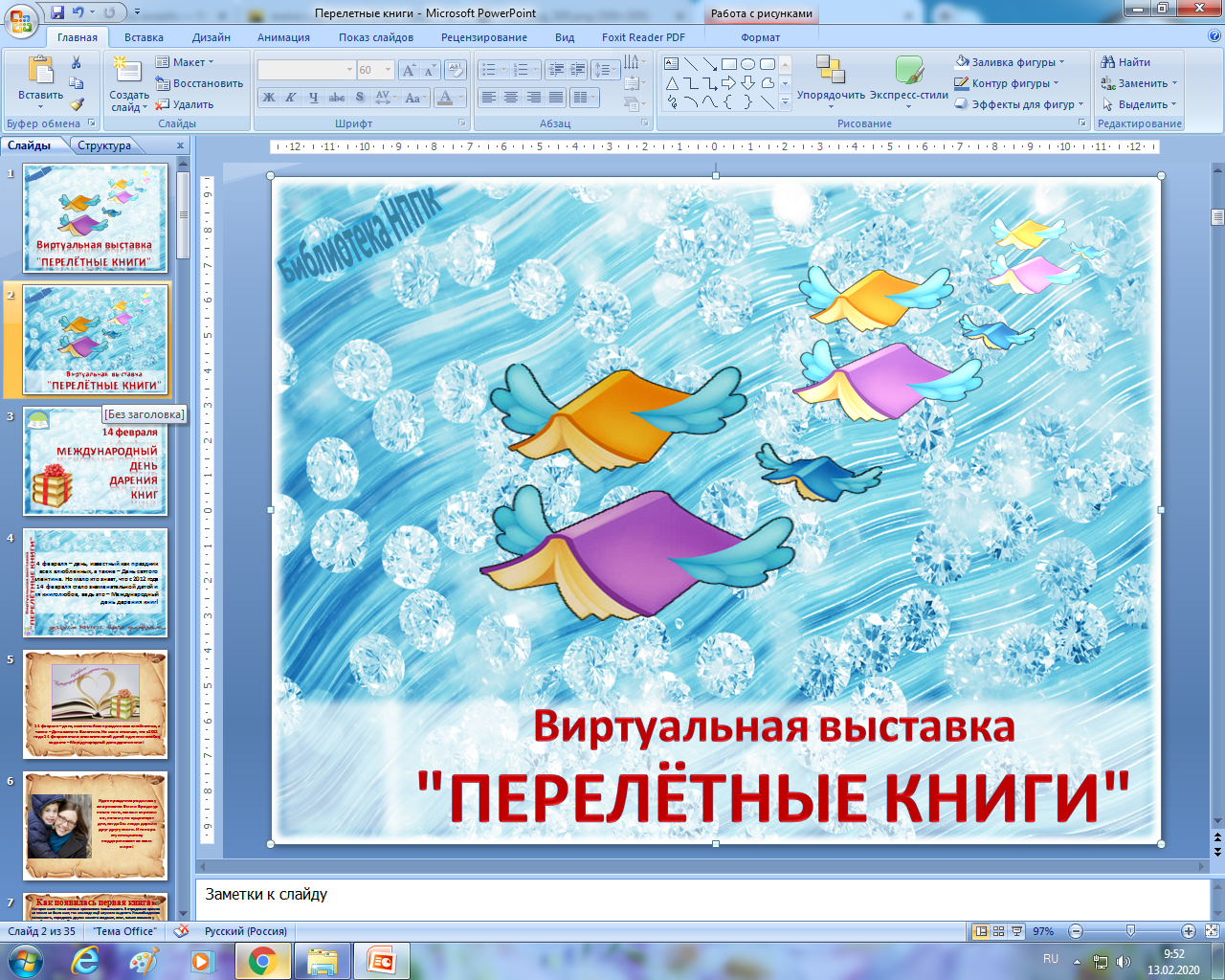 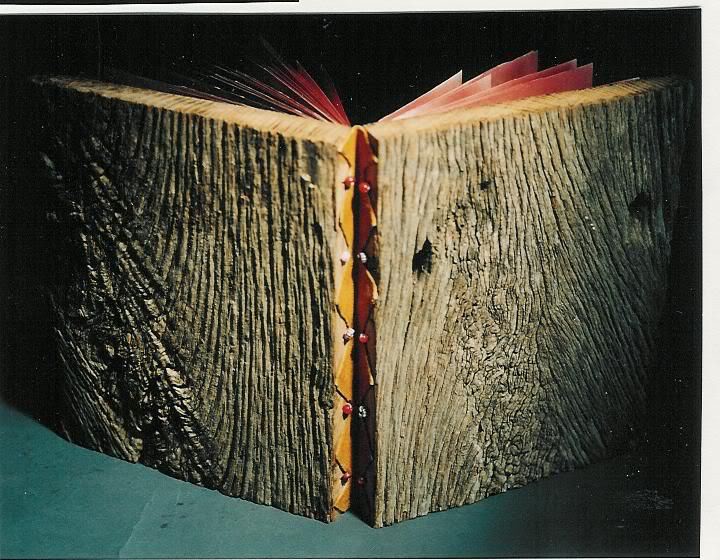 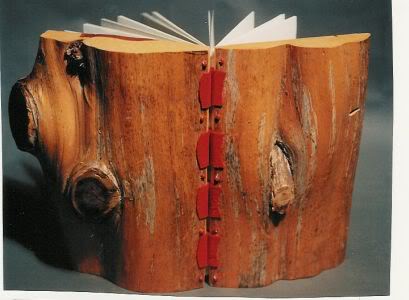 Экологический художник, Барбара Йейтс создает свои книги из переработанных мертвых деревьев
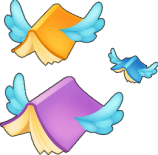 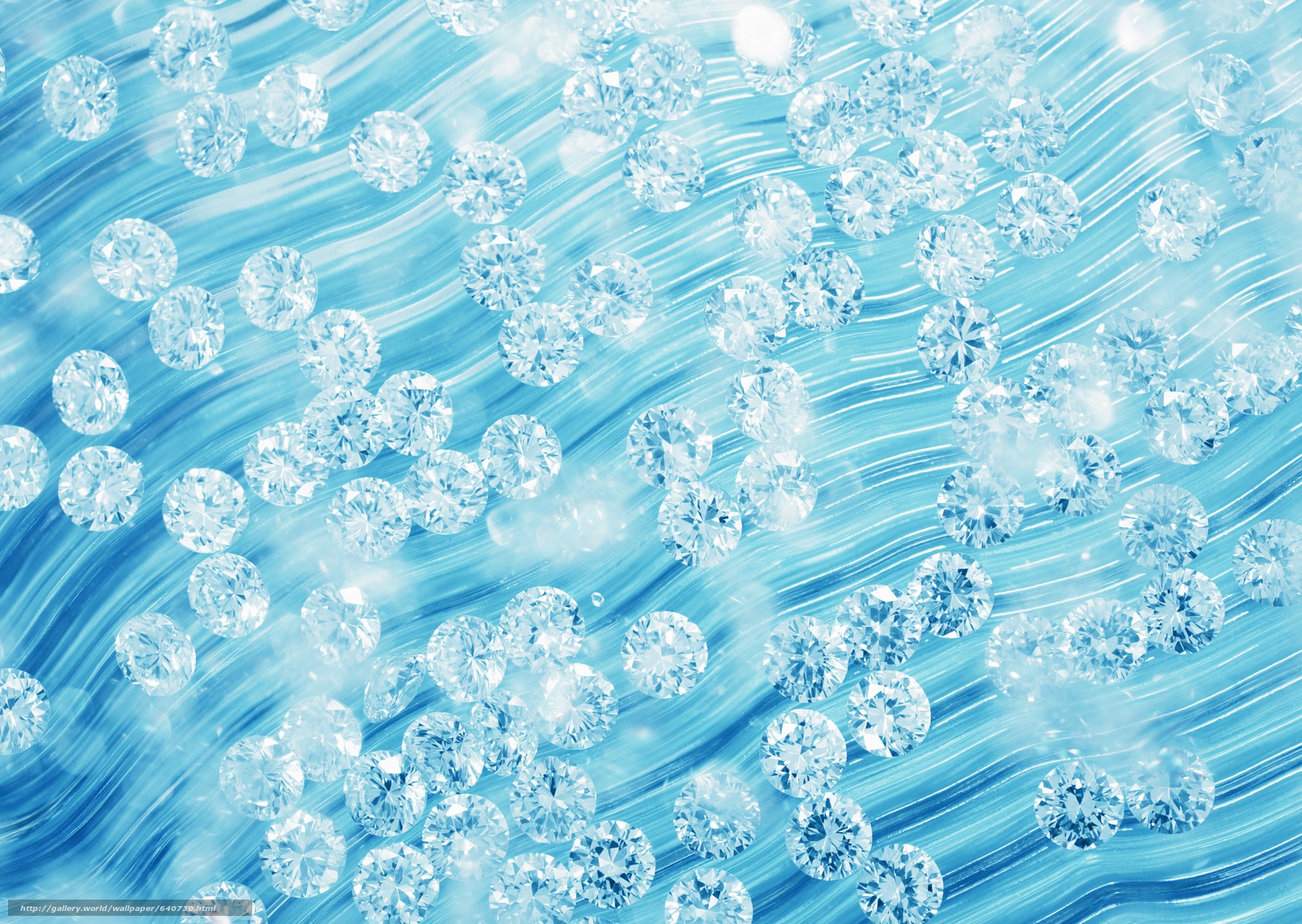 Самые необычные книги
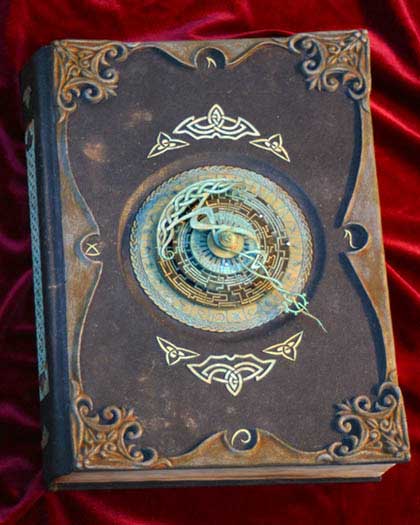 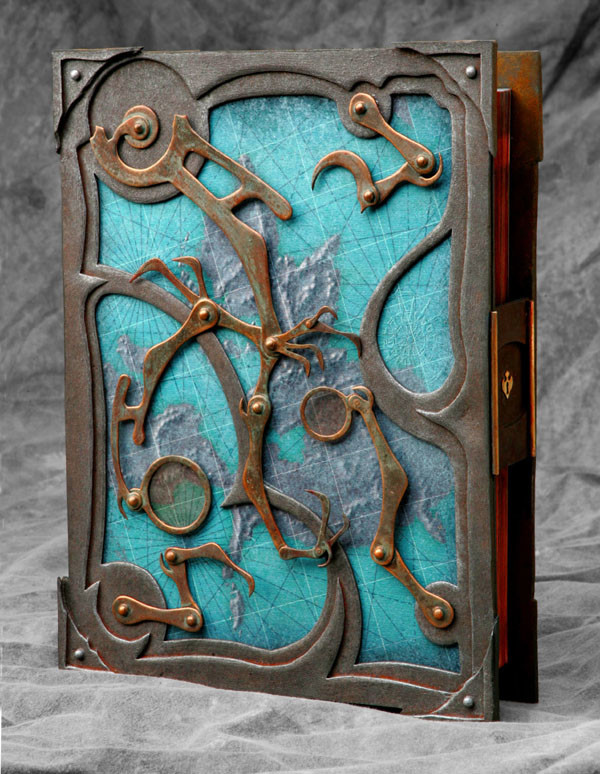 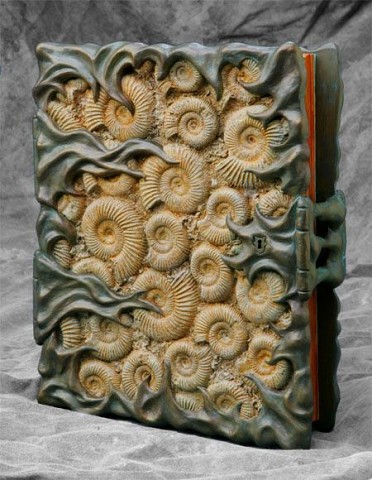 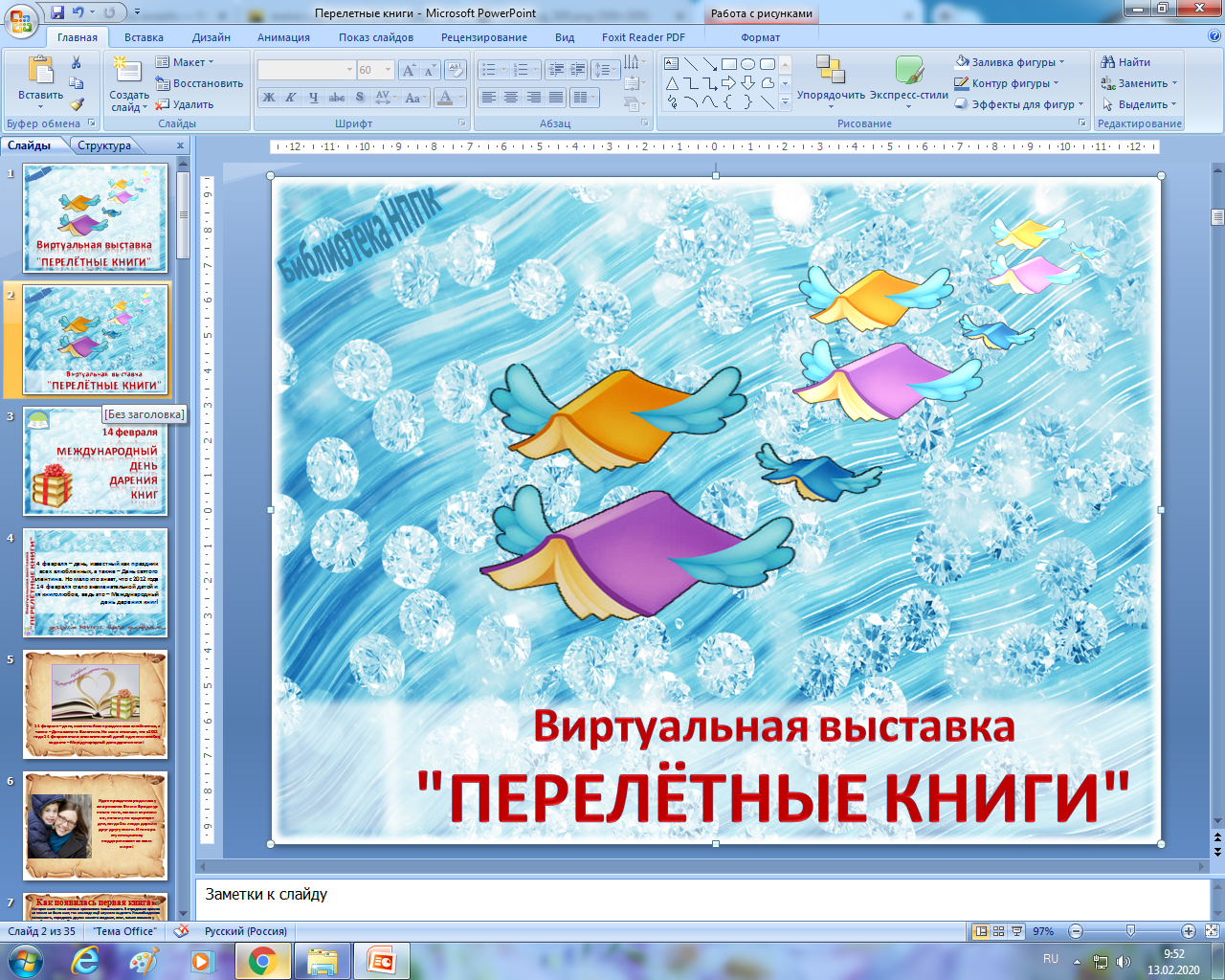 Известный художник-график и скульптор Тим Бейкер изготавливает книги в стиле стимпанк из кожи, латуни, нержавеющей стали, алюминия, речного жемчуга, заклепок и пергамента
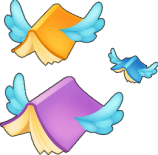 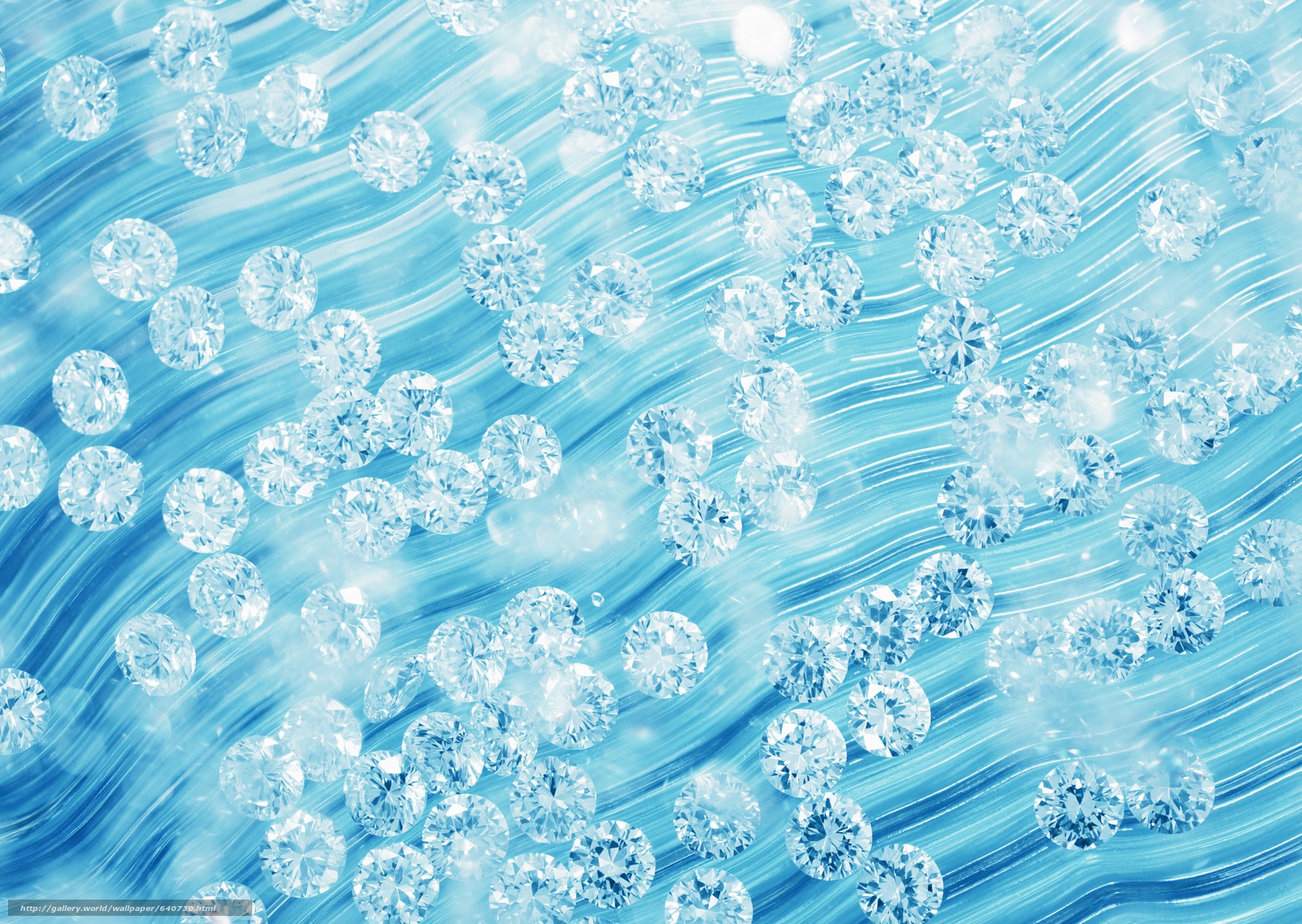 Самые необычные книги
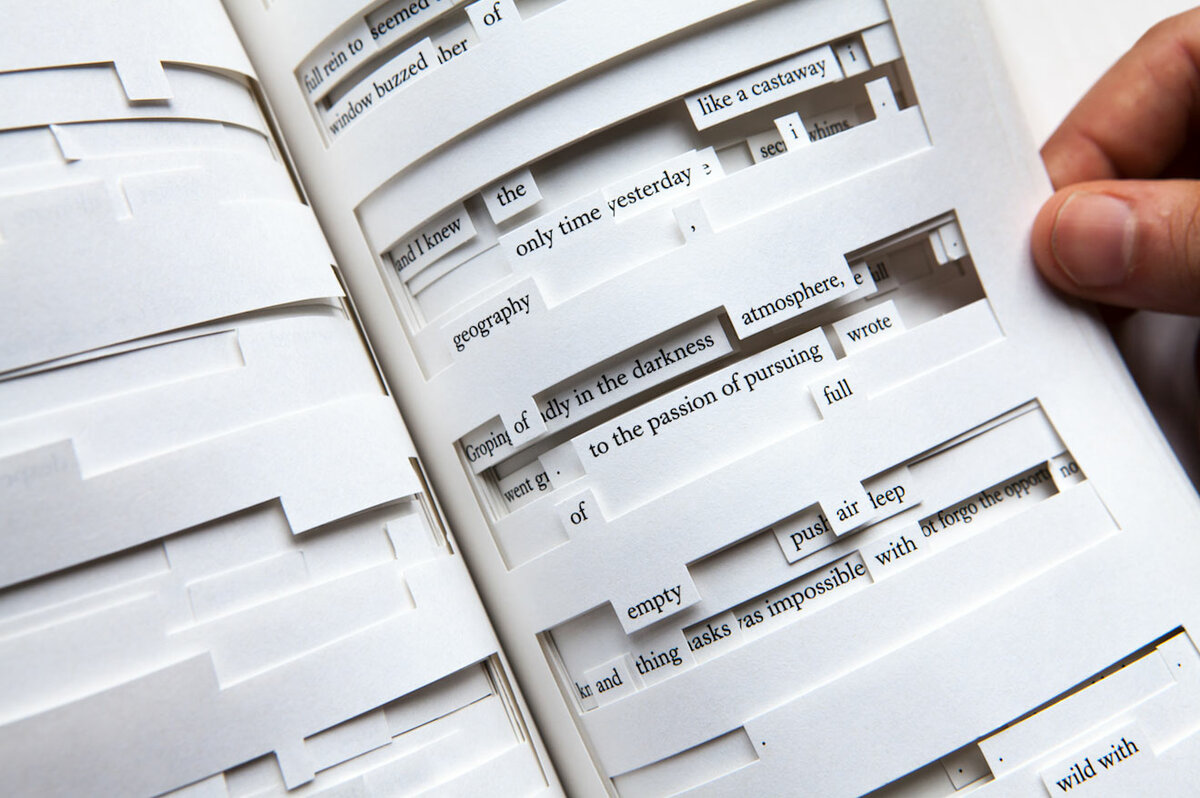 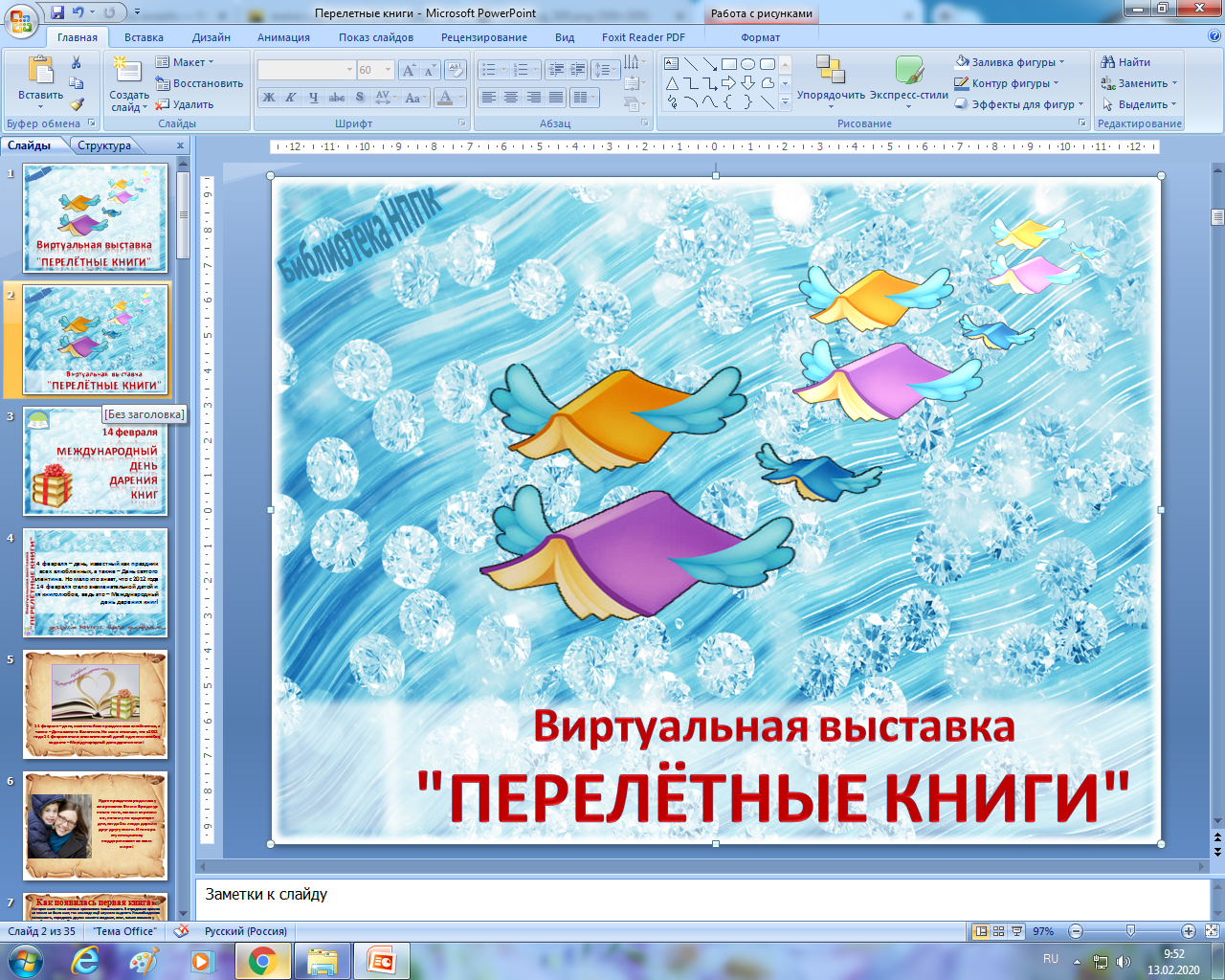 Дырявая гипертекстовая книга Джонатана Сафрана Фоера вырезана и скомпонована согласно особой системе. Читатель должен научиться вычленять из увиденного нагромождения слов и букв нужное, тогда он и сможет прочитать книгу, поймет ее смысл
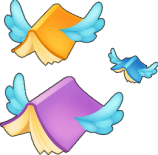 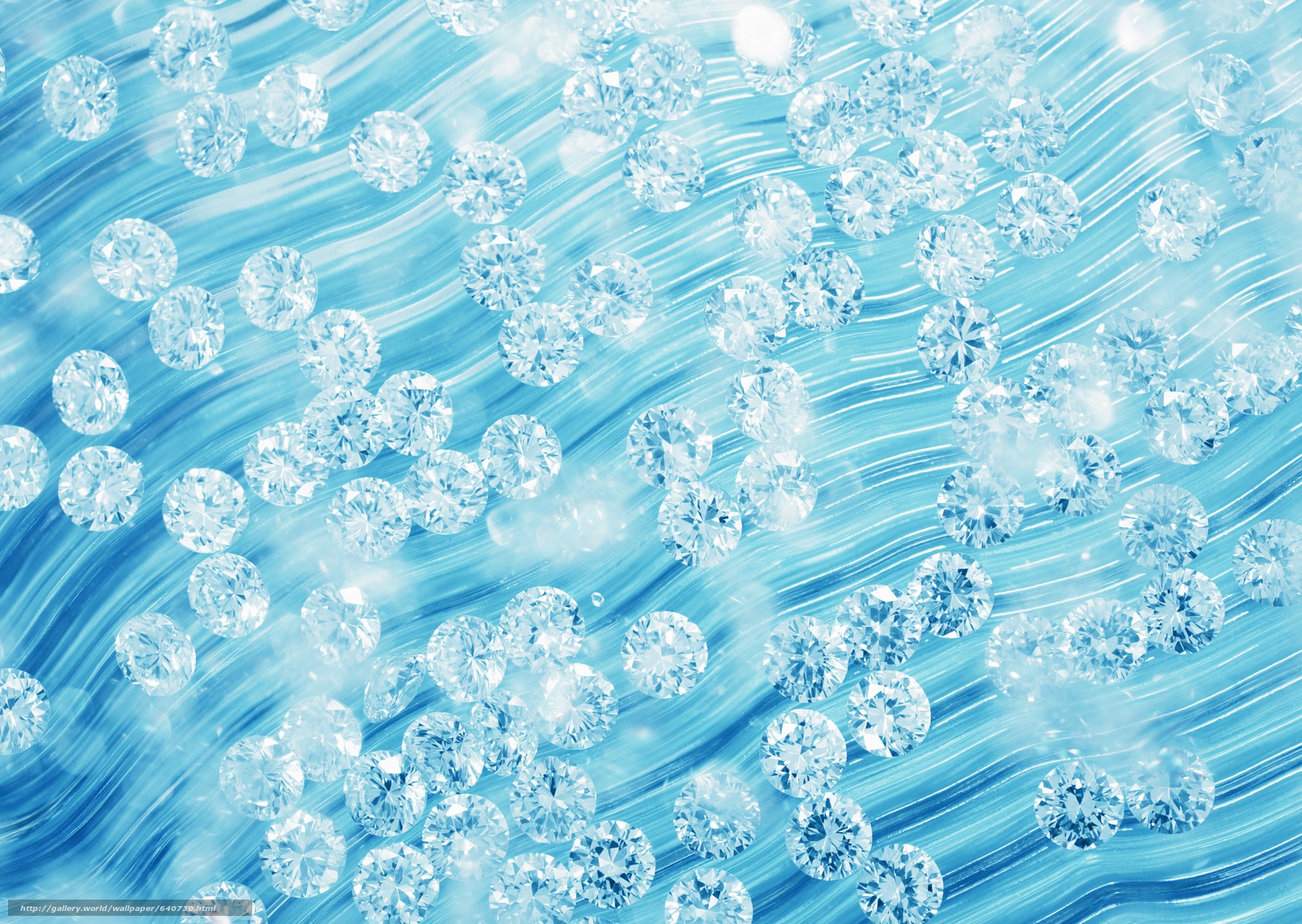 Самые необычные книги
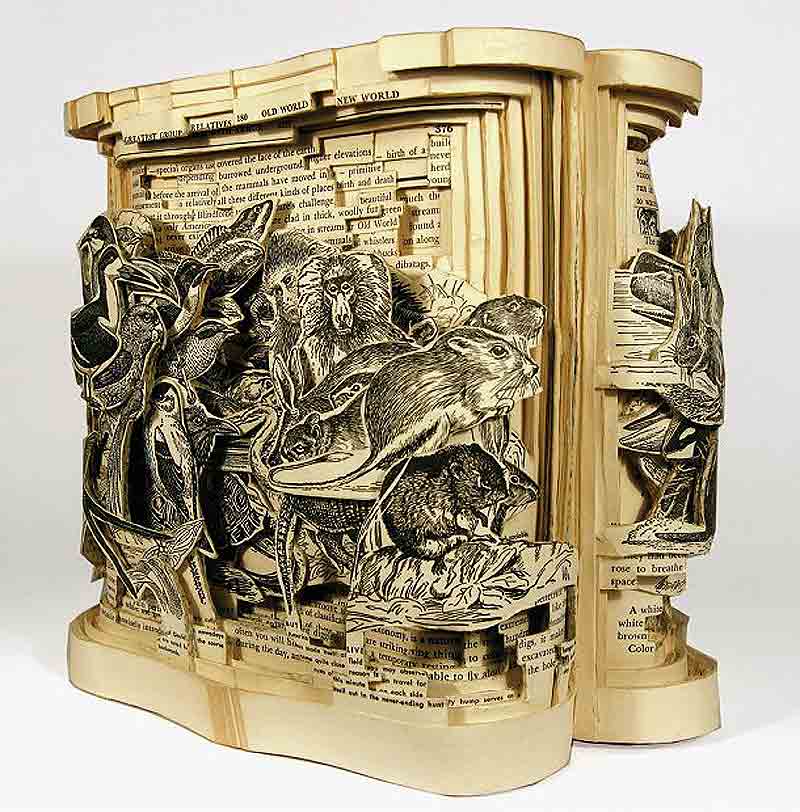 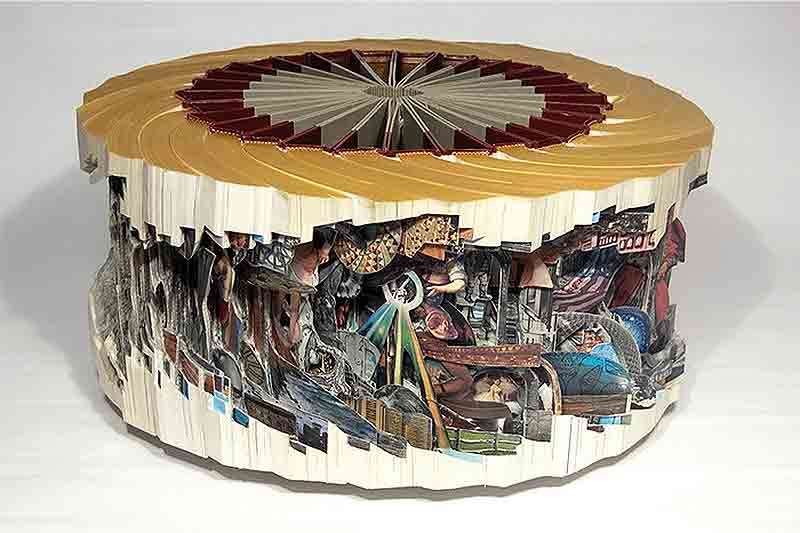 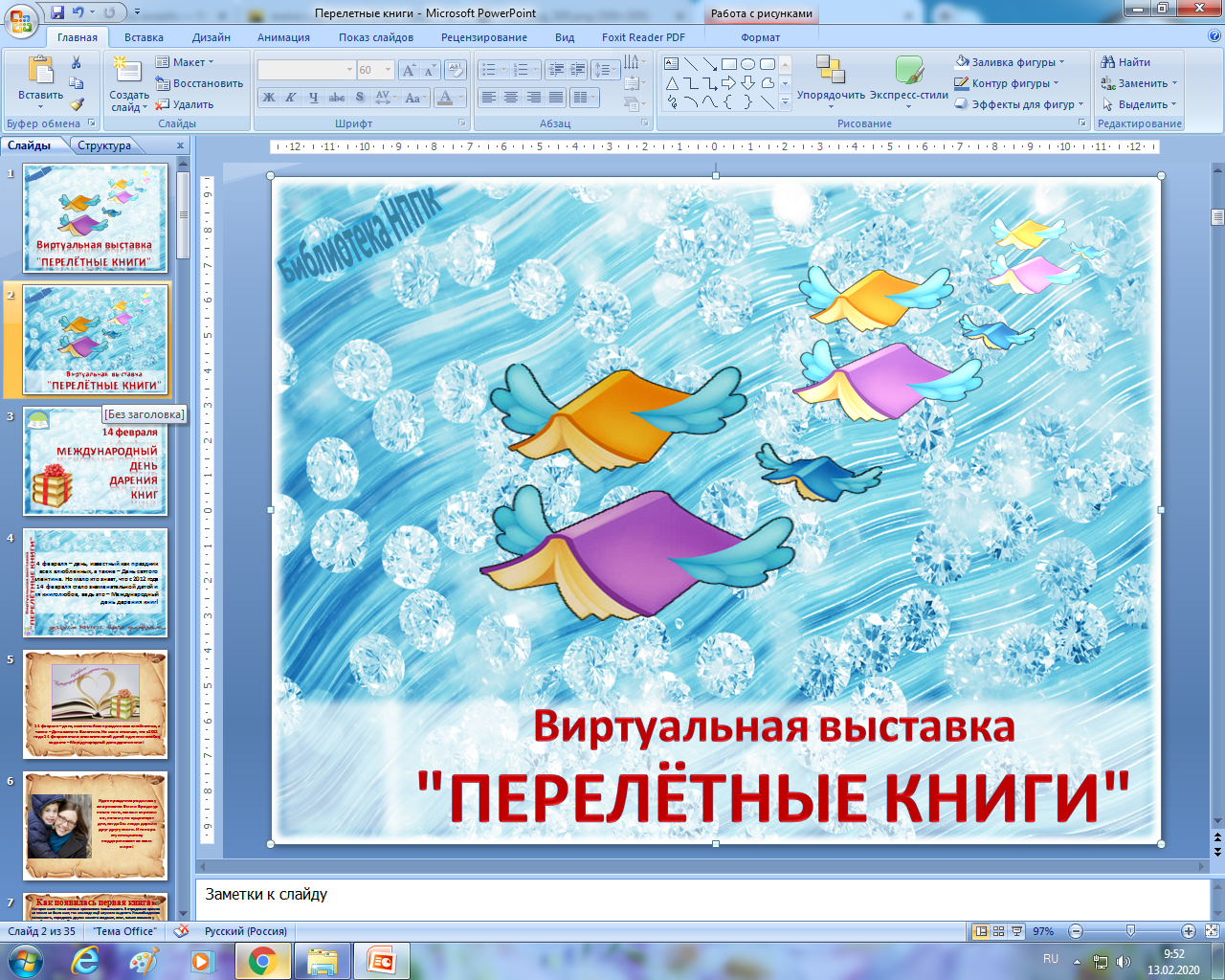 Современный художник из Атланты Брайан Деттмерат тщательно расслаивает книги, используя ножи, щипцы и хирургические инструменты.   Художник работает только с теми книгами, которые полностью утратили свою функциональность и актуальность
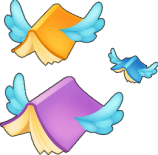 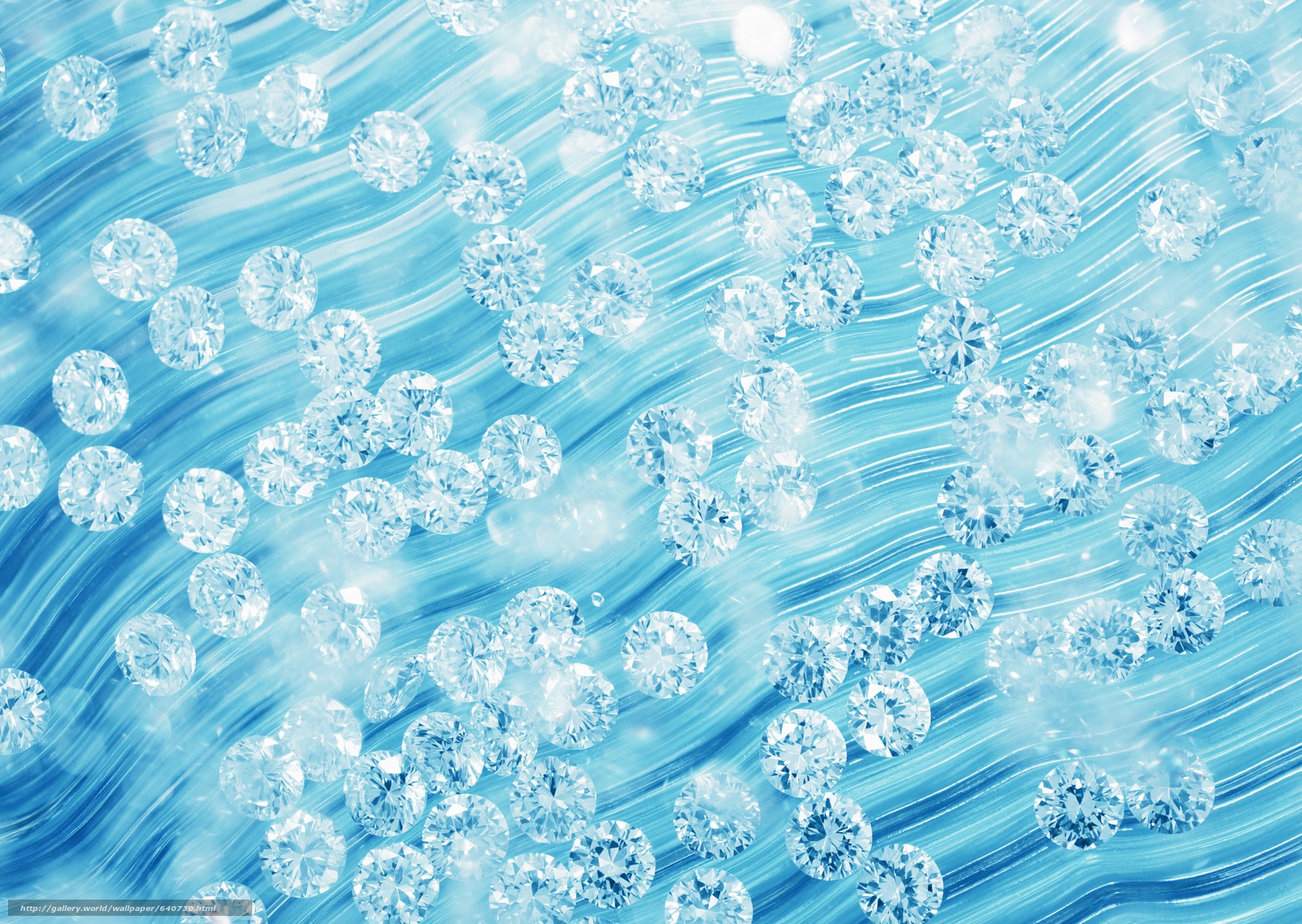 Самые необычные книги
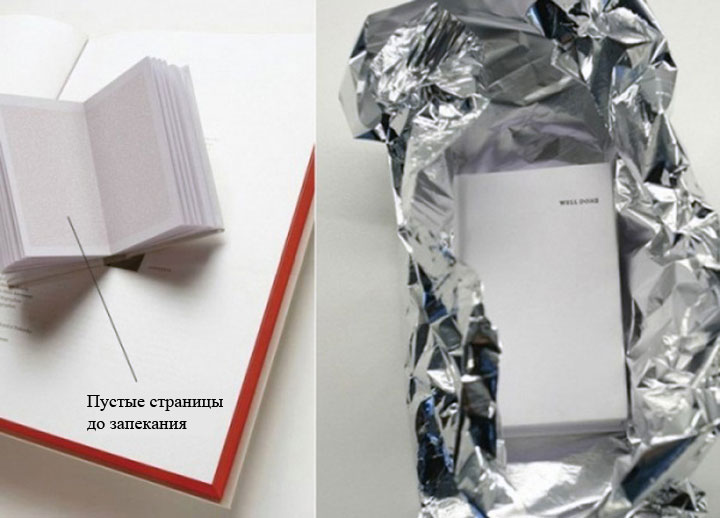 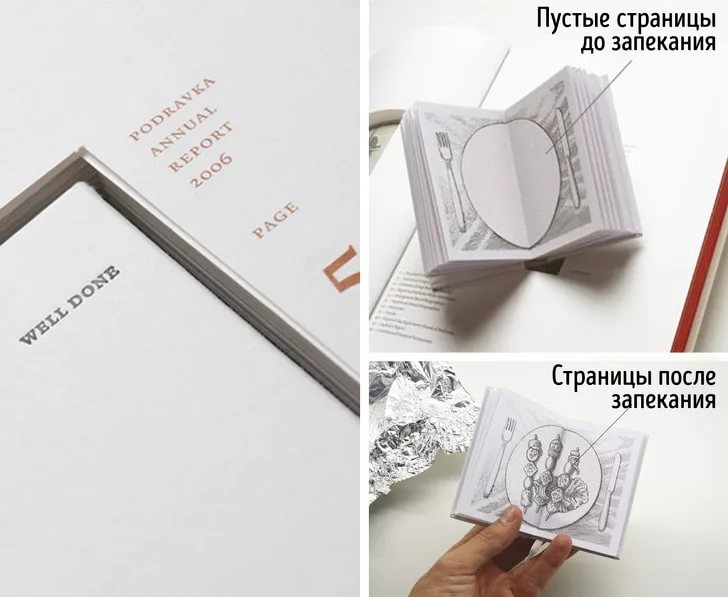 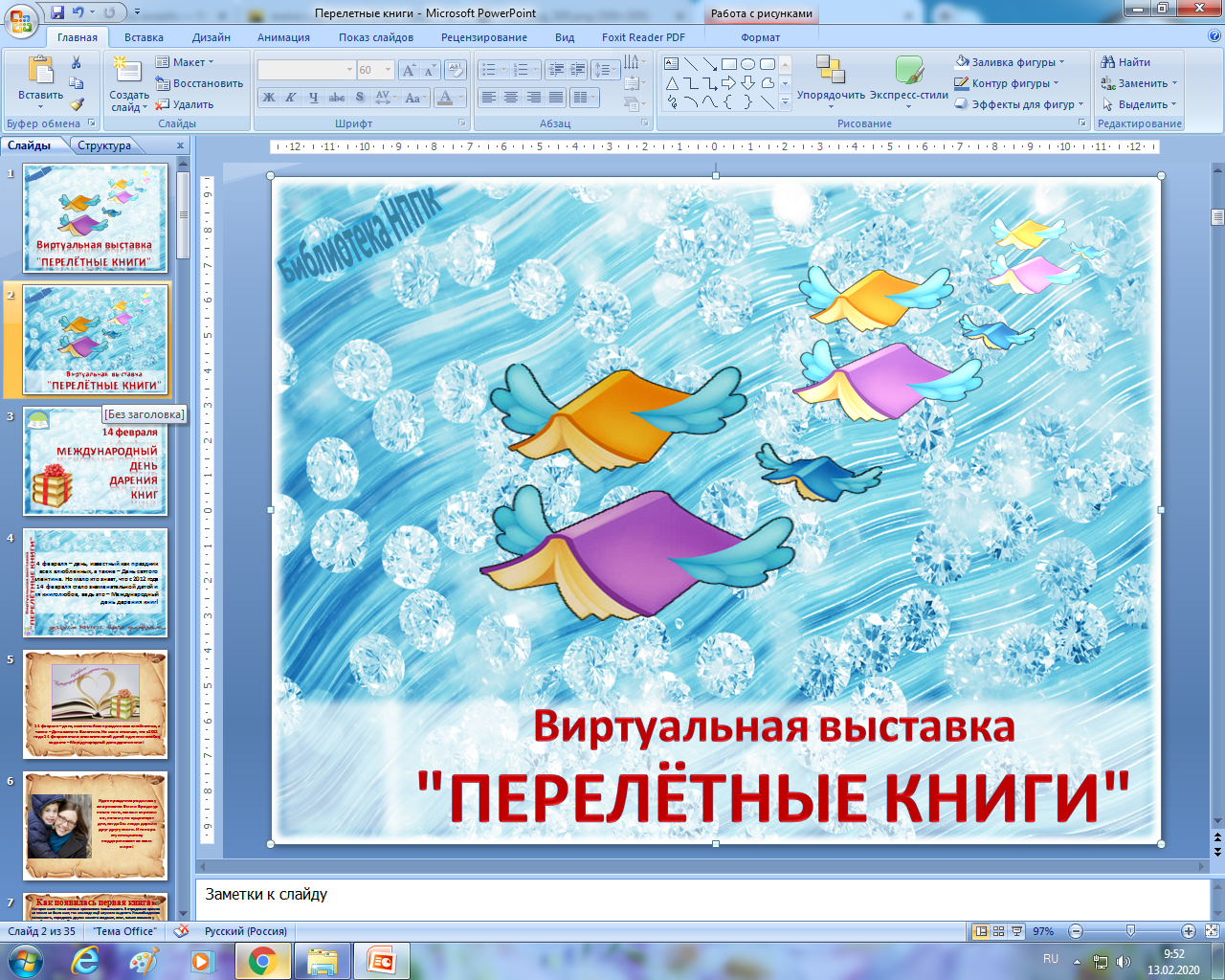 Обычно сначала открывают кулинарную книгу, а потом духовку, чтобы запечь там что-нибудь, вычитанное на страницах книги. Но хорватские книгоиздатели решили вывернуть этот процесс наизнанку. Они создали книгу, которую нужно сначала запечь в фольге в духовке, чтобы на ее страницах появились рецепты блюд
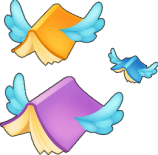 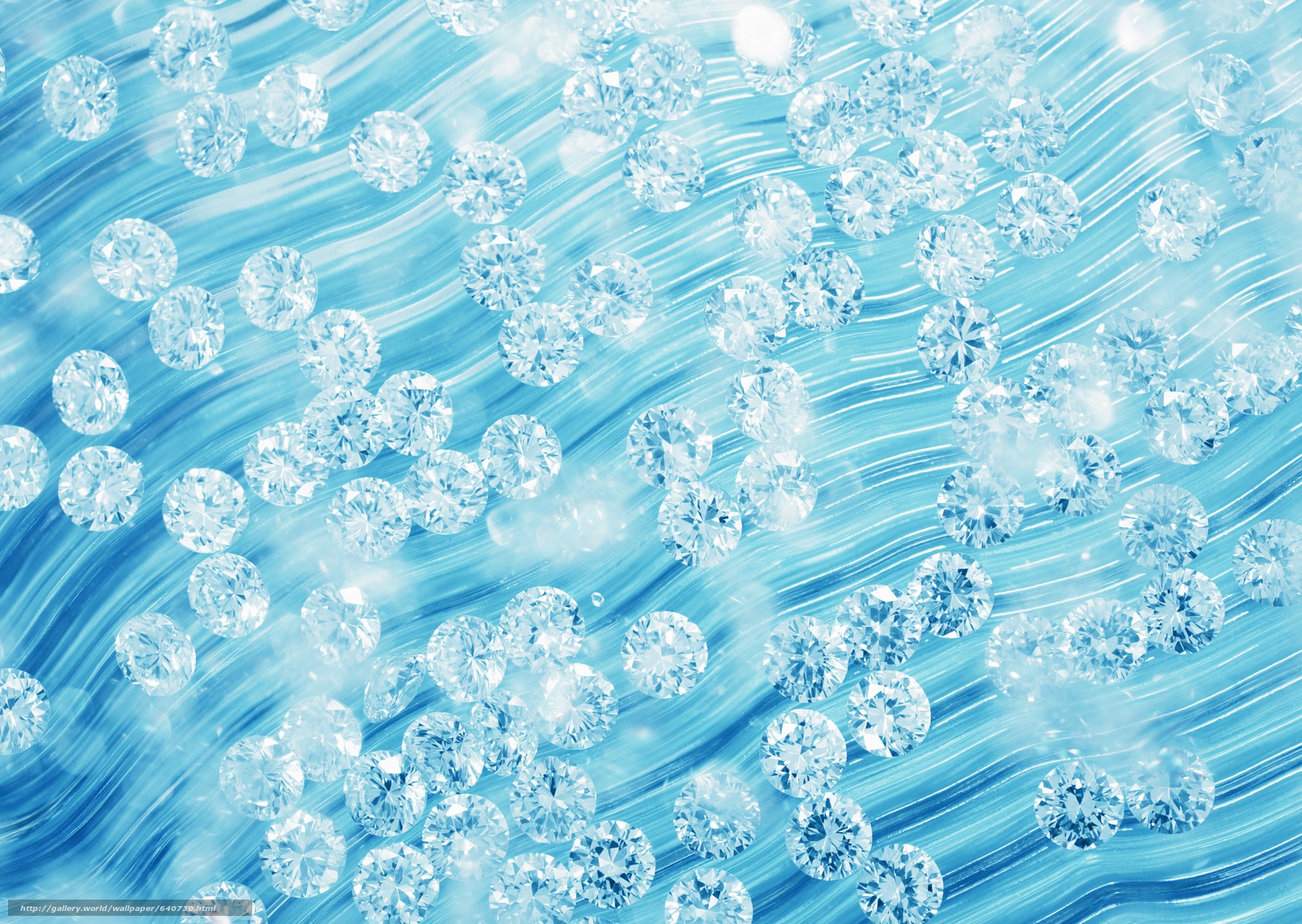 Самые необычные книги
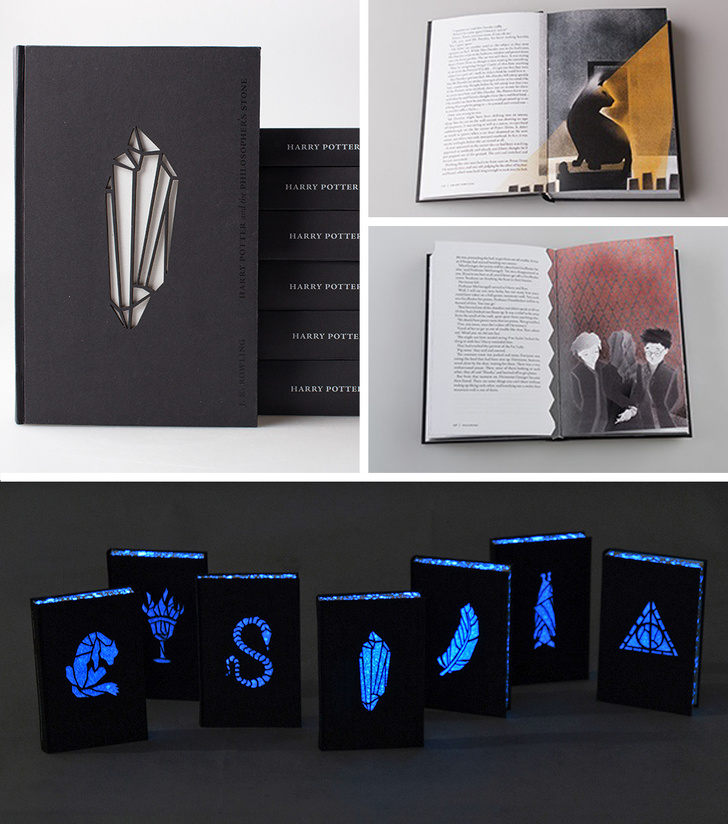 Студентка из Норвегии Кинчо Надь придумала и воплотила в жизнь необычное оформление книг о знаменитом волшебнике: на обложке каждой книги — элемент, символизирующий предмет или артефакт из конкретной книги. Форзац покрыт флюоресцентом, благодаря чему символы светятся. Также в книгах необычные иллюстрации — некоторые из них объемны и подвижны
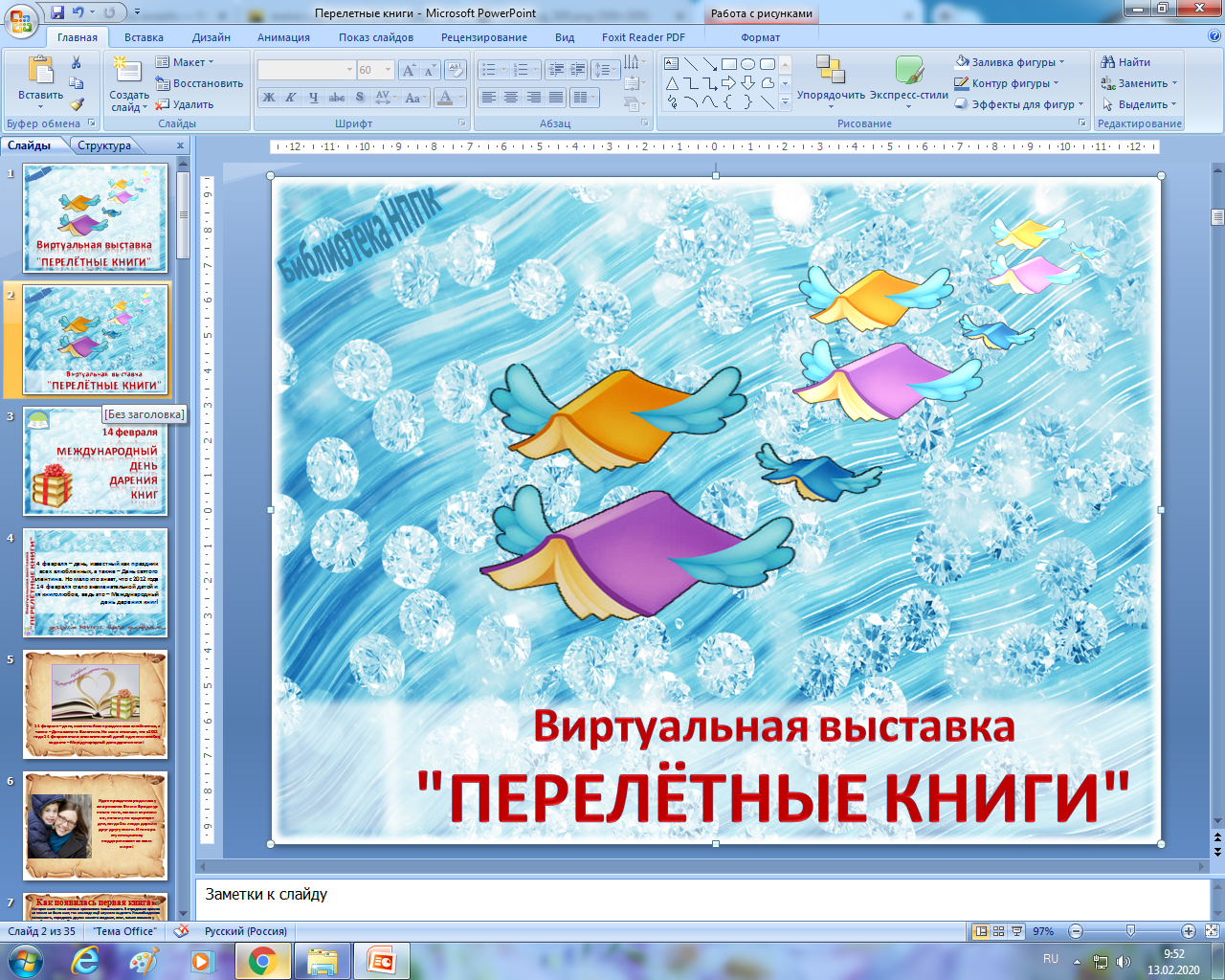 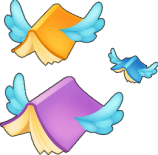 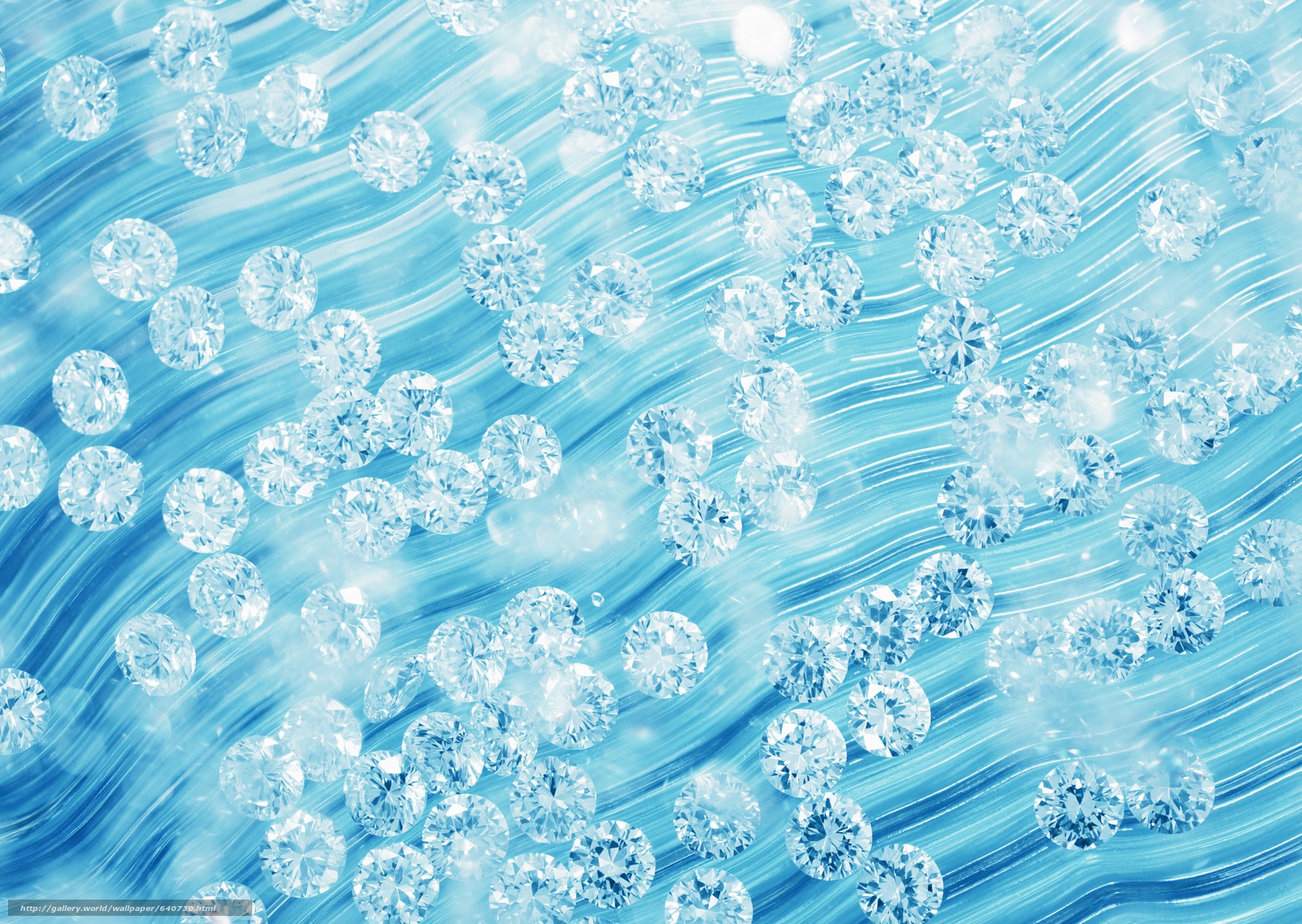 Самые необычные книги
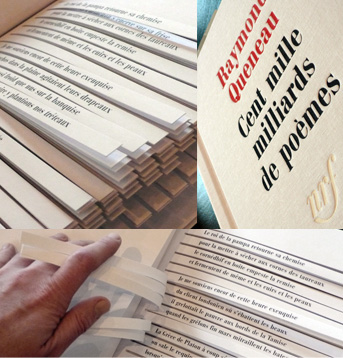 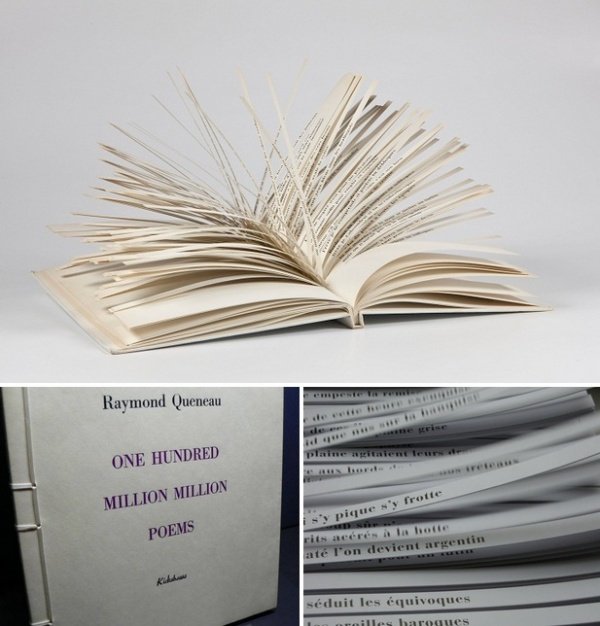 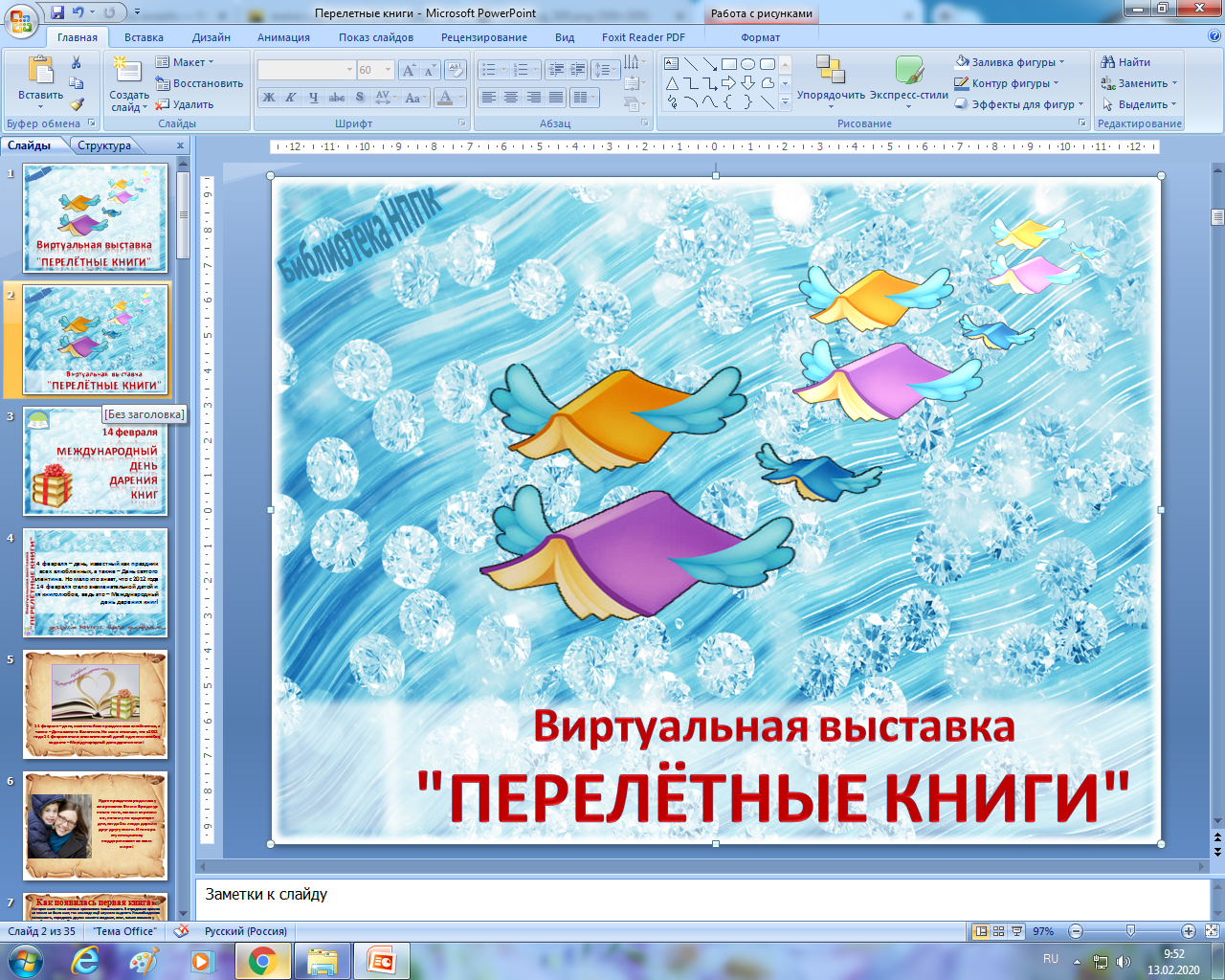 В книге Раймонда Квинау всего 10 сонетов, но каждый из них разрезан на тонкие полоски в одну строчку длиной.
Читатель может комбинировать полоски в любом порядке — ритмический рисунок от этого не изменяется, а смысловой рисунок приобретет весьма неожиданные оттенки
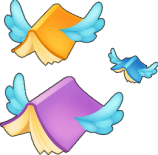 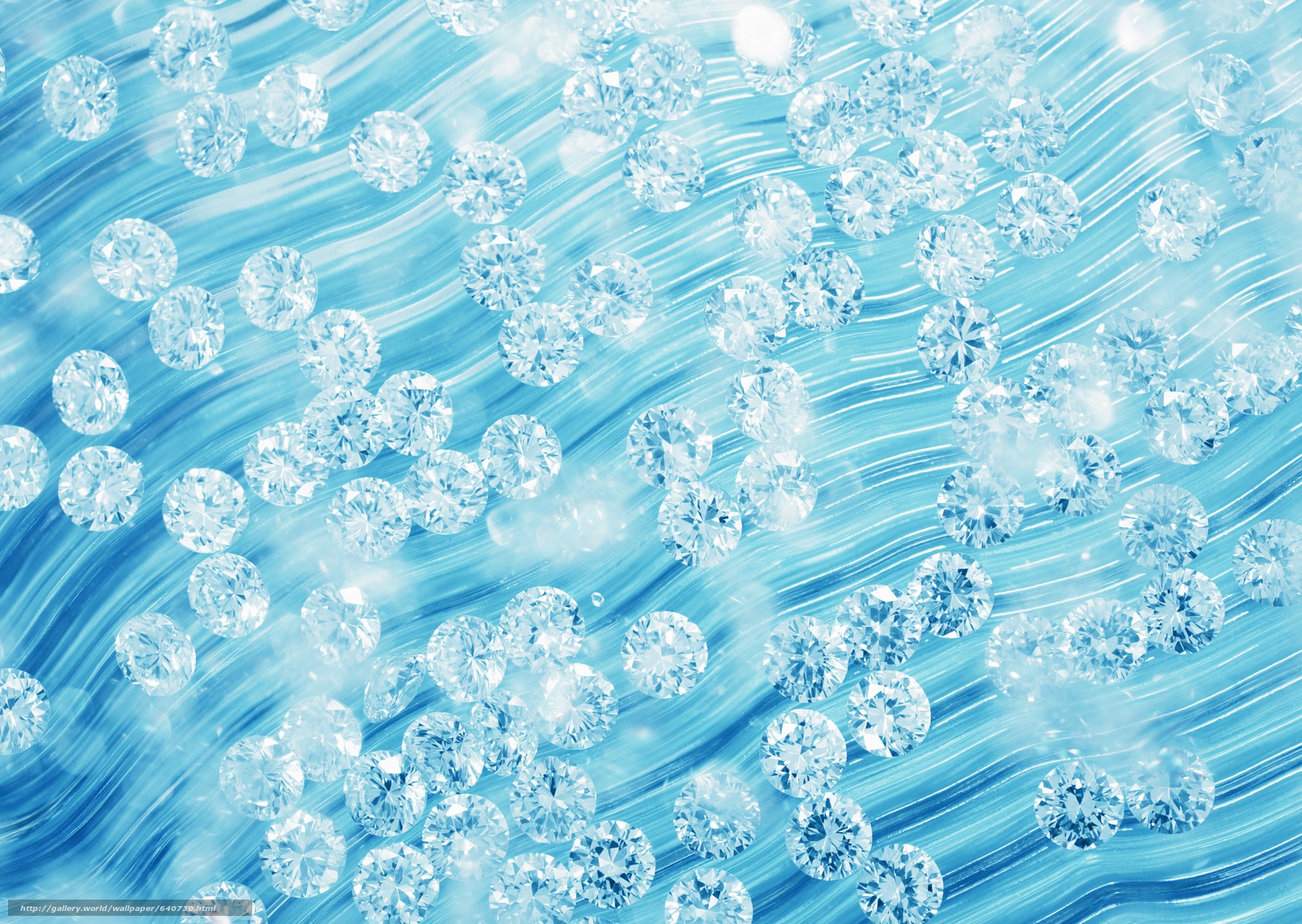 Самые необычные книги
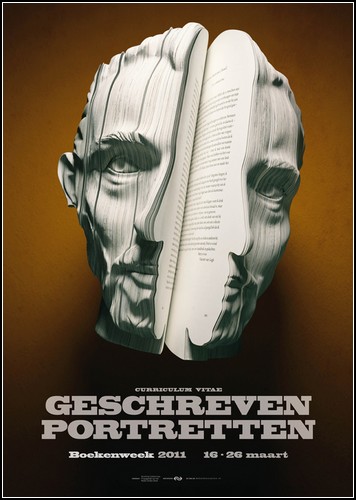 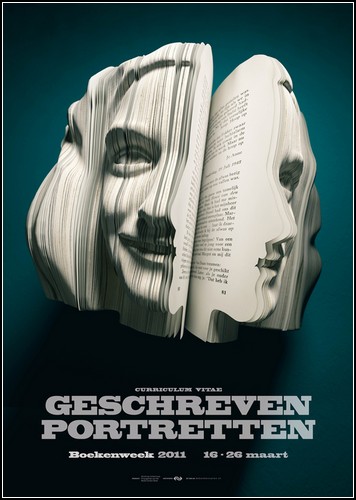 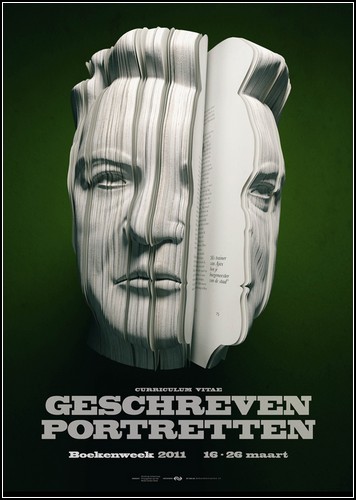 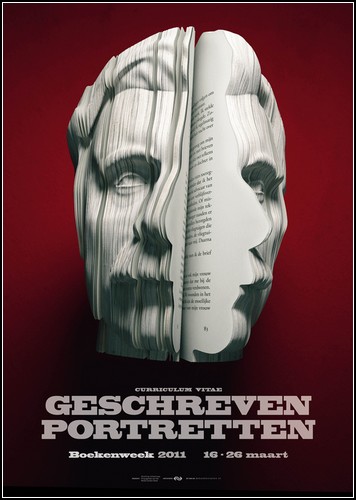 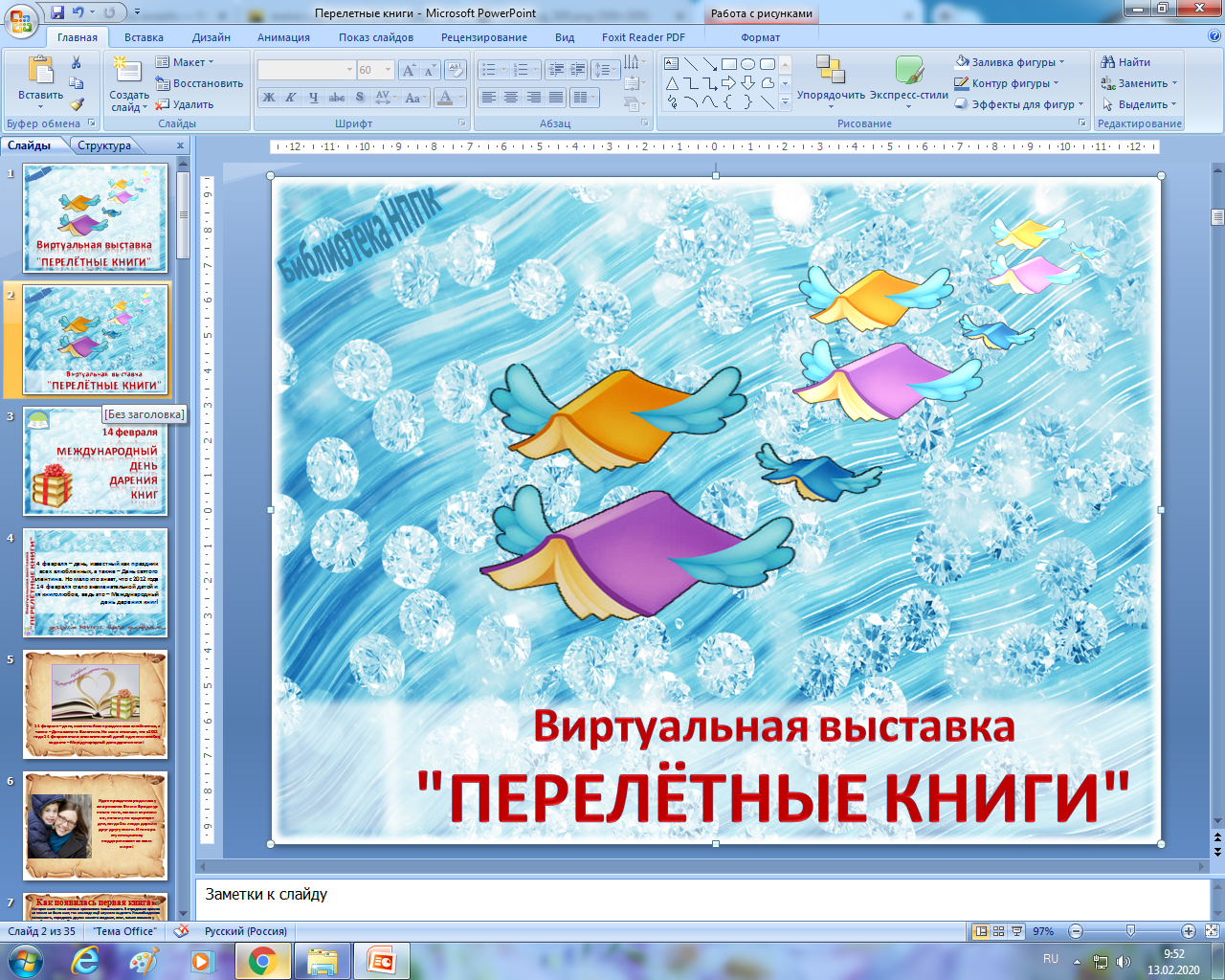 Объемные книги-биографии Gerschreven Portretten имеют вид головы известного человека, судьбе которого она посвящена. 
Таких необычных биографий удостоилось всего четыре человека. Это Анна Франк, Кадер Абдола, Луи Ван Галь и Винсент Ван Гог
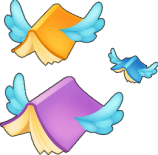 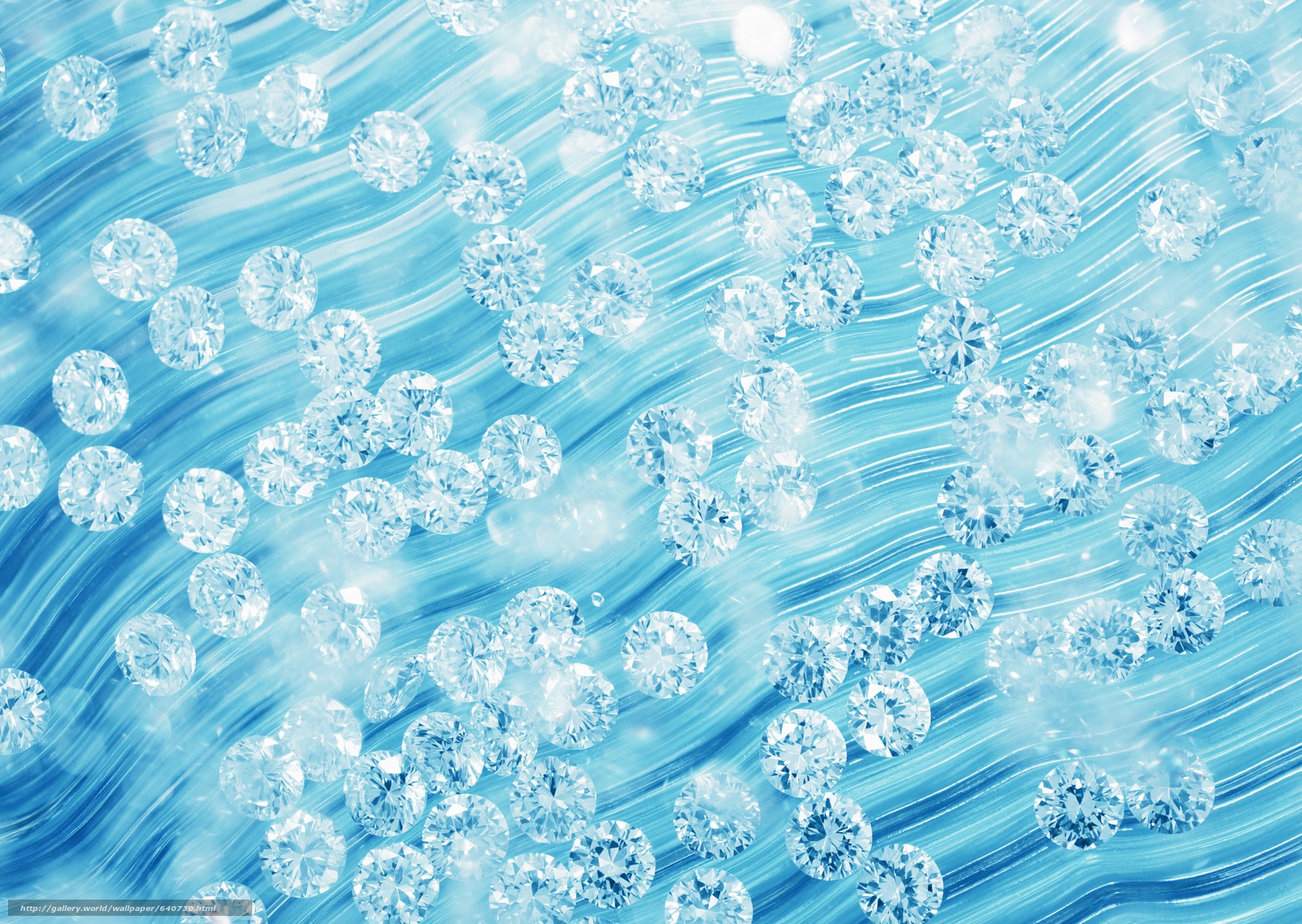 Самые необычные книги
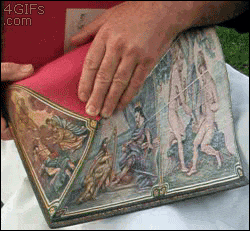 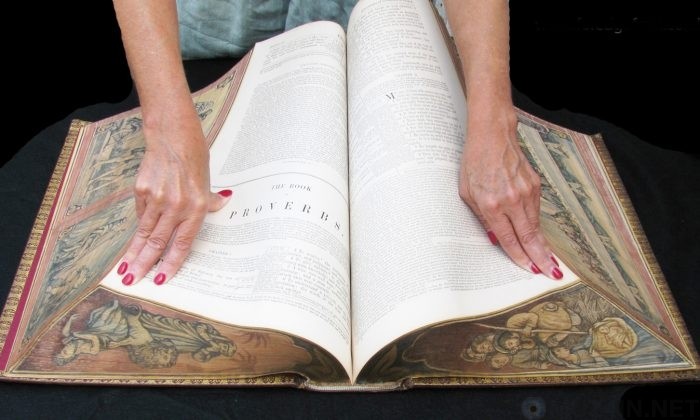 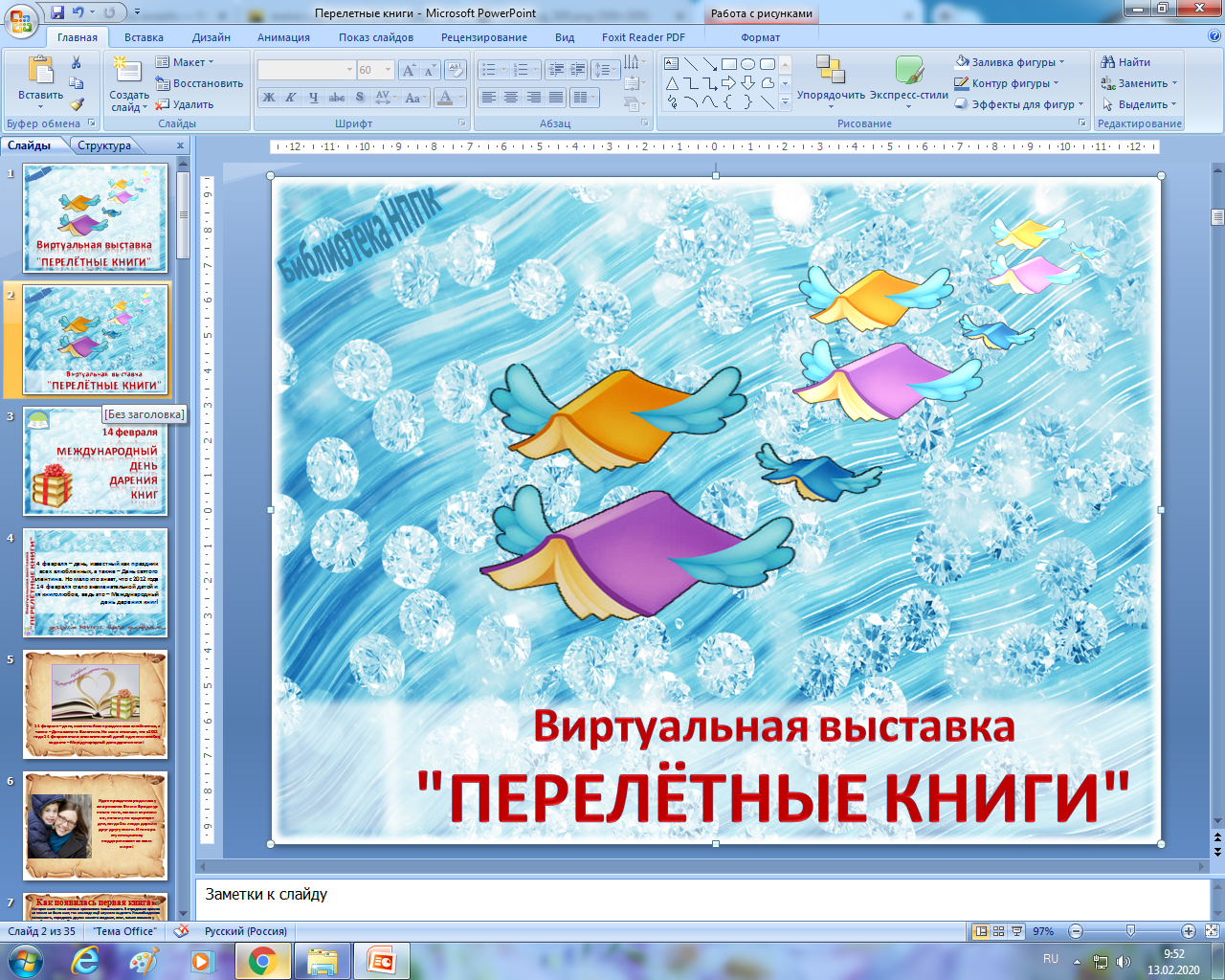 Магия книг невидима, она заключена среди букв, слов, образов. Есть и другая, осязаемая магия, живущая в красивых иллюстрациях, роскошных обложках и, что совсем невероятно, в исчезающих рисунках на обрезах страниц…
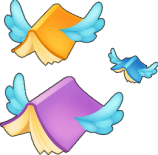 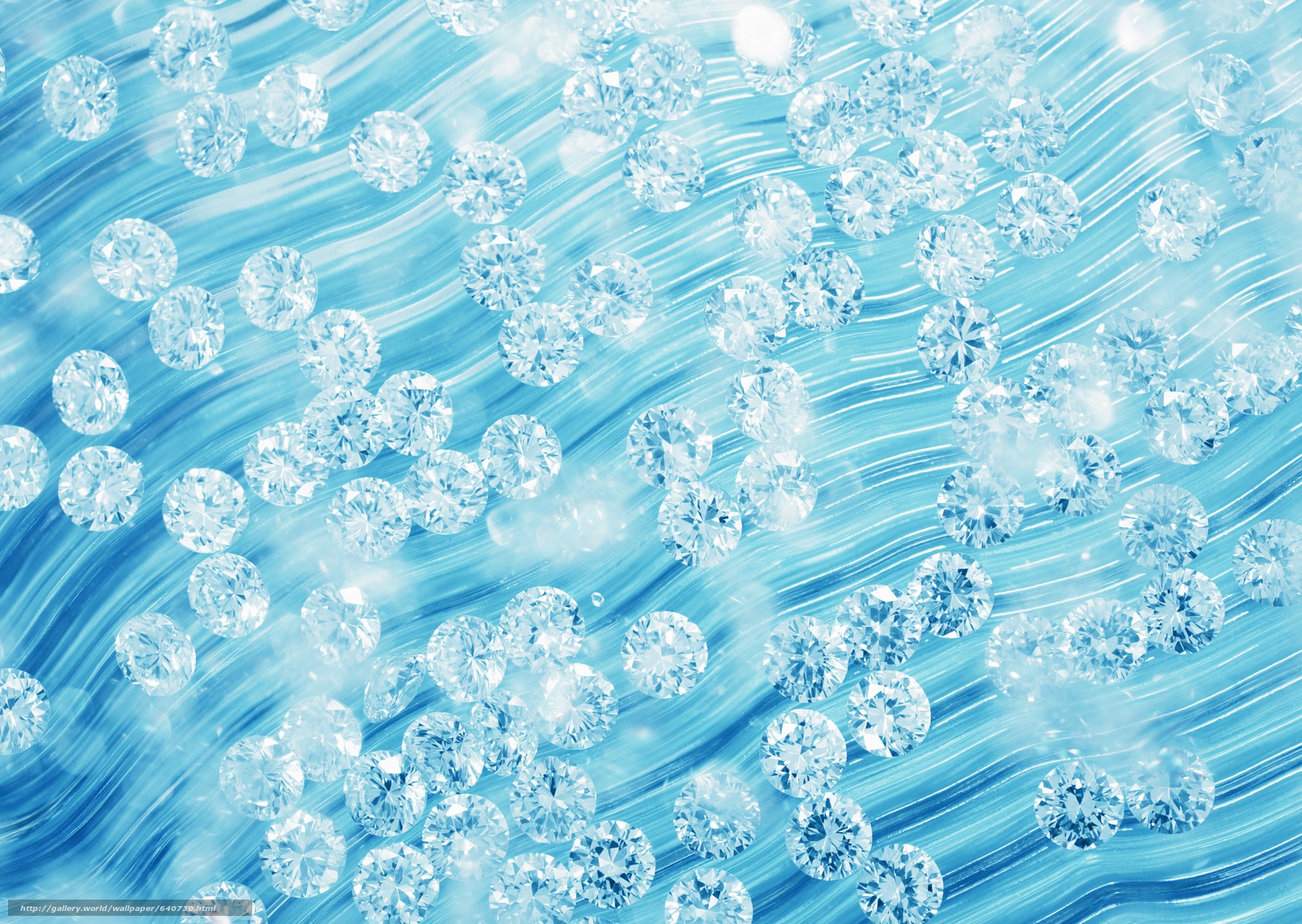 Вопрос, как появилась книга, будет всегда актуальным.
Книги, несущие знания, изменяются с течением времени. 

Теперь их можно слушать или читать в электронном варианте, 
но книги (так или иначе) все равно  остаются рядом с нами
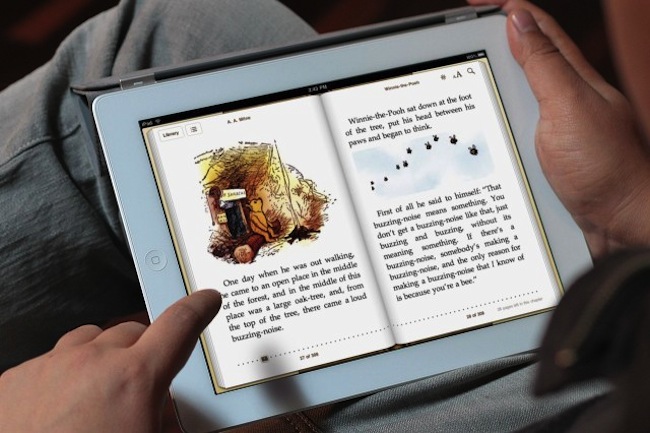 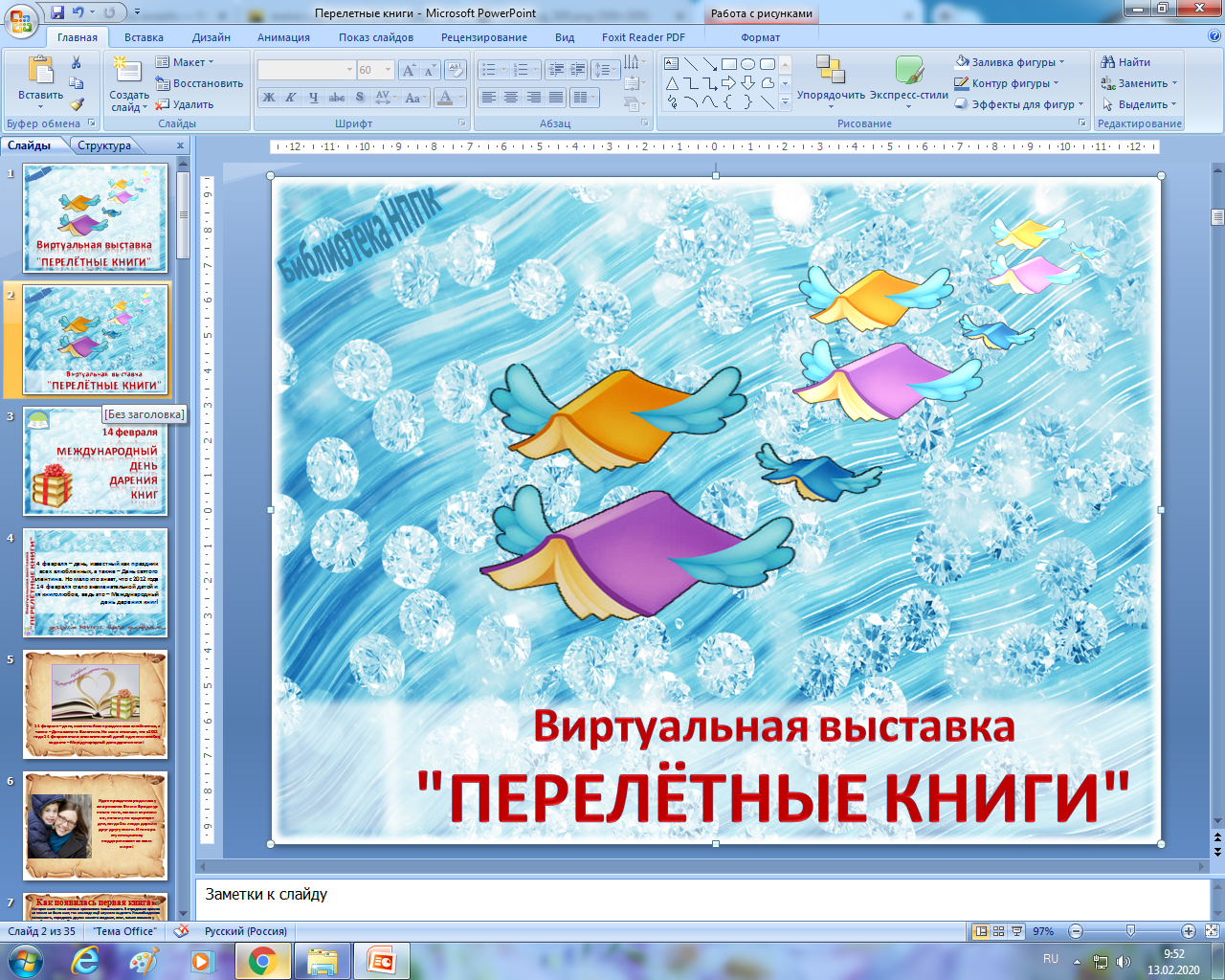 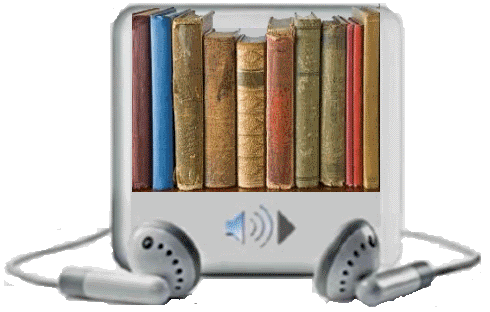 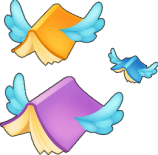 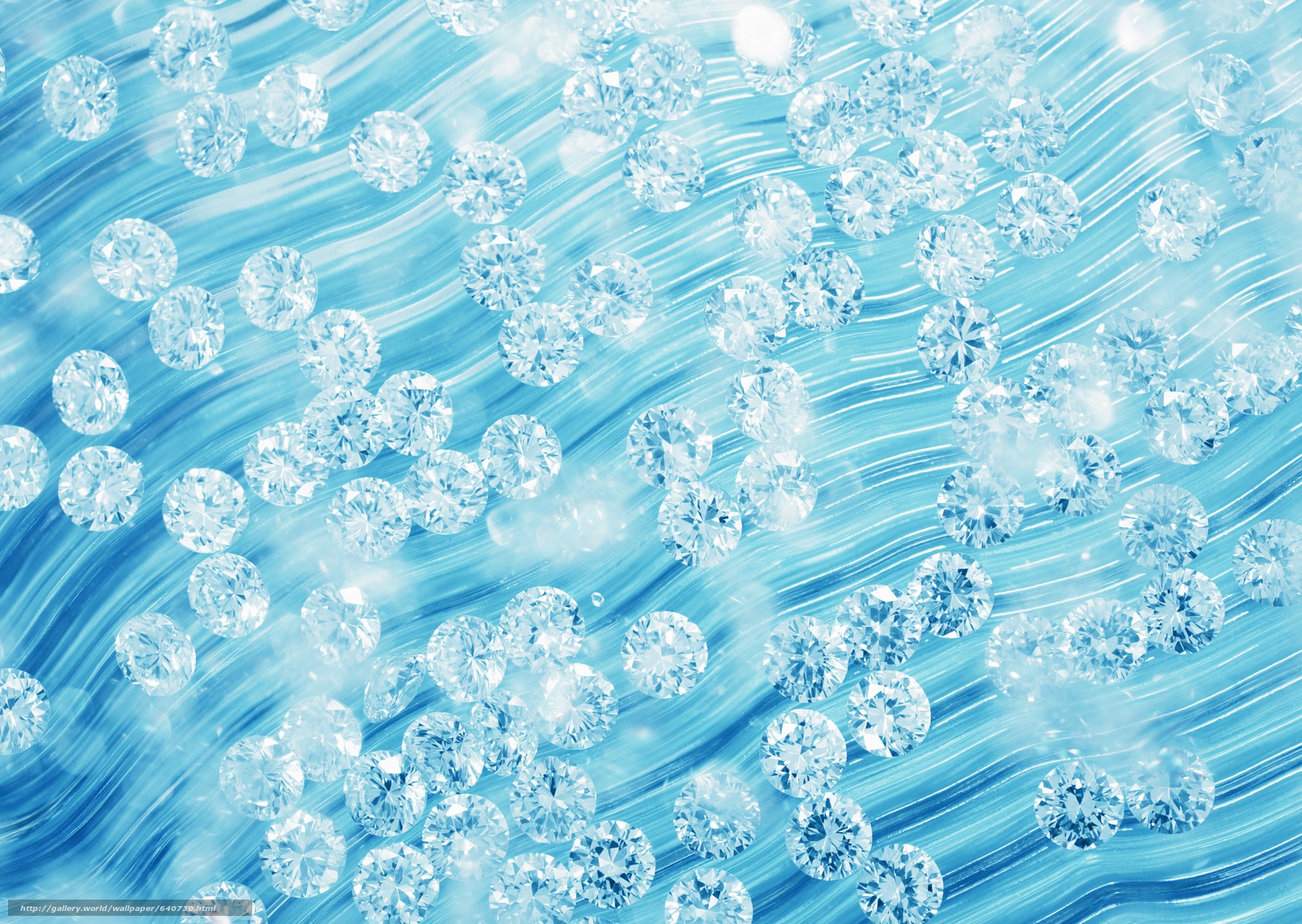 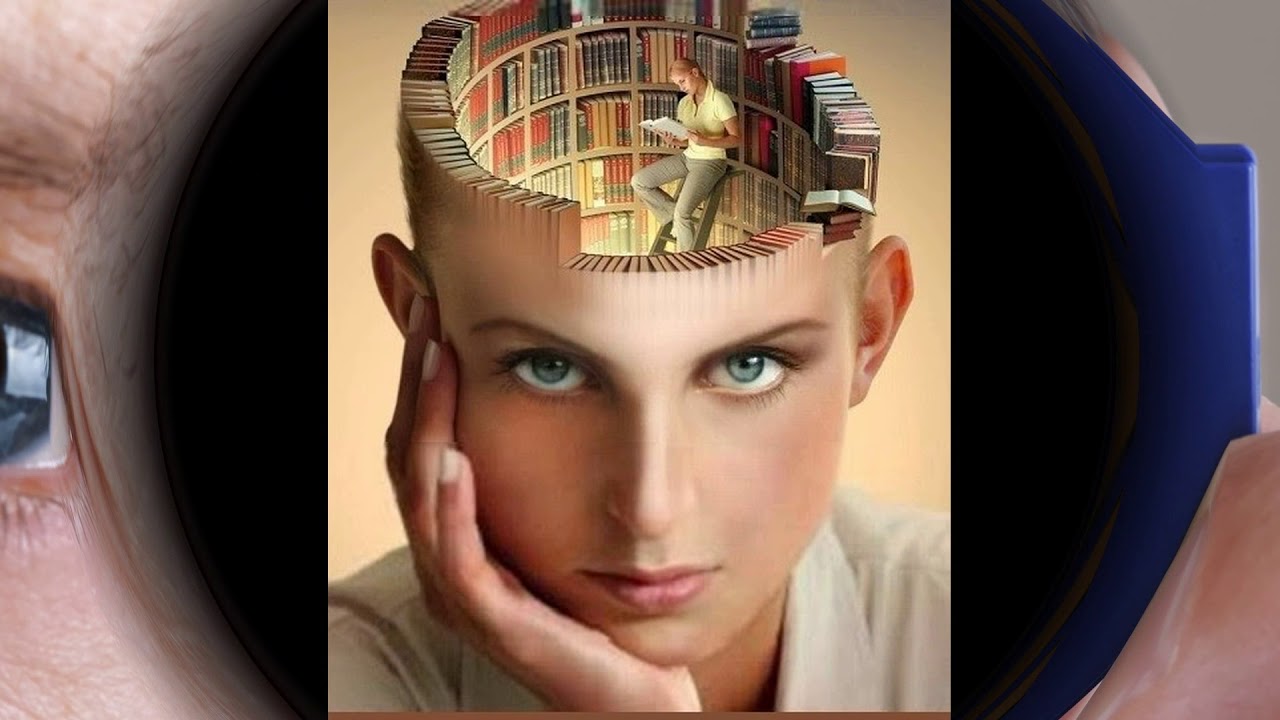 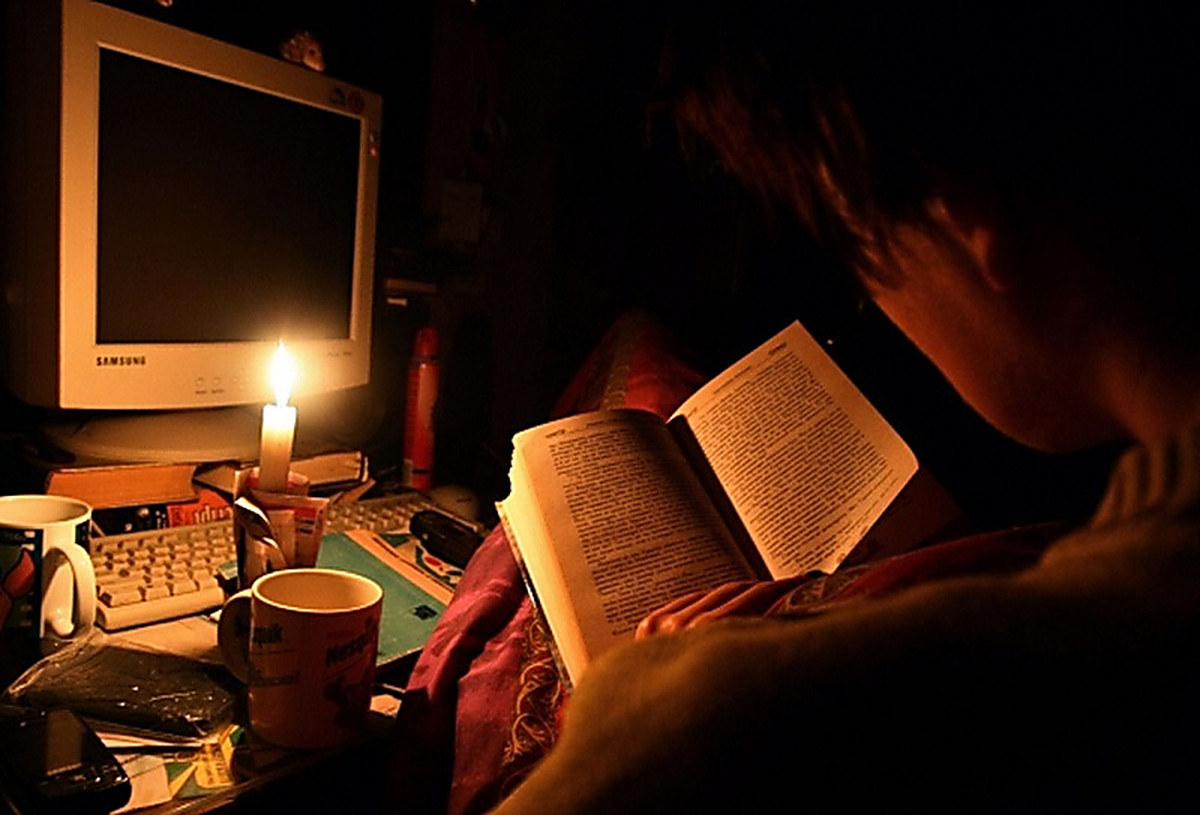 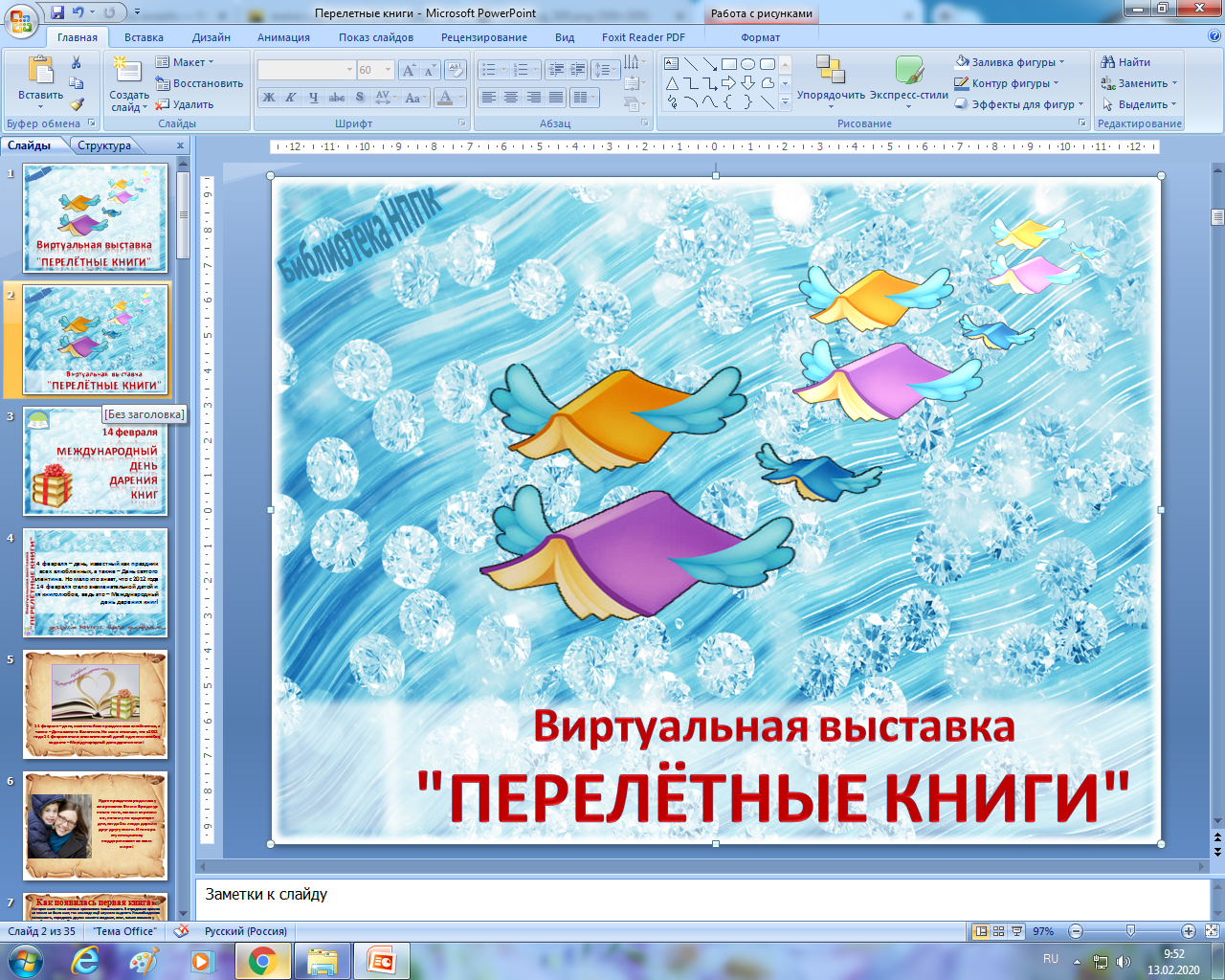 Книга – это уникальный носитель информации! 
Информация передается через глаза прямо в мозг!
Не требует подключения к компьютеру и интернету!
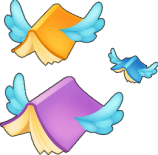 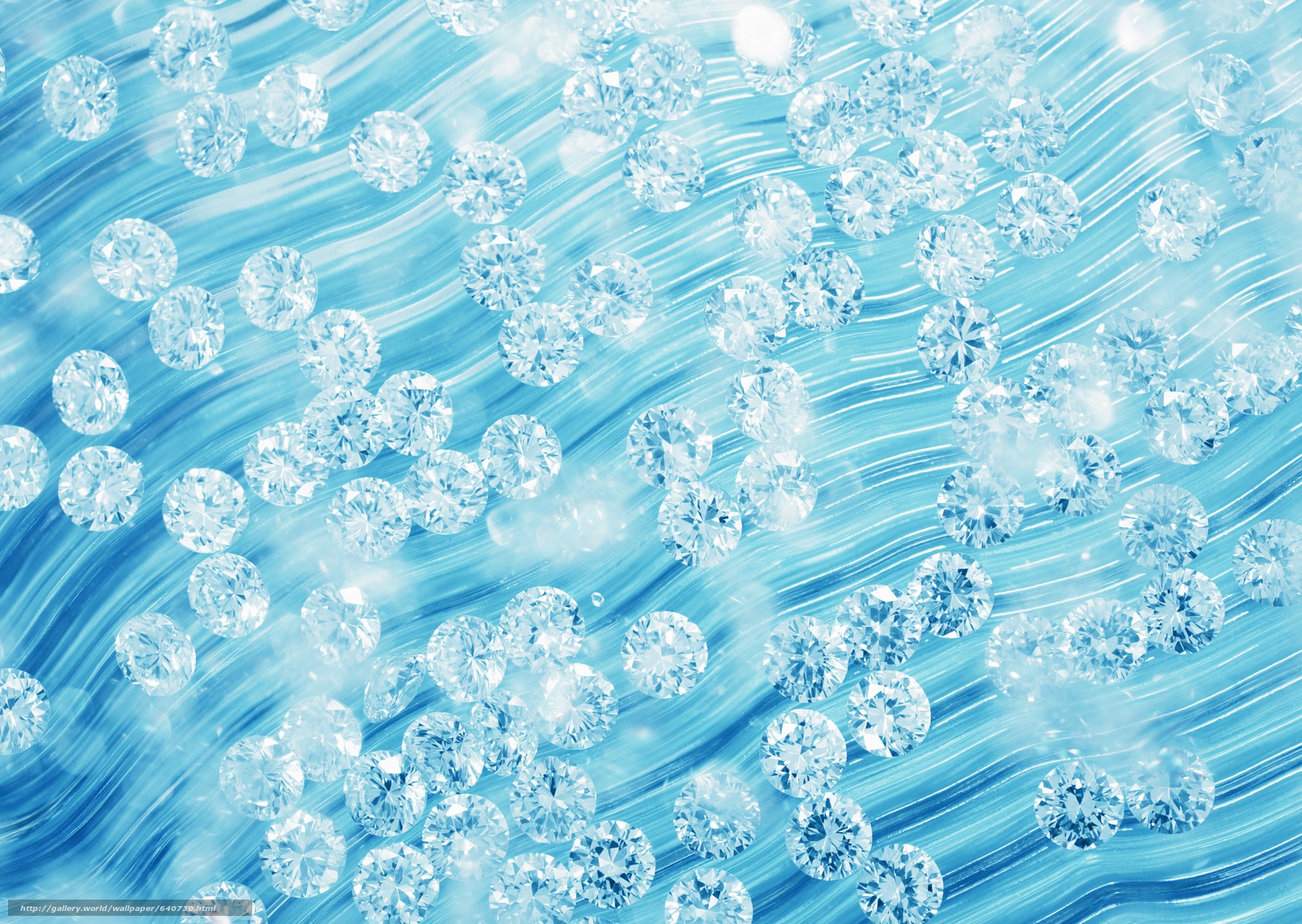 В БИБЛИОТЕКЕ колледжа весь ФЕВРАЛЬ проводится выставка-акция«КНИГА В ПОДАРОК». 
Любой студент, преподаватель или сотрудник колледжа может взять навсегда любую из книг, представленных на выставке. 
Взамен нести книгу не обязательно. 
Единственное условие - книги не выбрасывать!!!
Если они стали Вам не нужны, можете принести обратно…
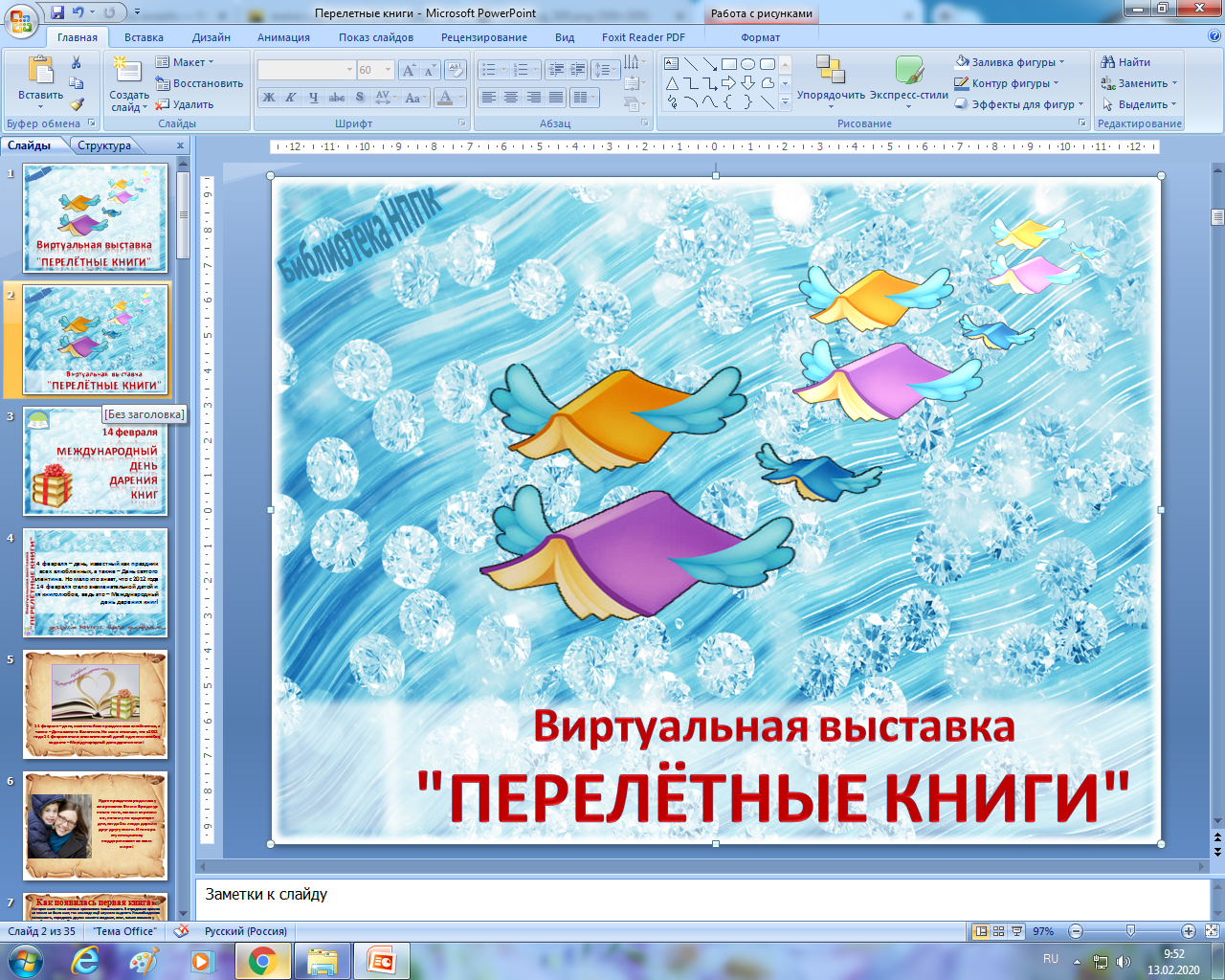 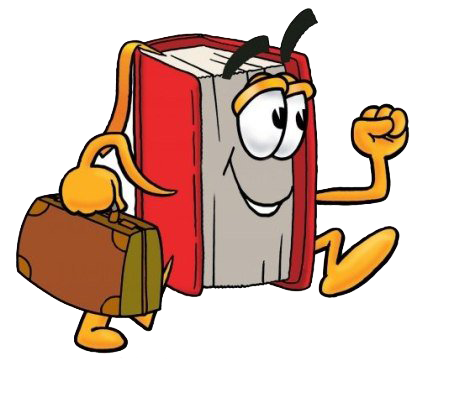 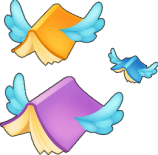 Все на буккроссинг